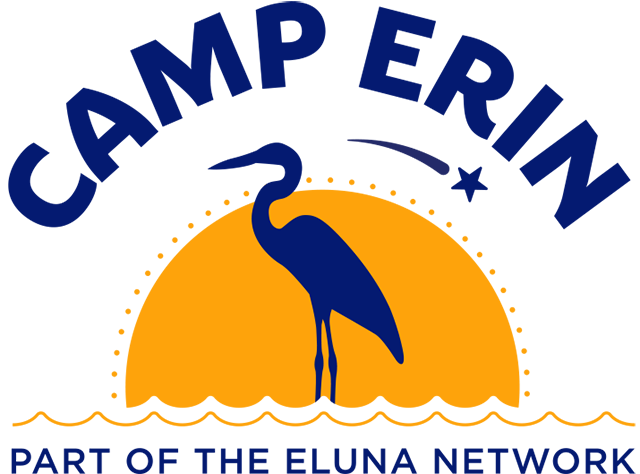 Pre-Camp Meeting May 1, 2022
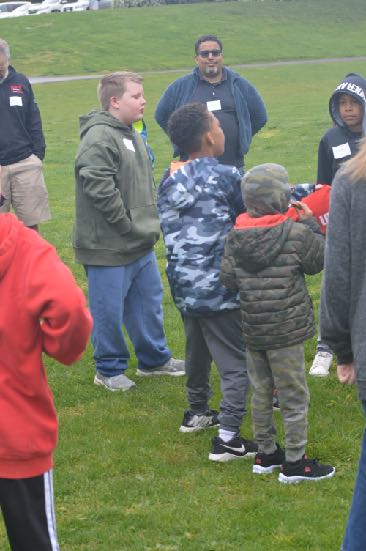 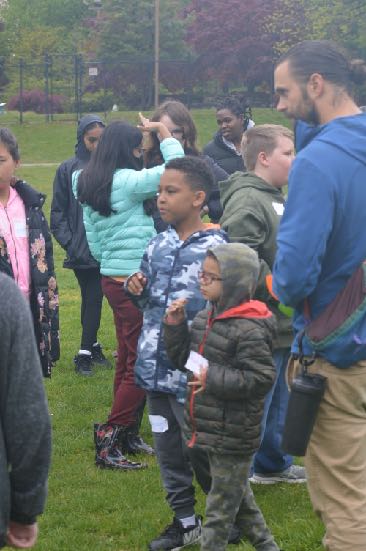 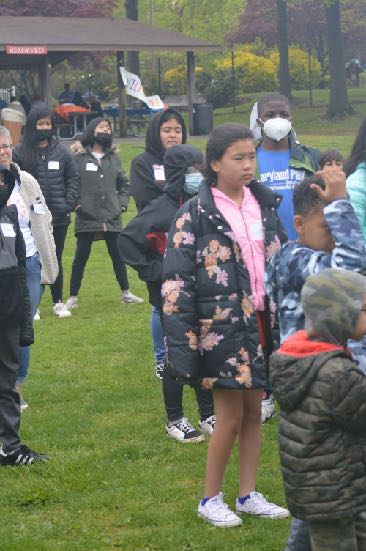 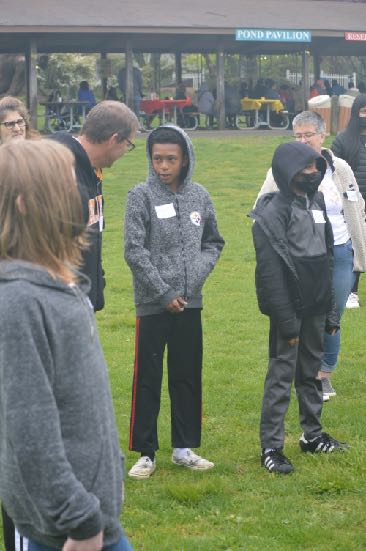 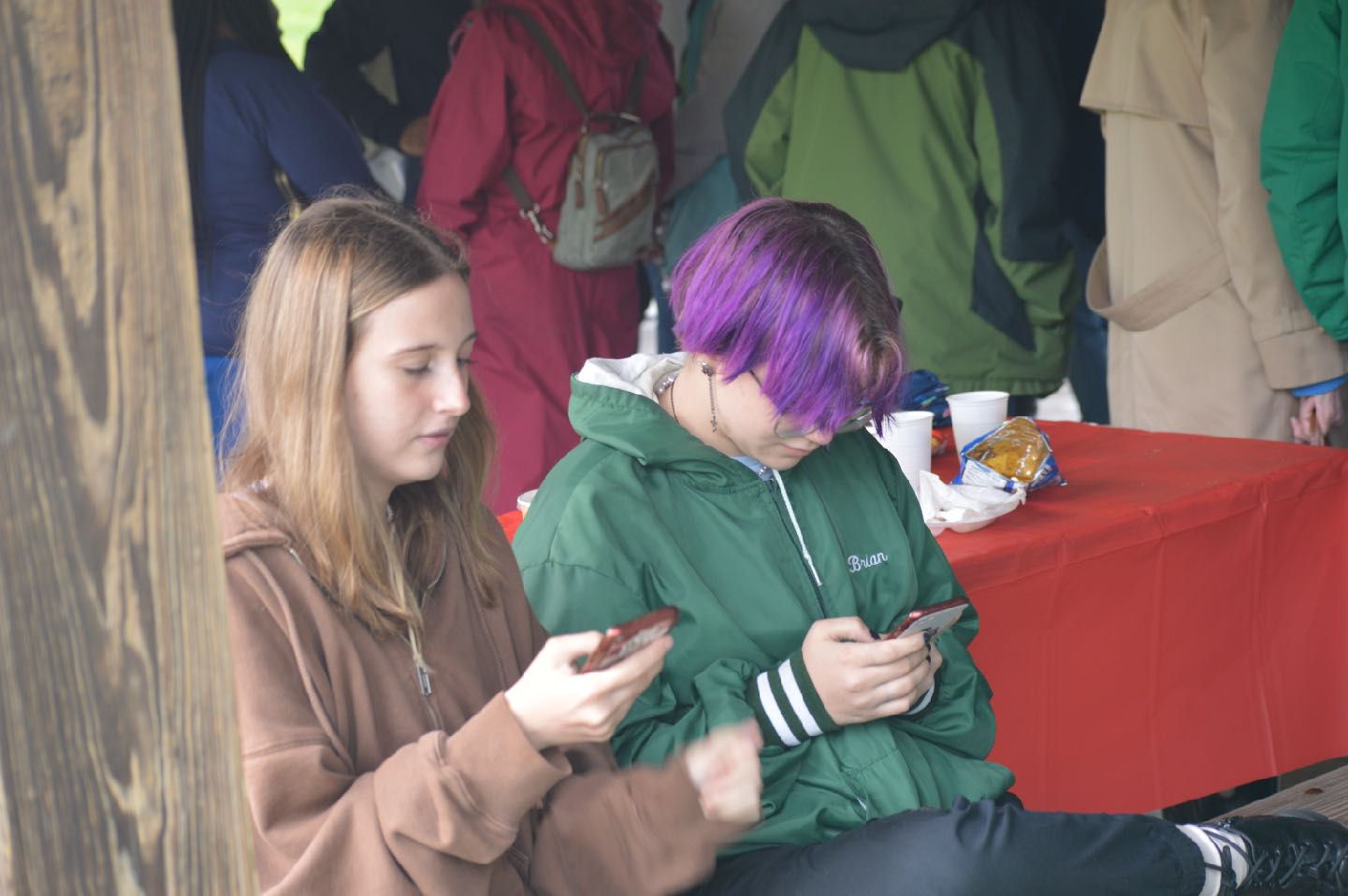 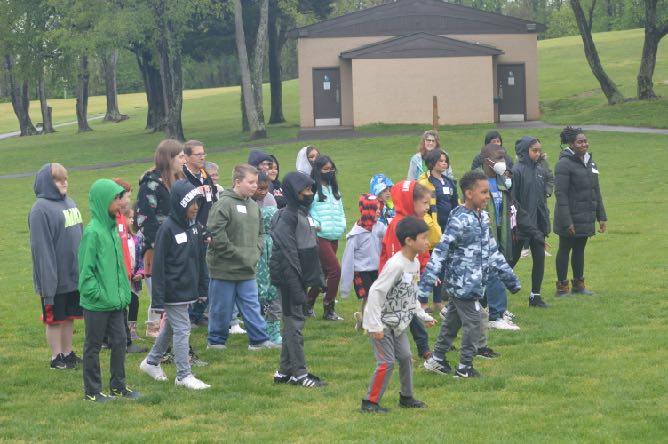 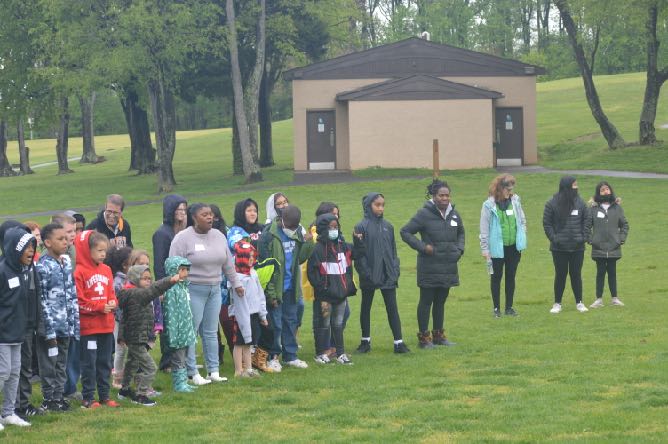 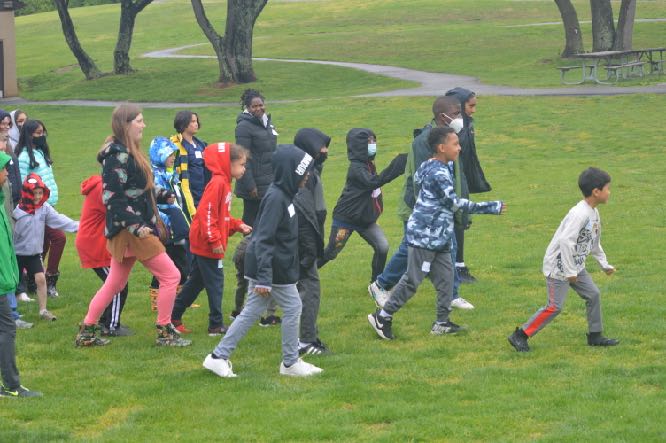 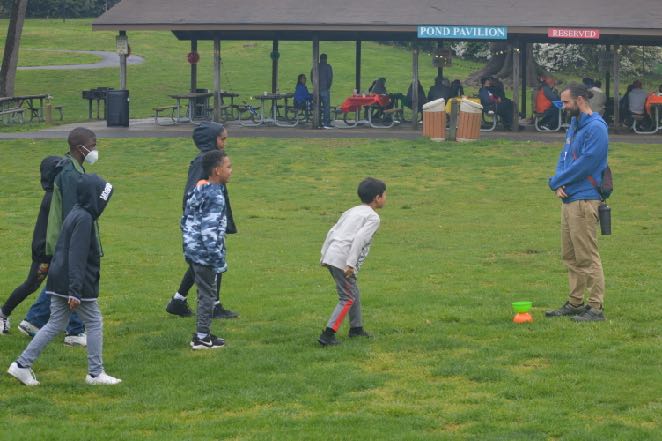 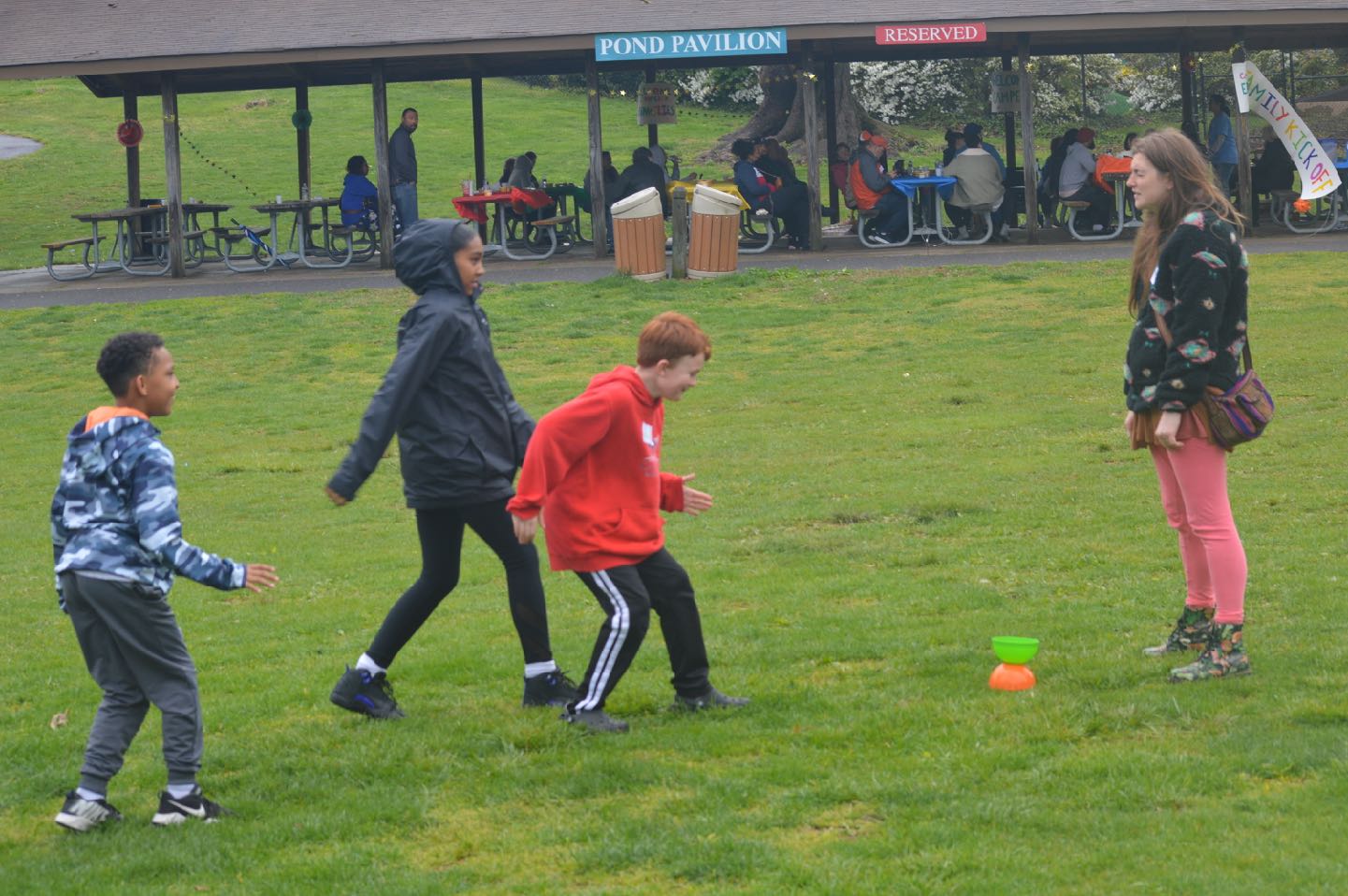 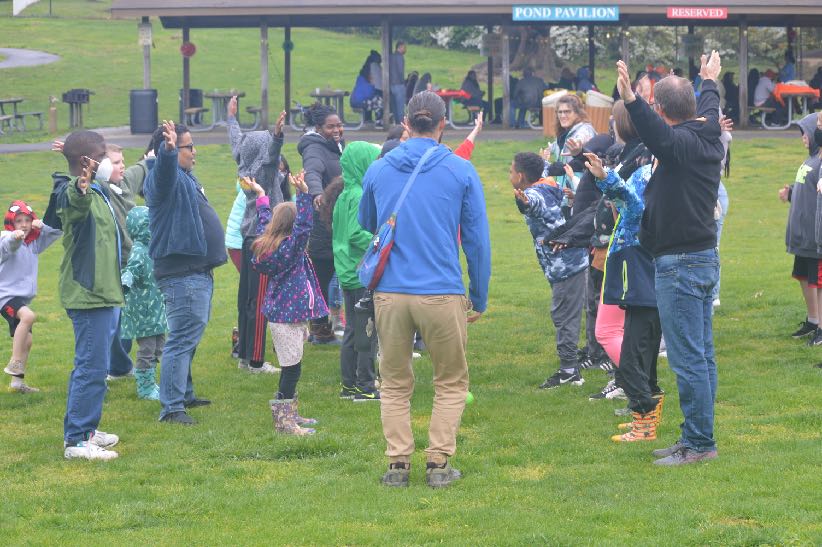 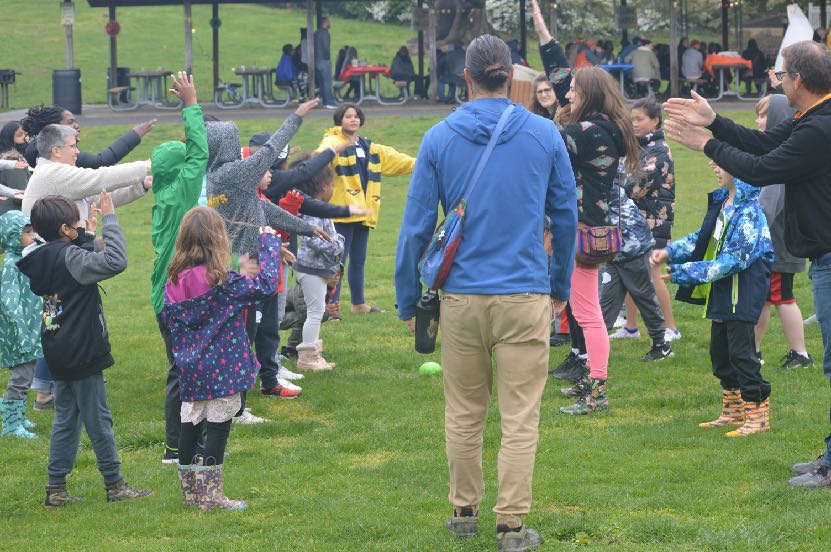 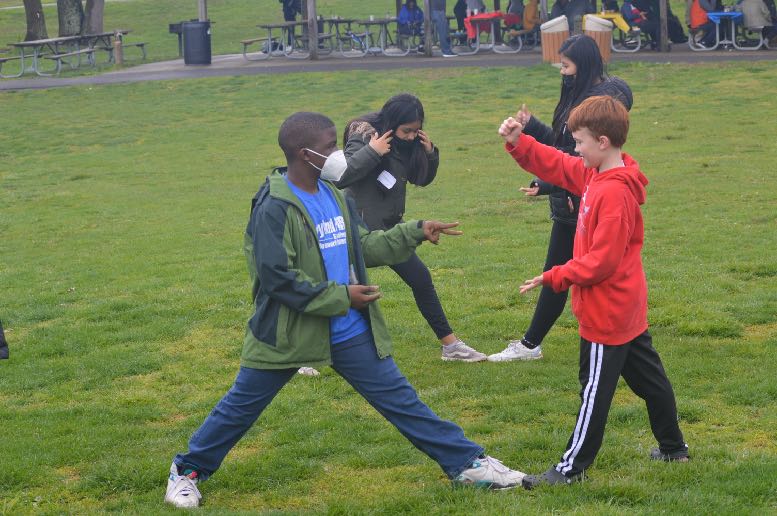 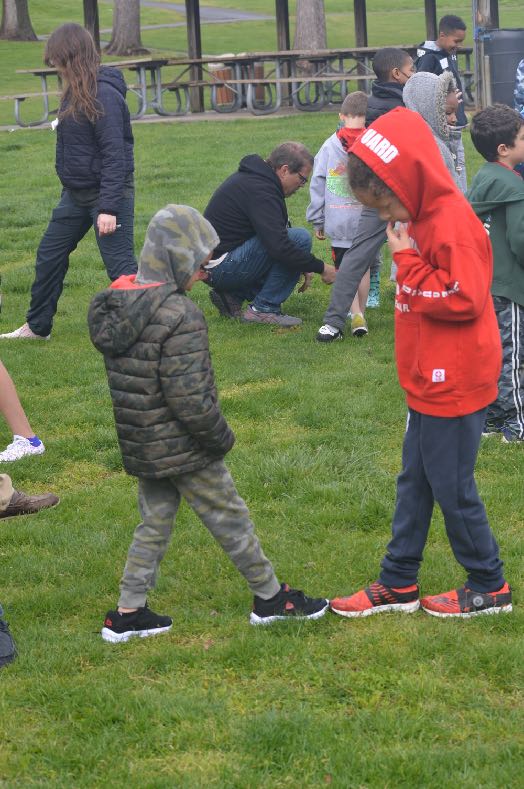 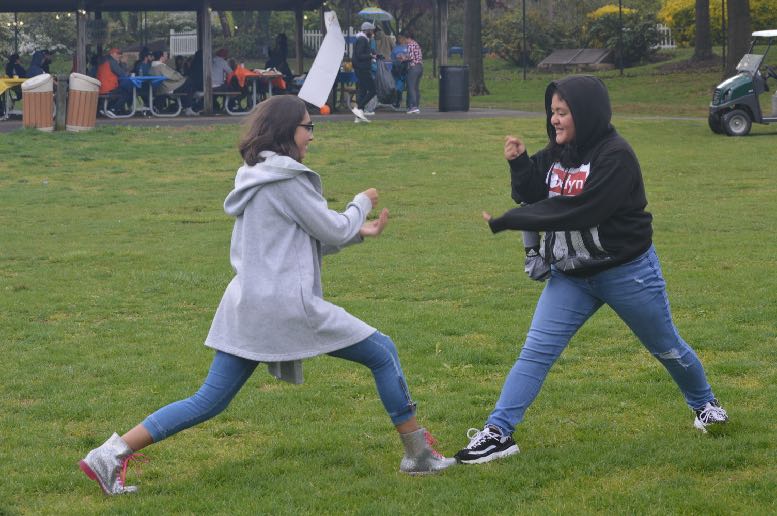 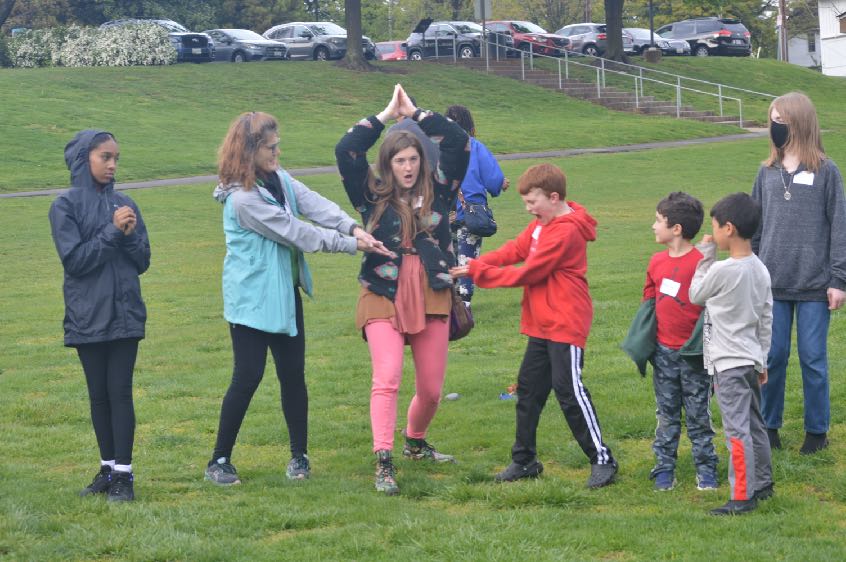 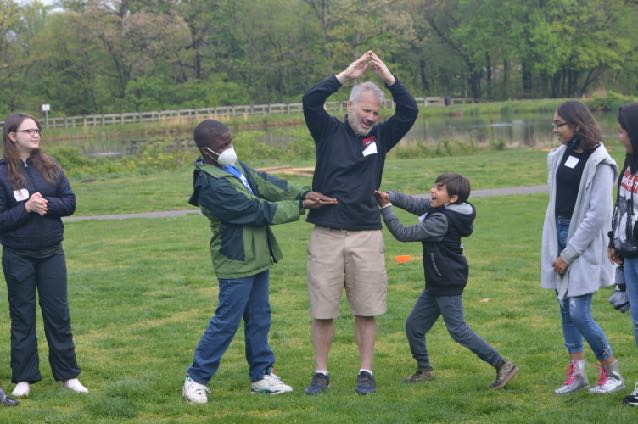 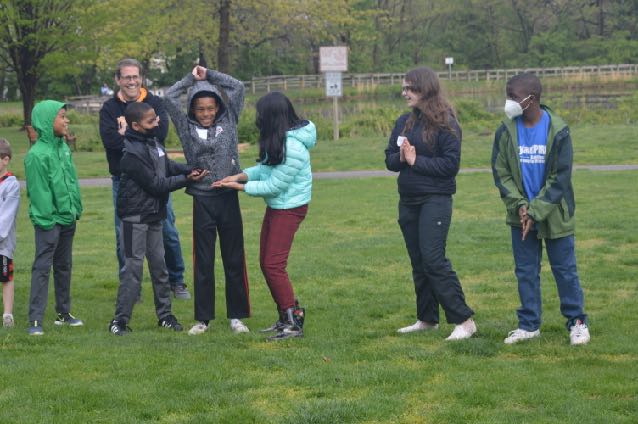 Meeting at the Cottage, May 13, 2022
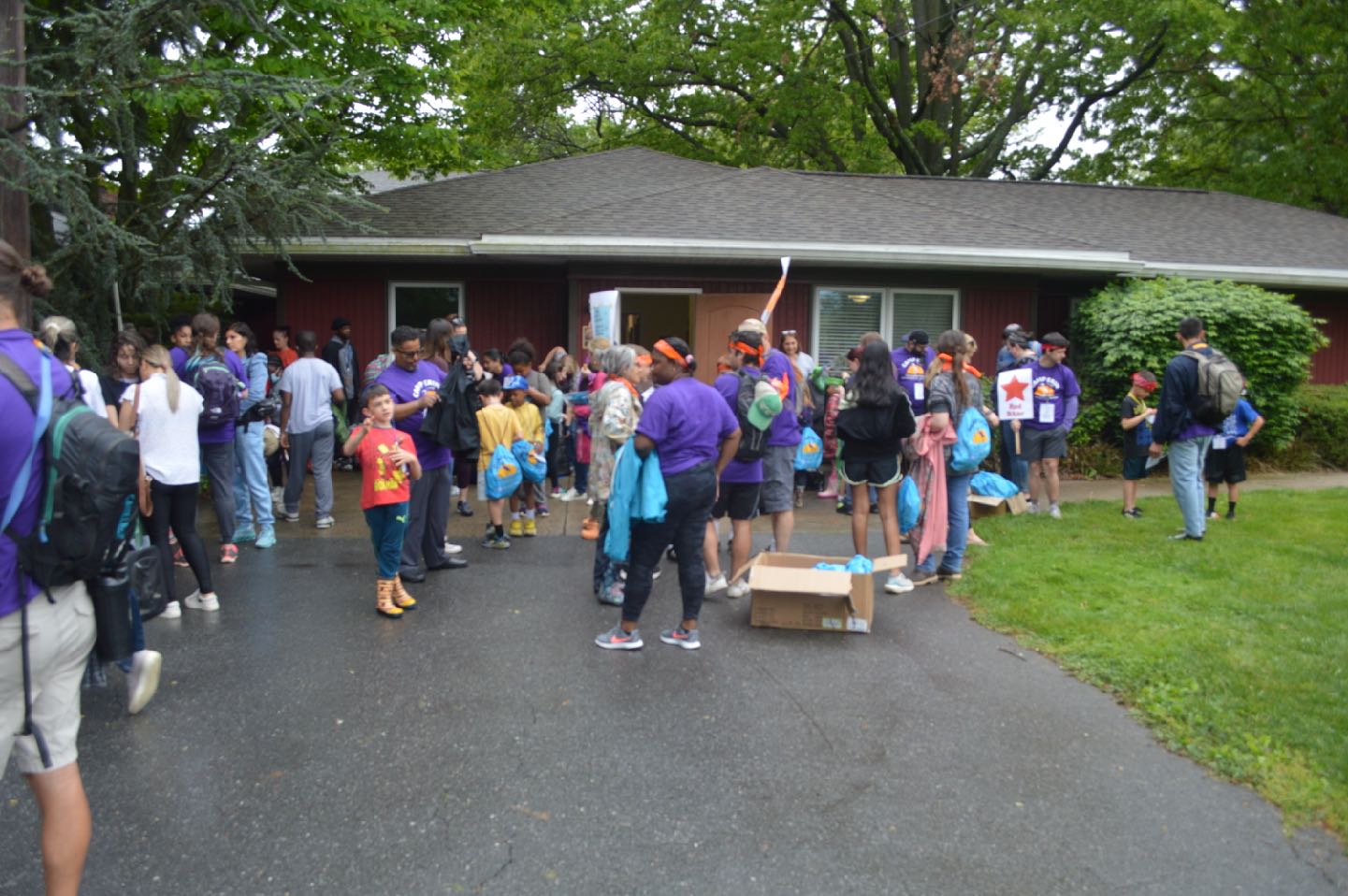 The Green Stars
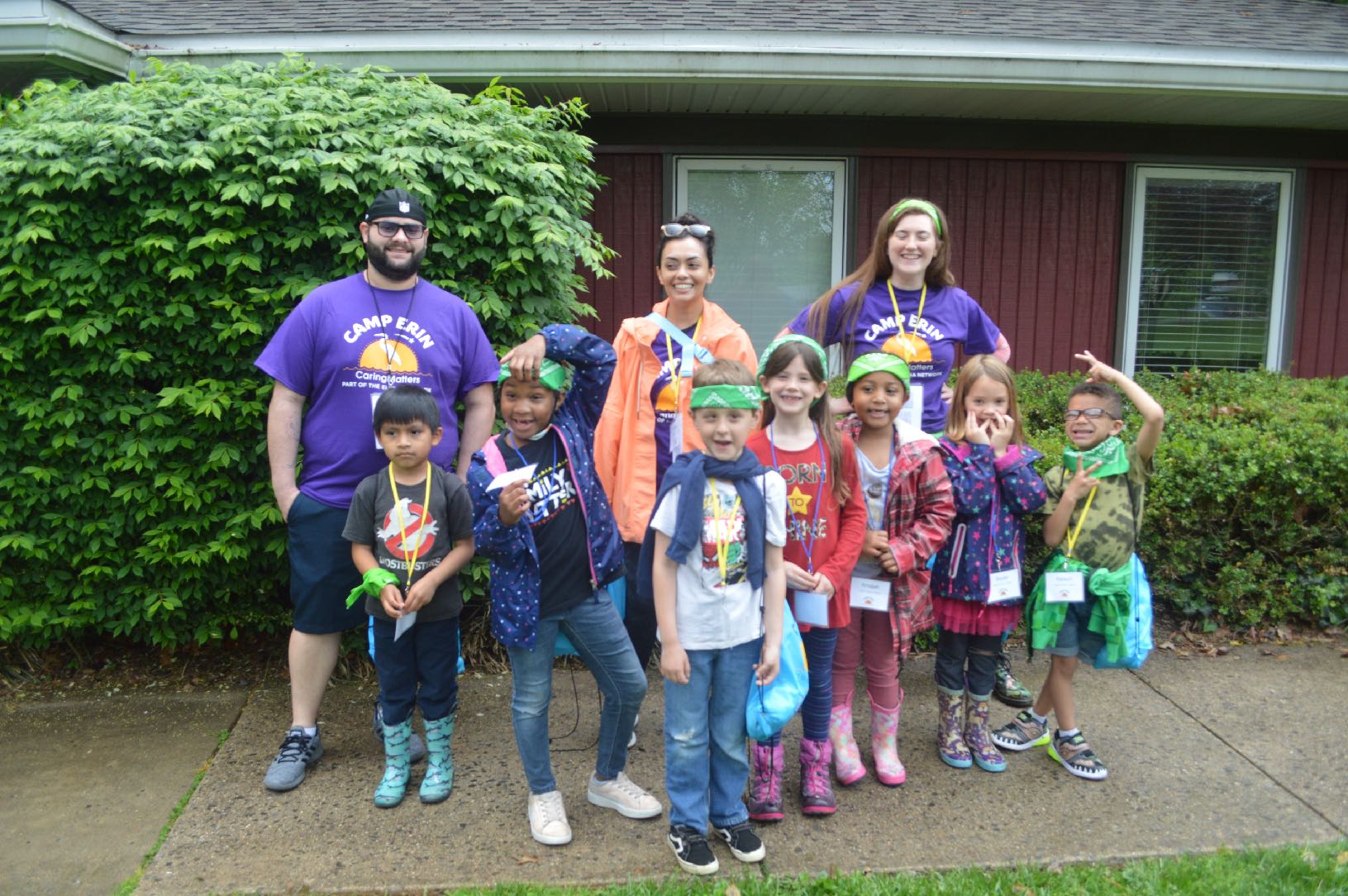 The Light Blue Stars
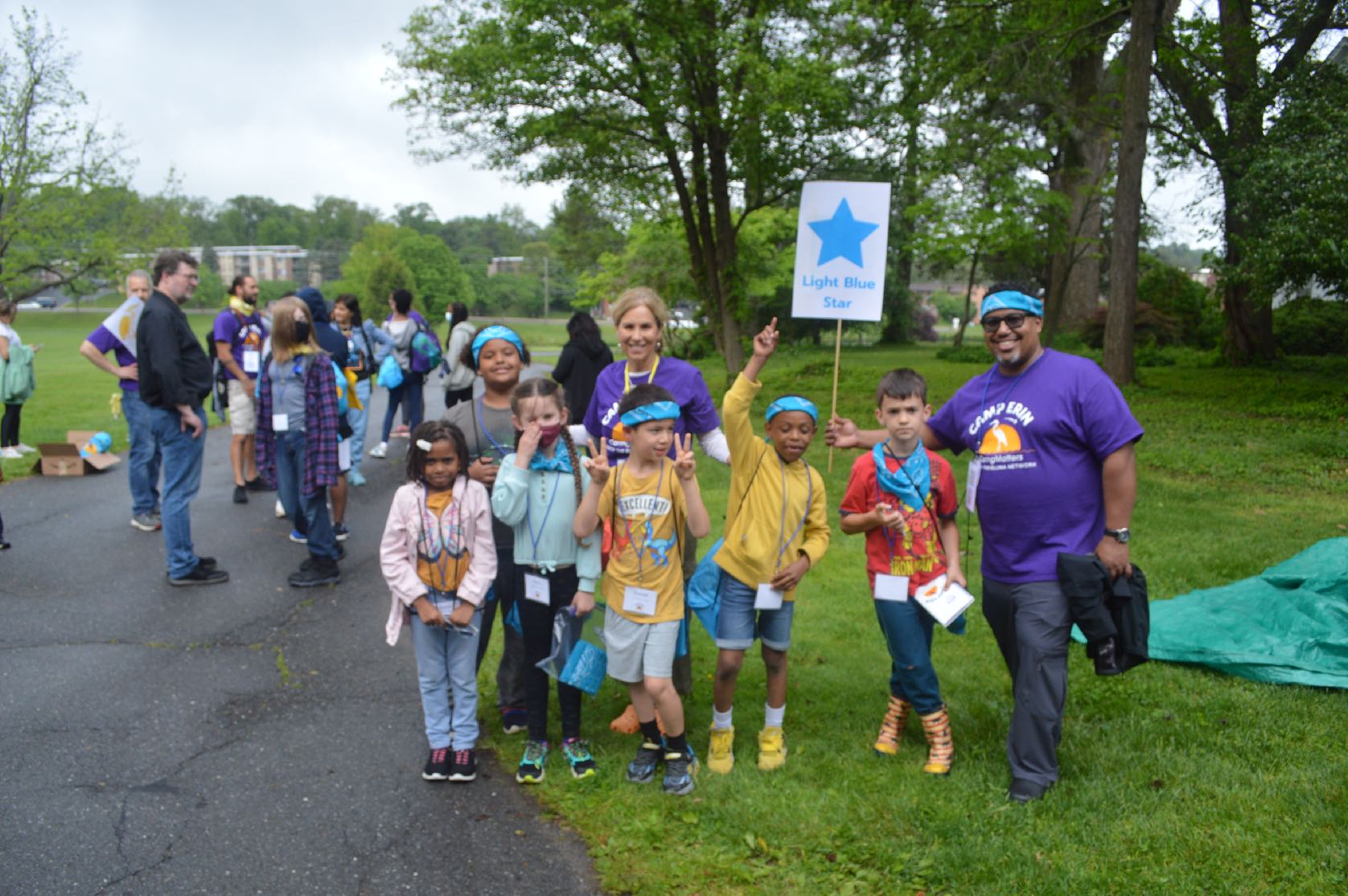 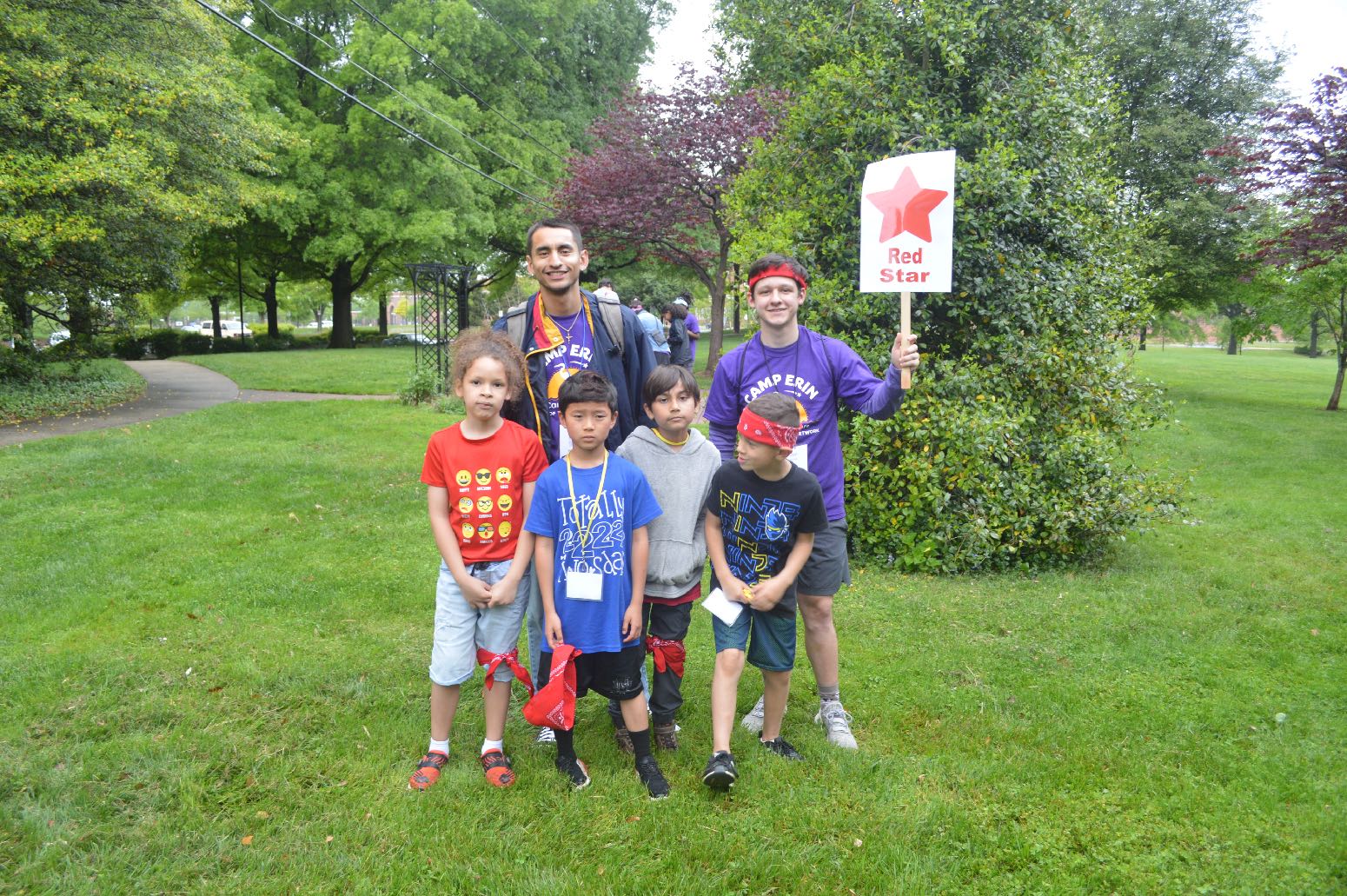 The Red Stars
Purple Stars
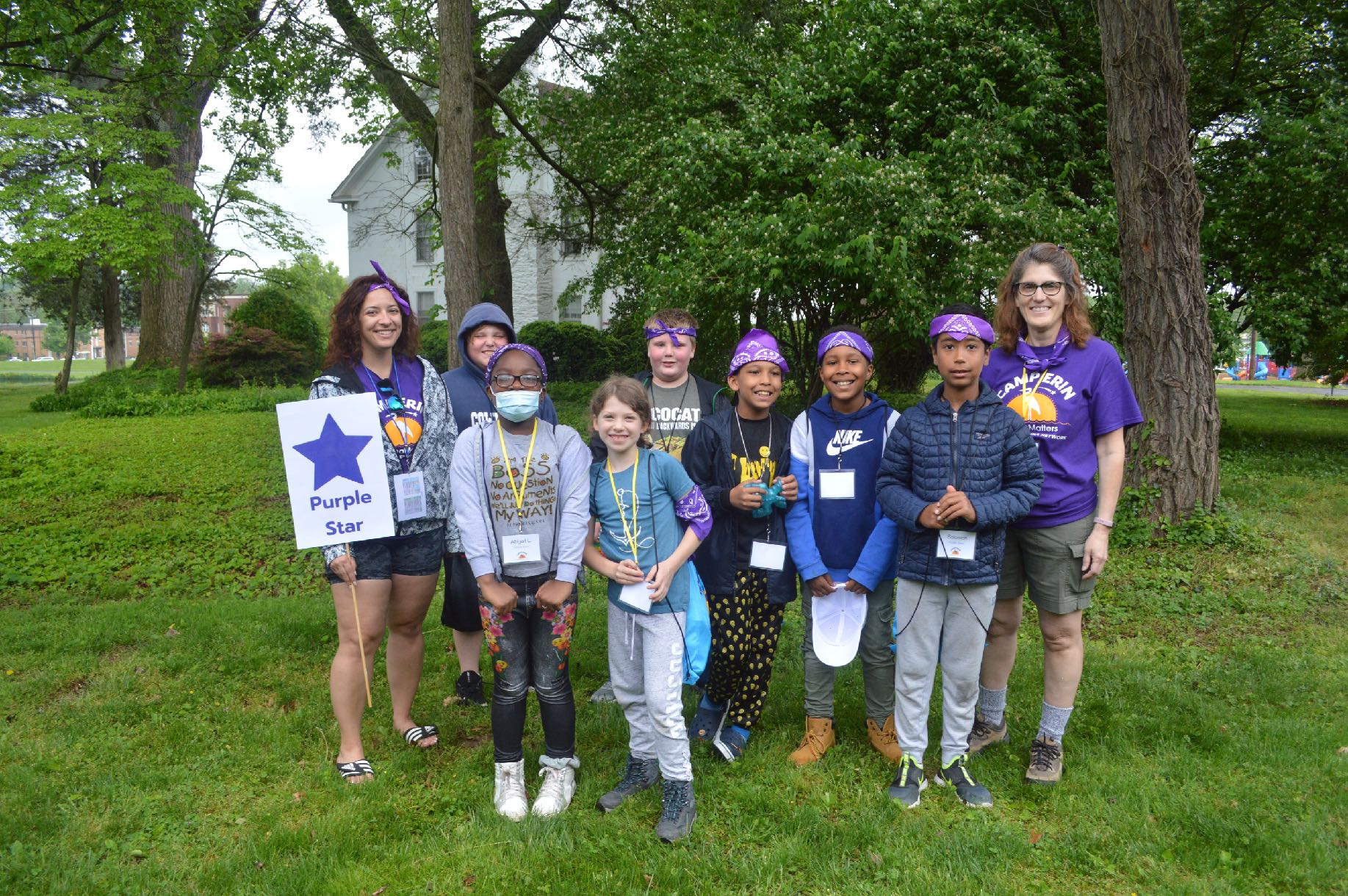 The Navy Blue’s
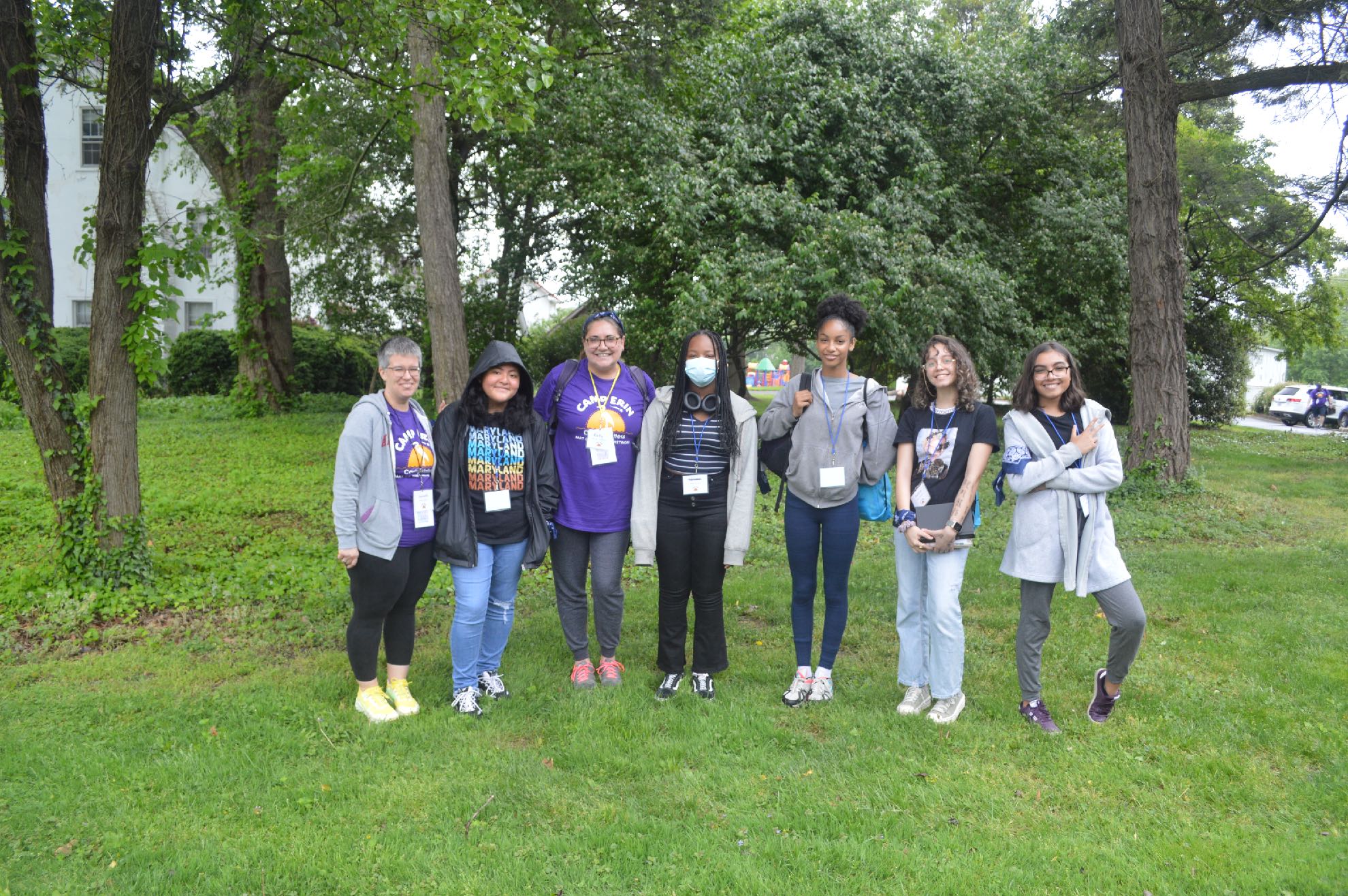 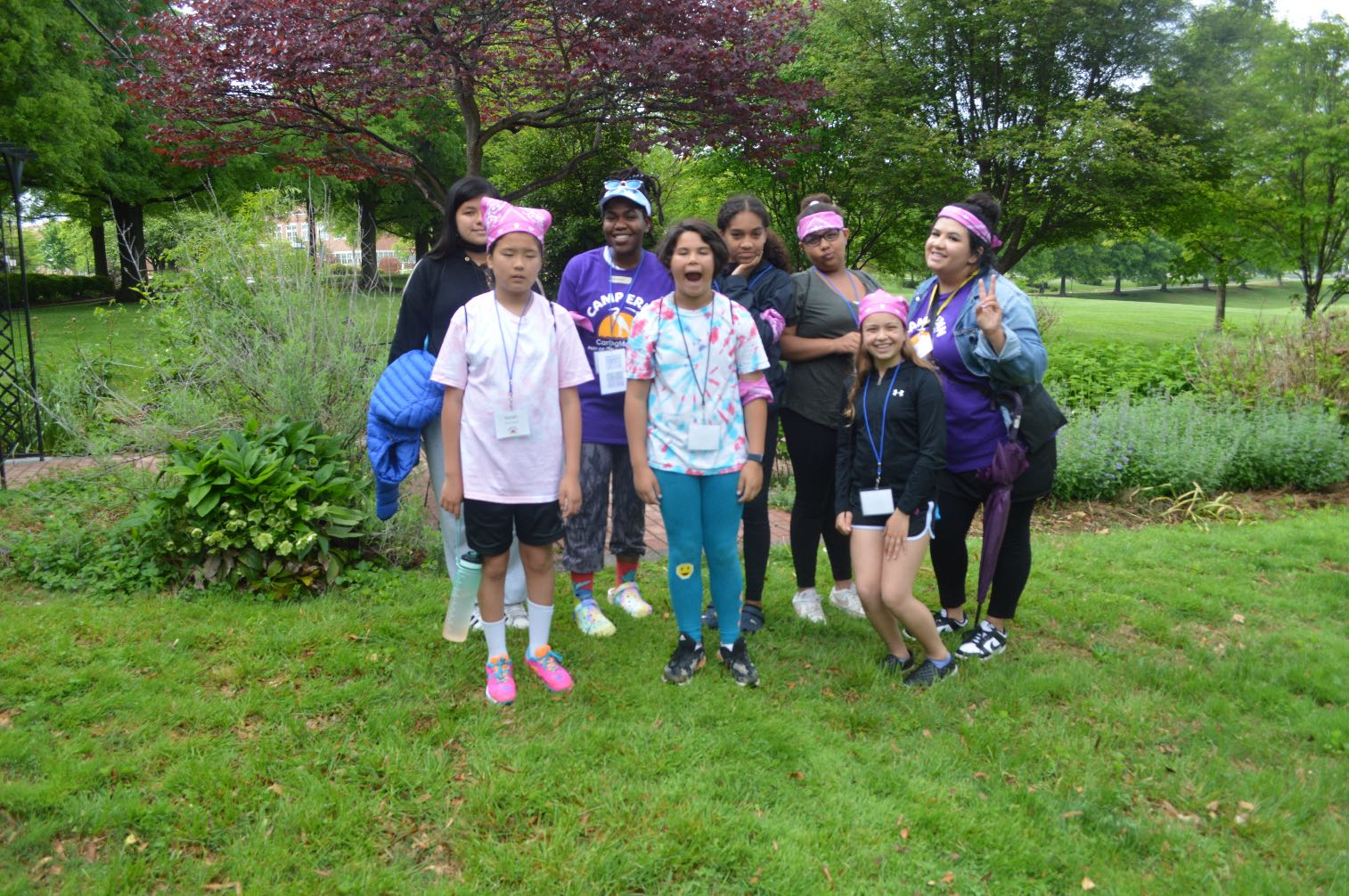 The Pink Group
The Orange Stars
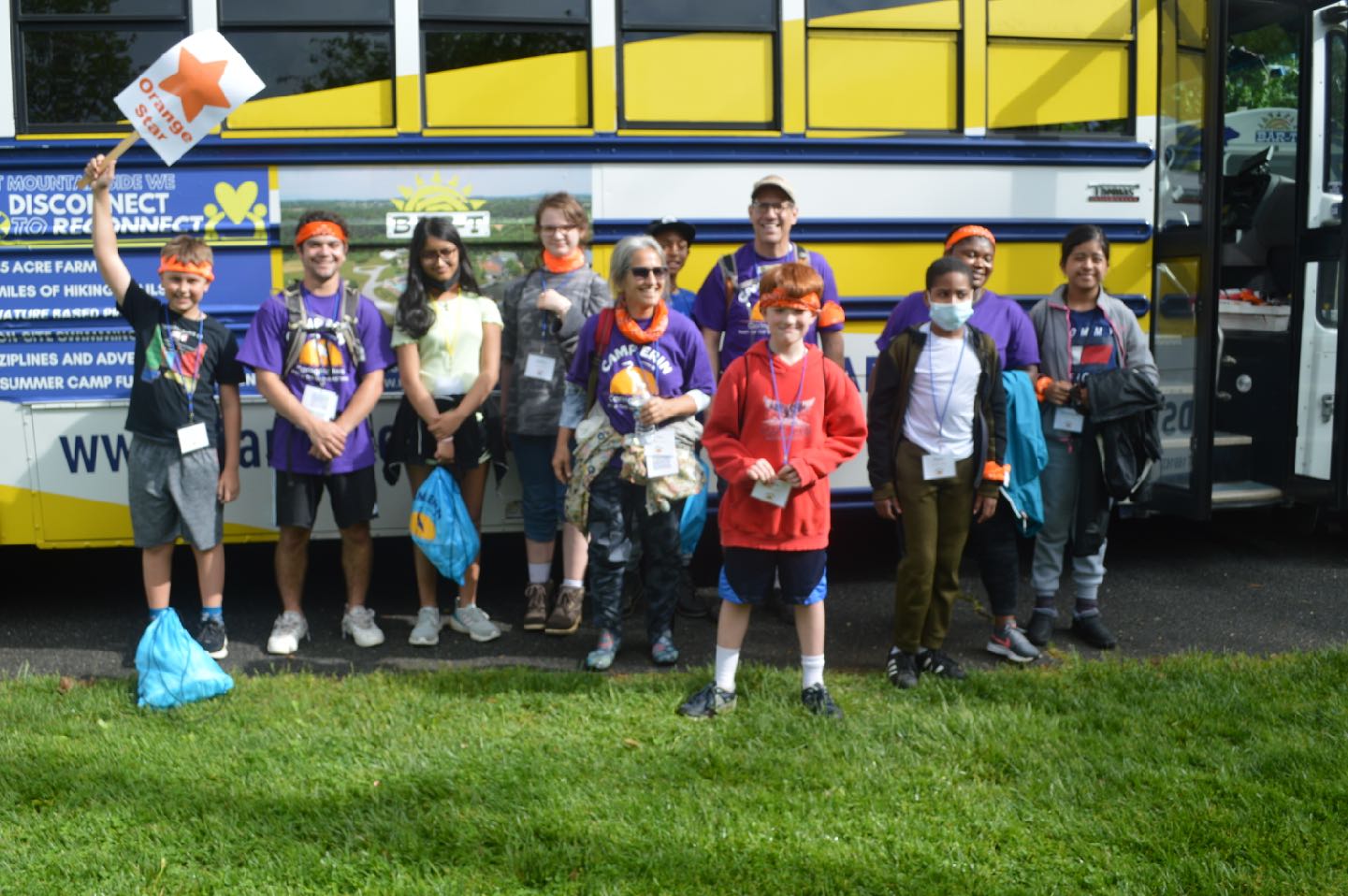 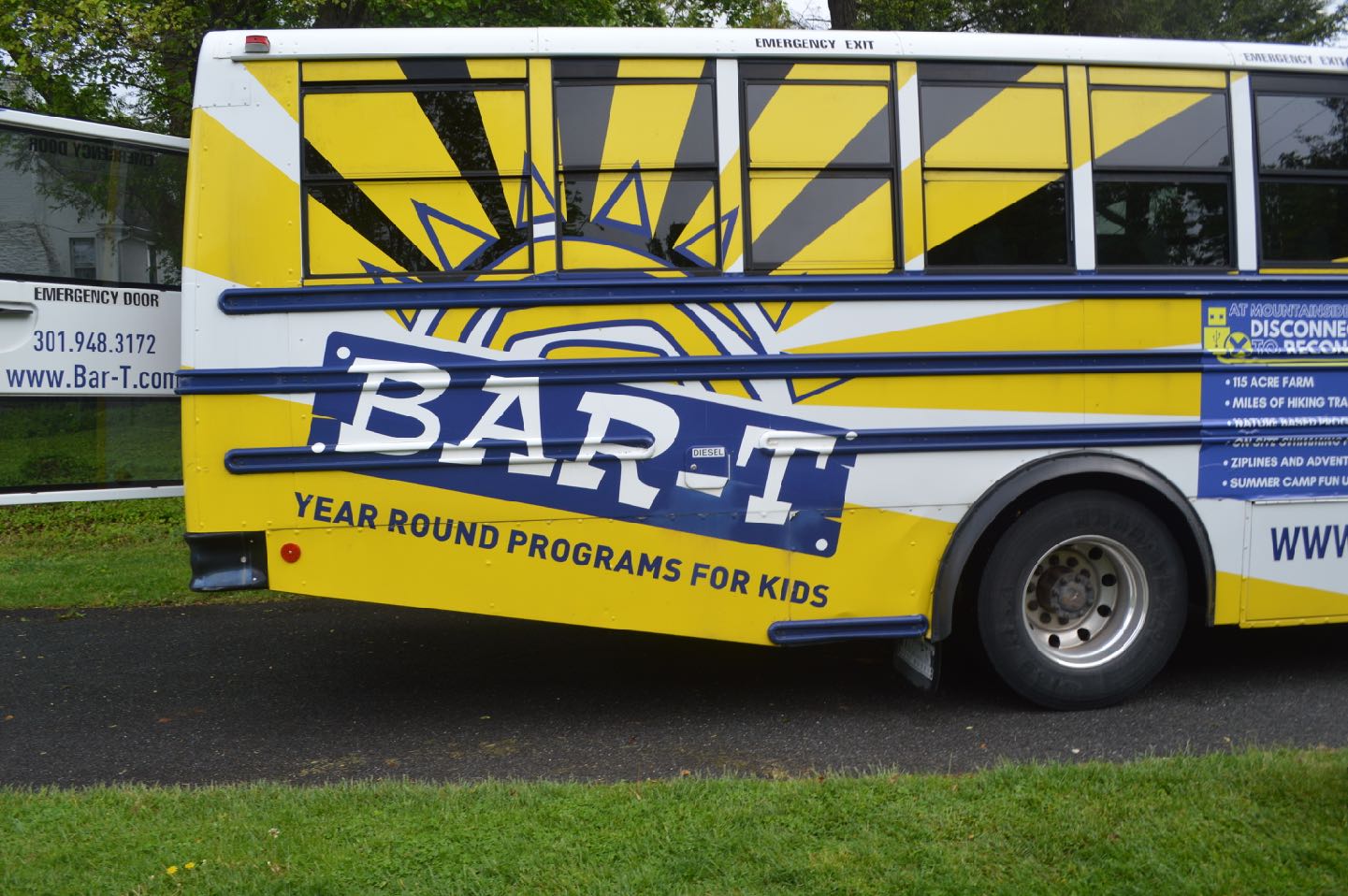 At Bar-T Mountainside
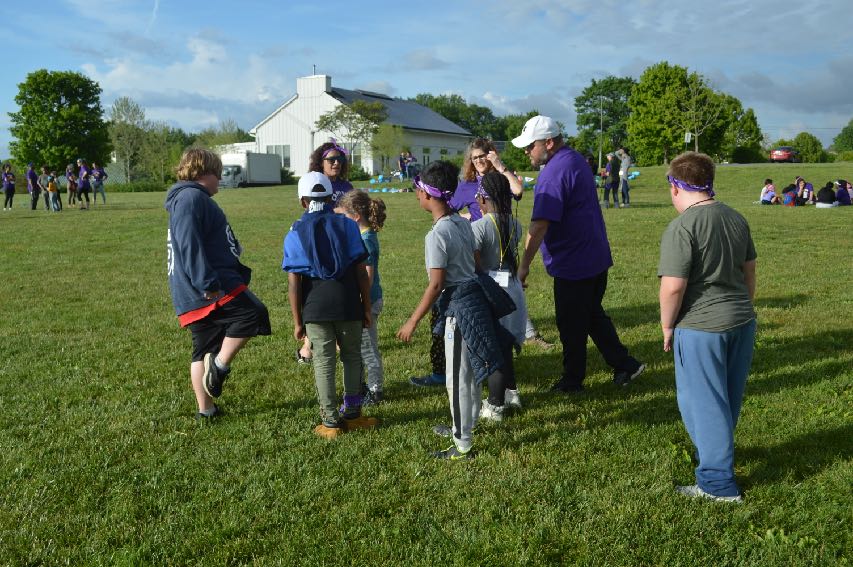 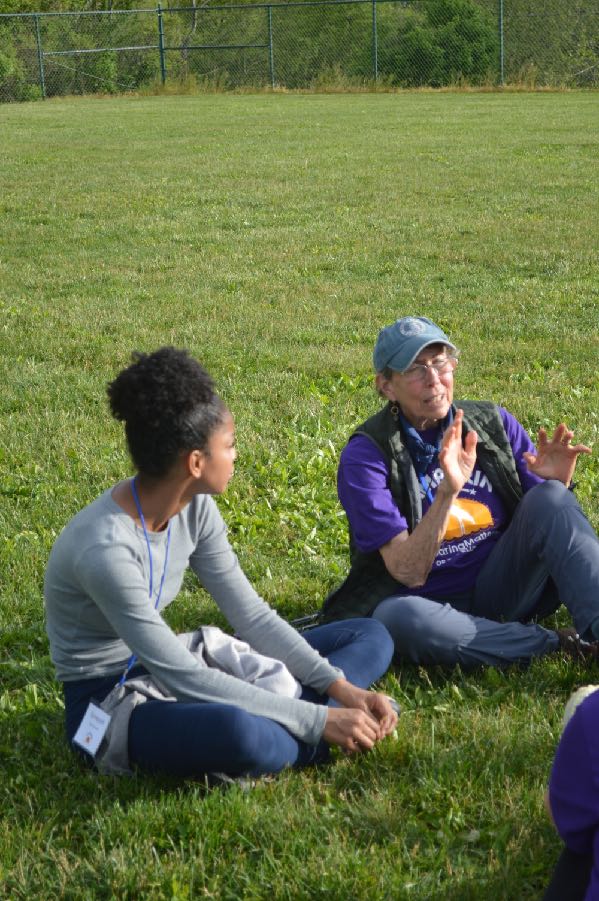 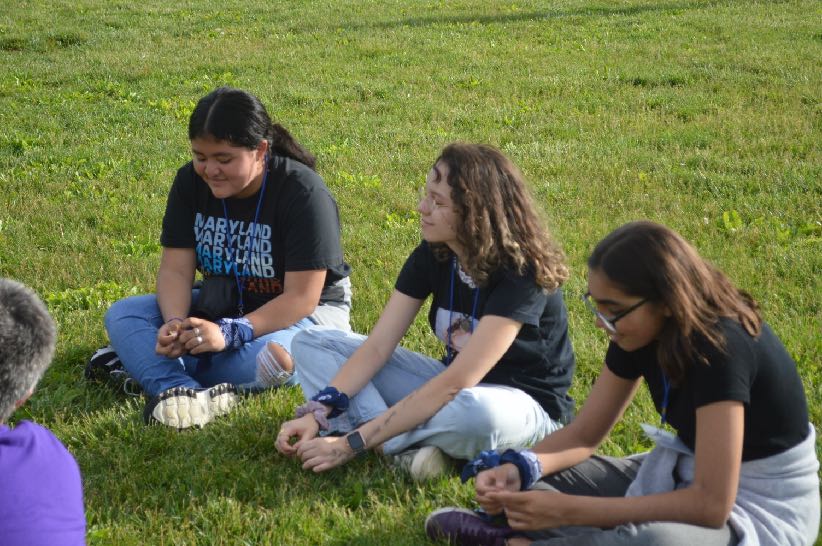 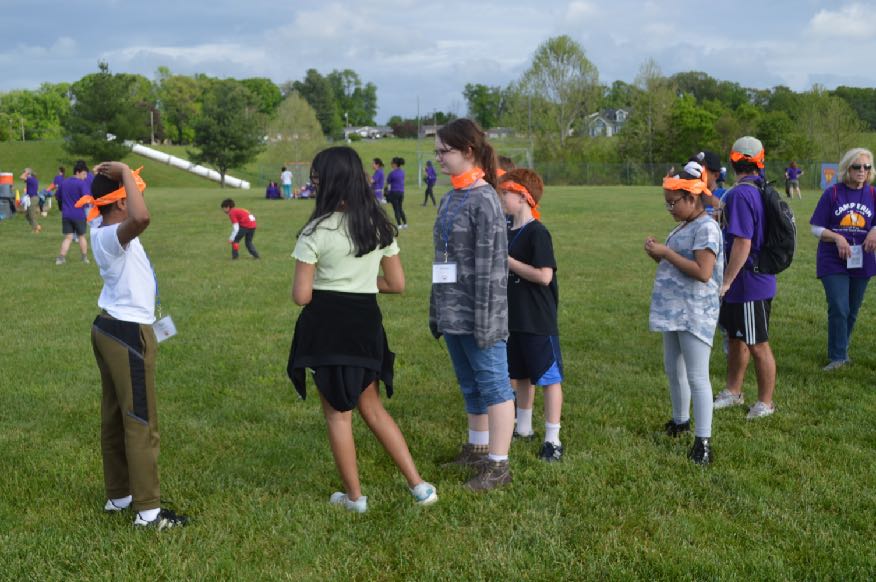 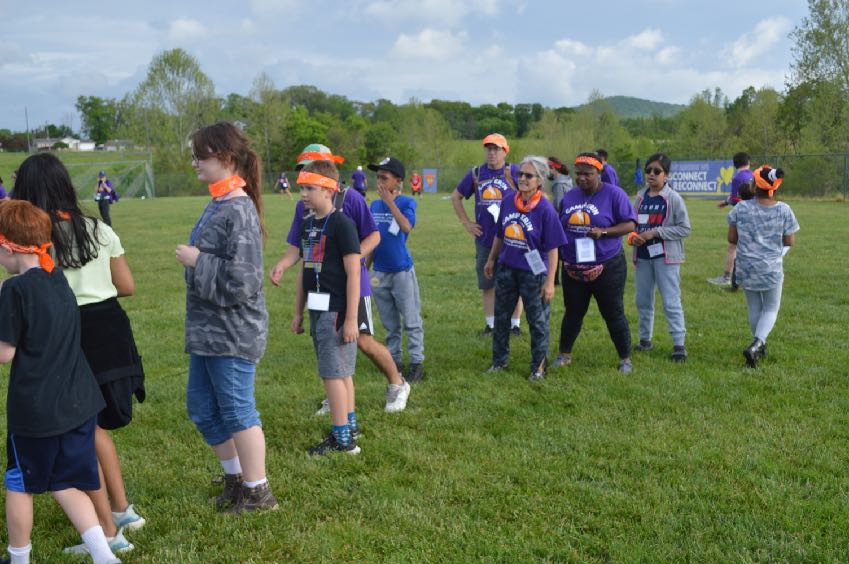 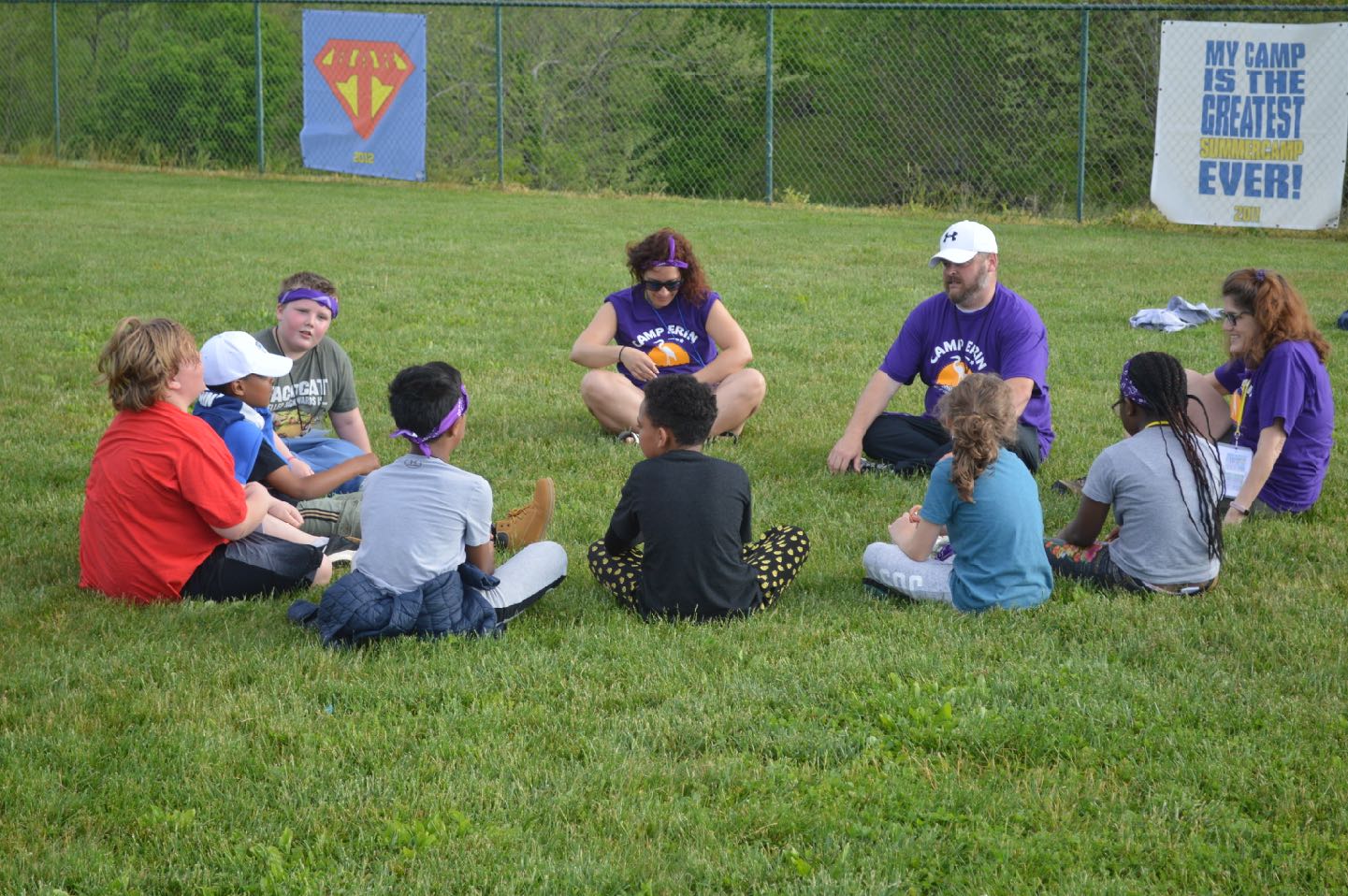 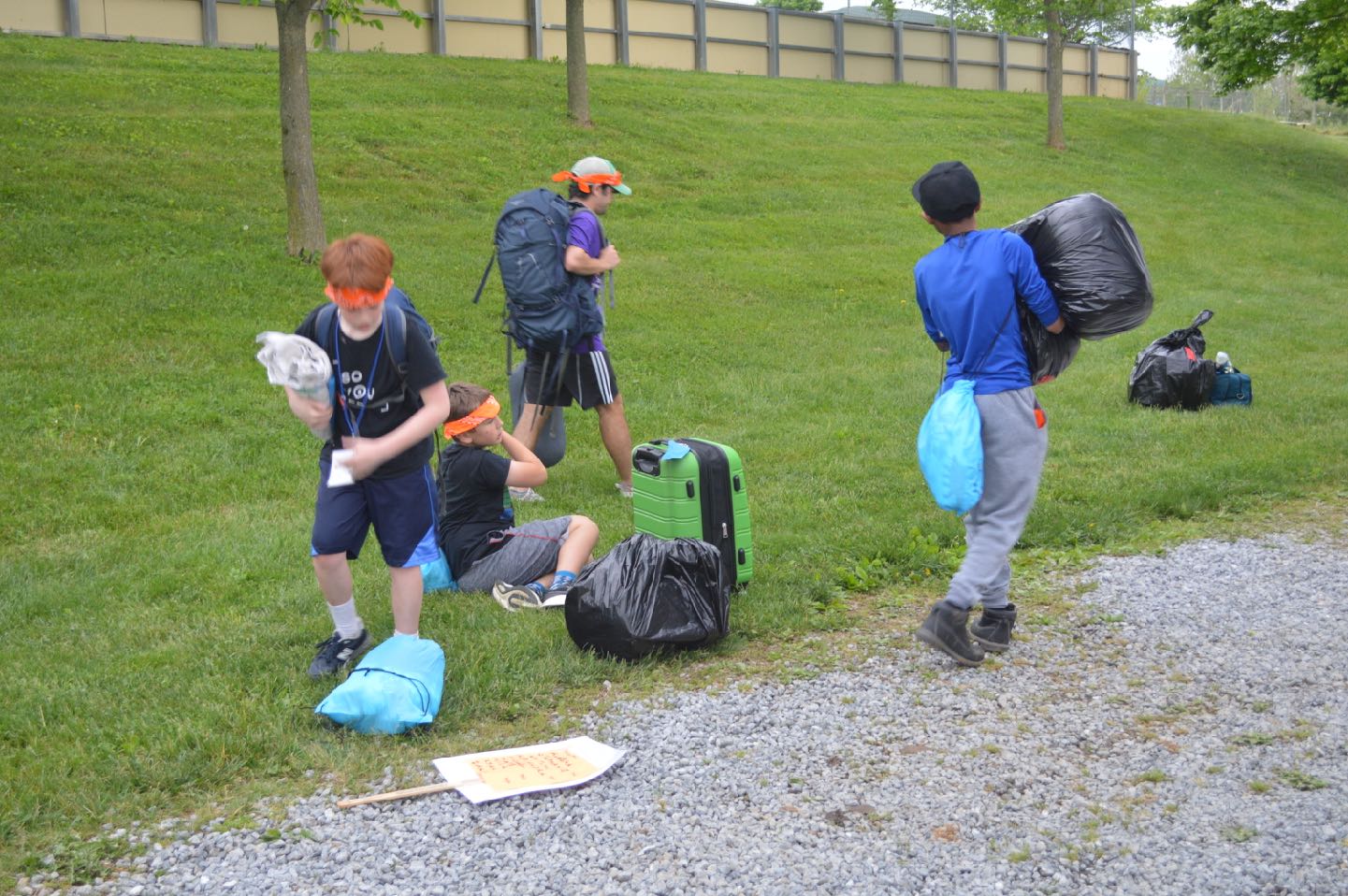 The Remembrance Wall
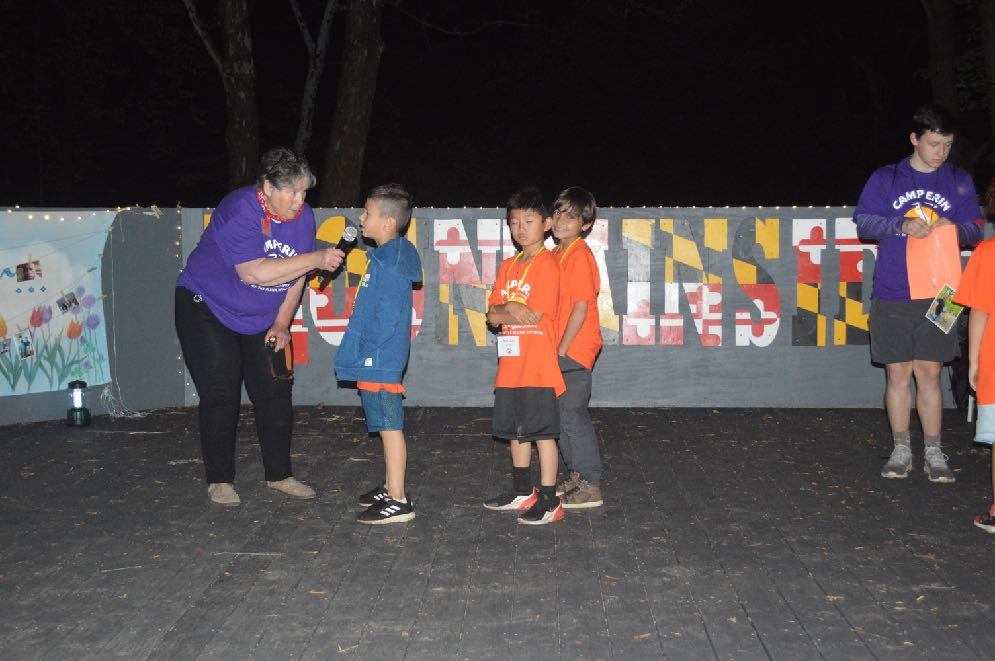 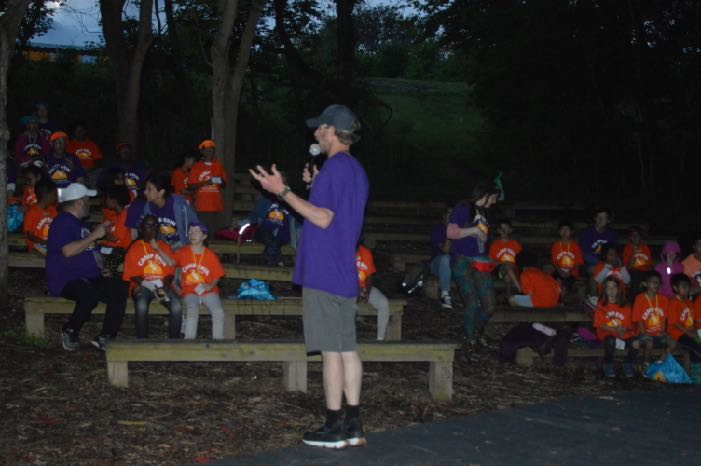 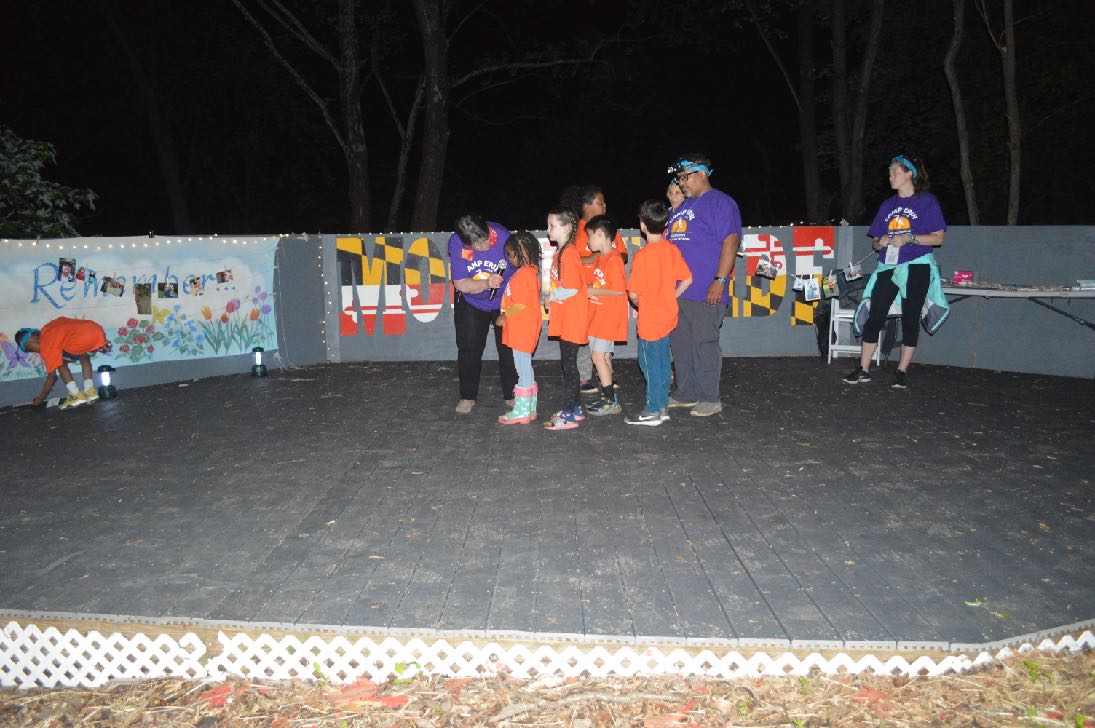 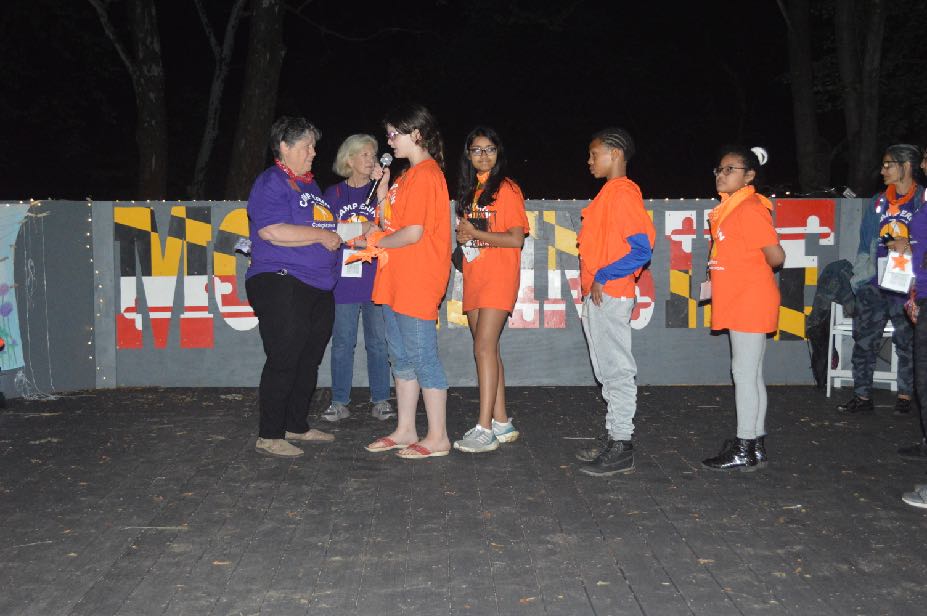 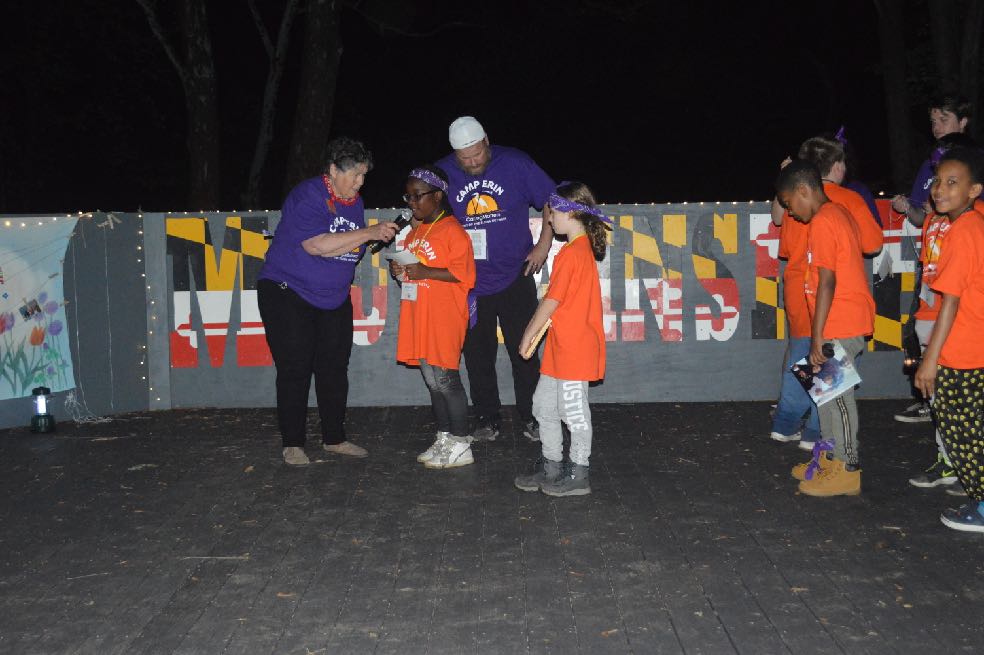 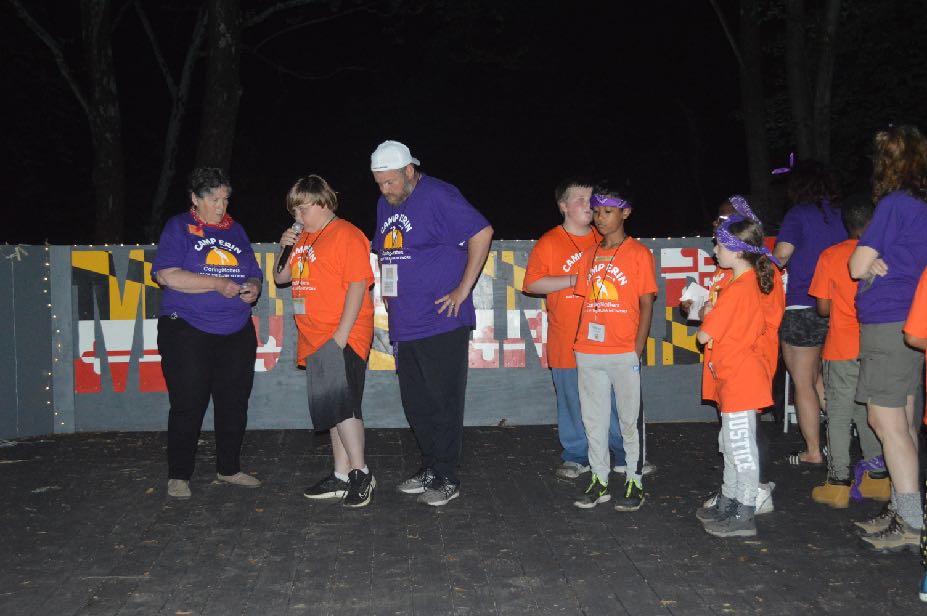 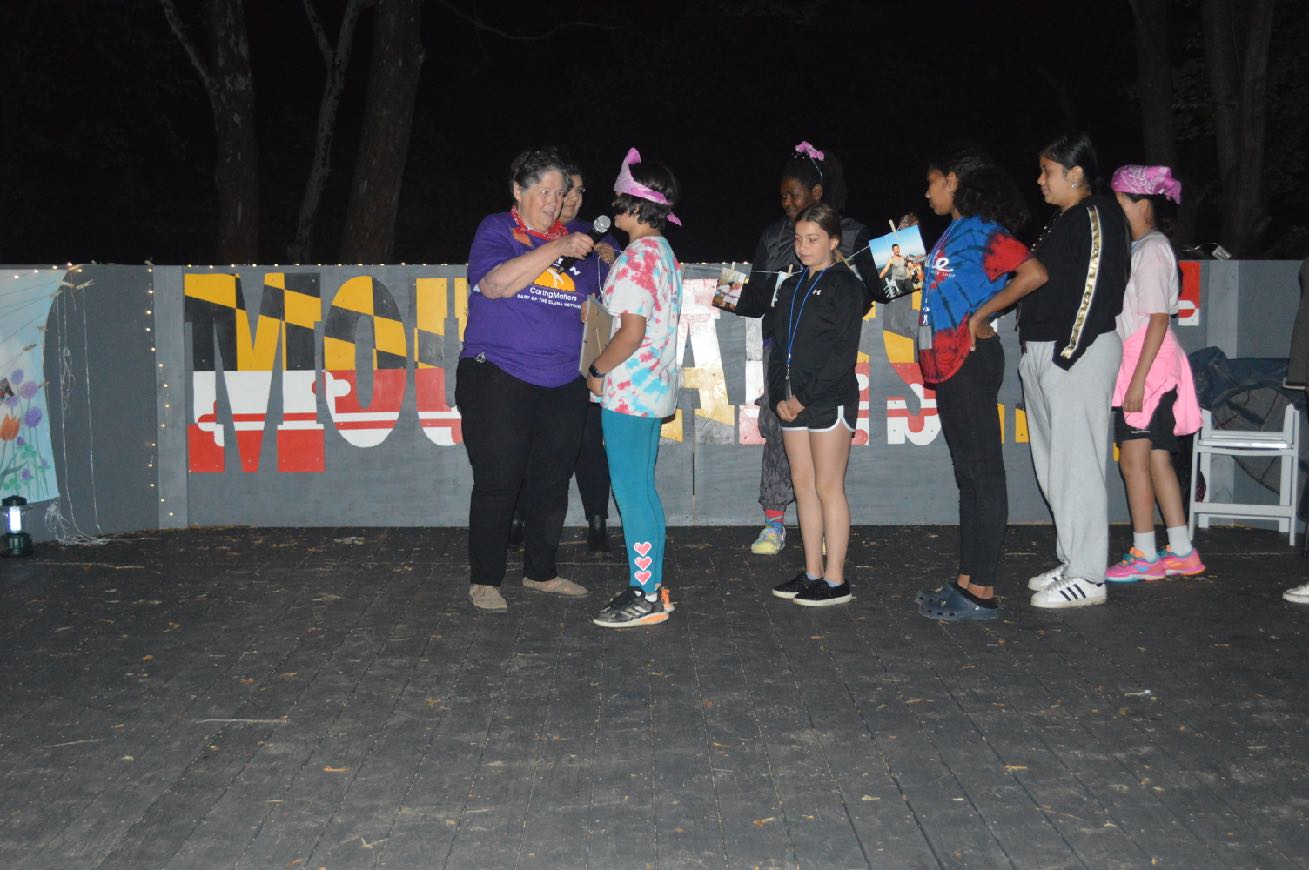 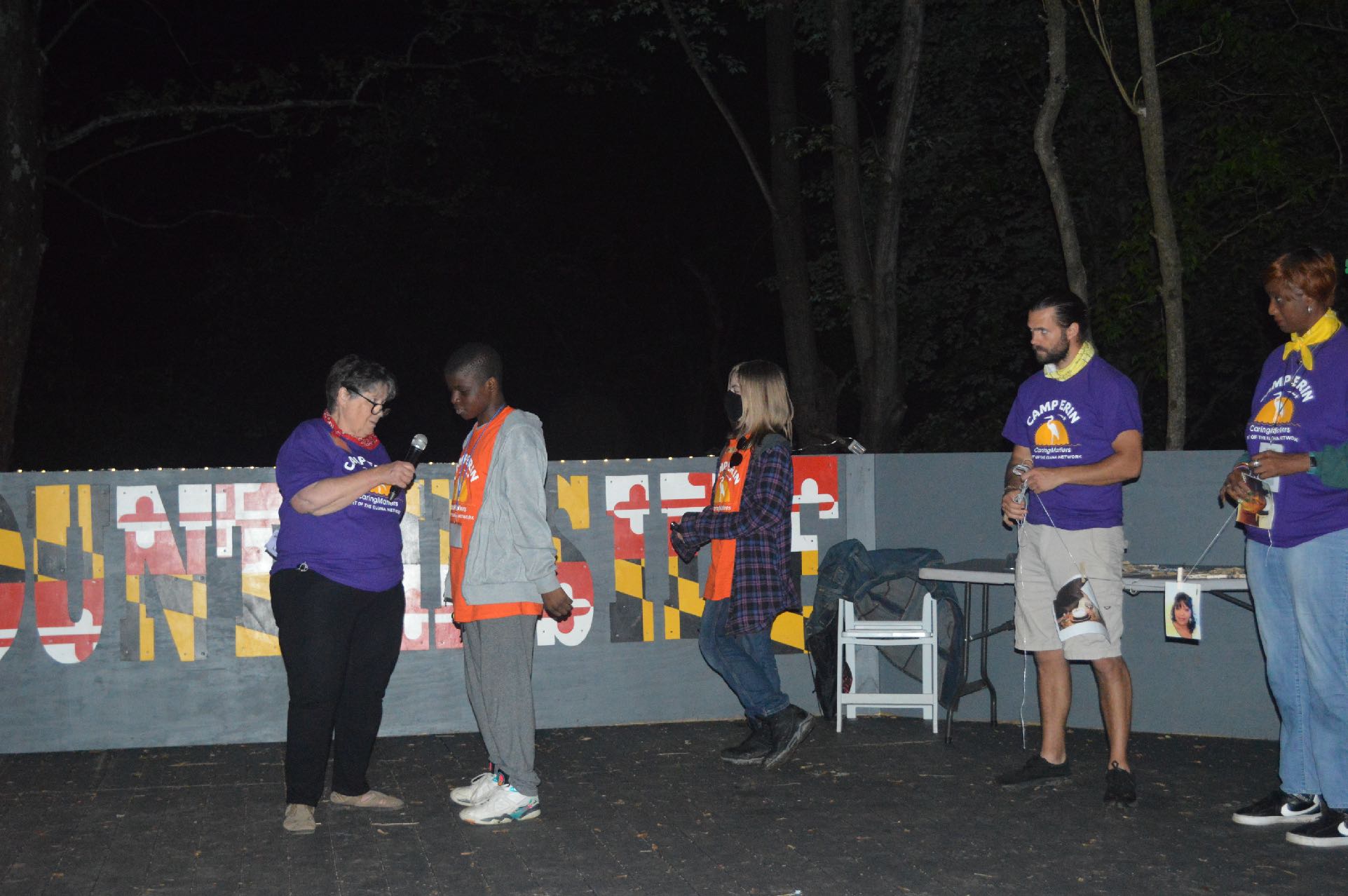 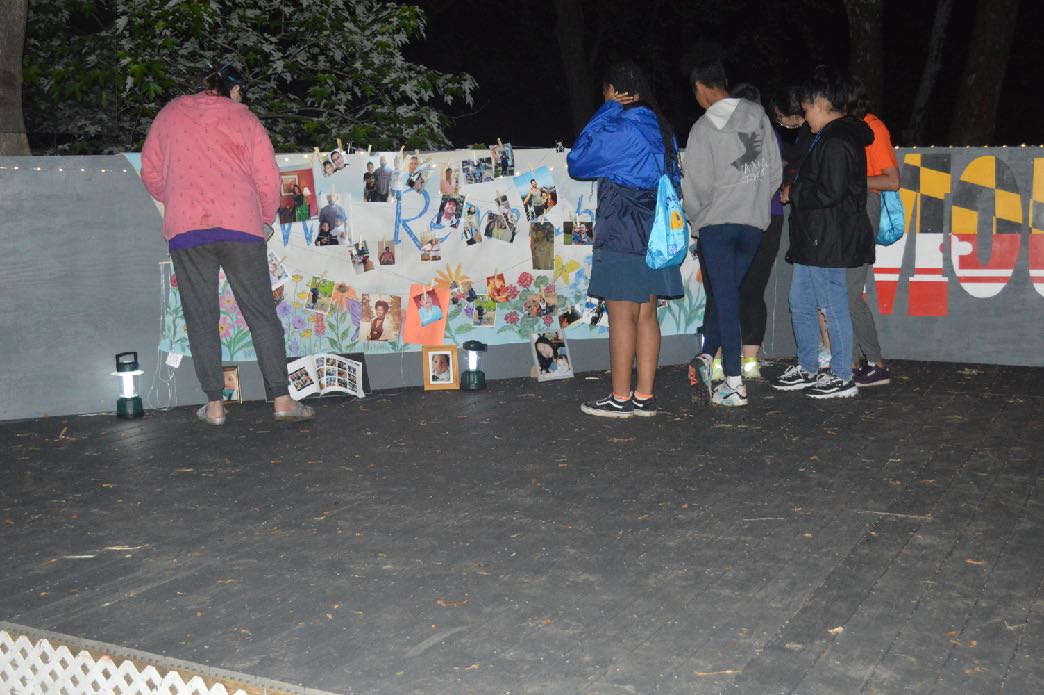 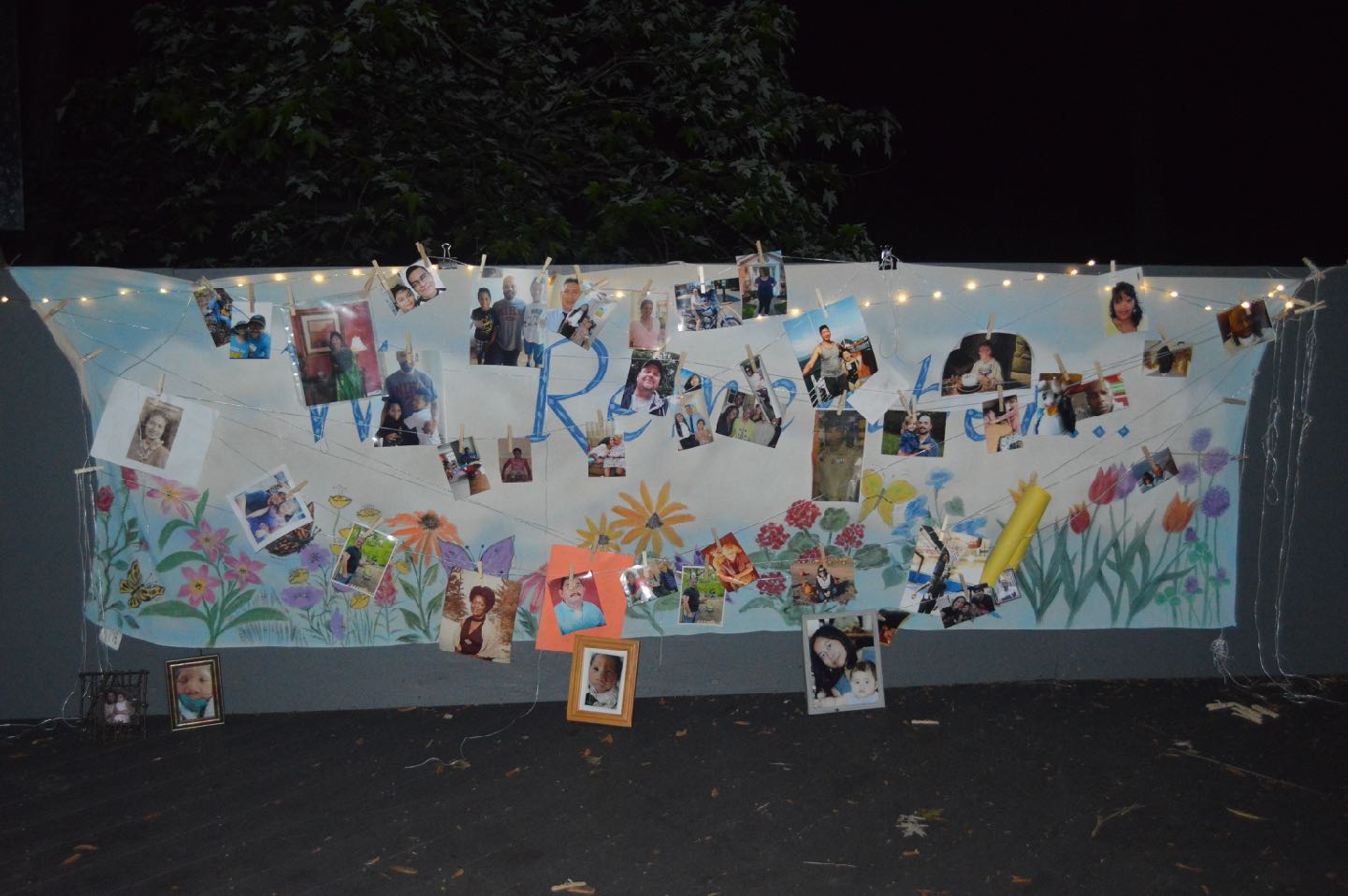 Saturday Morning - Orange Group
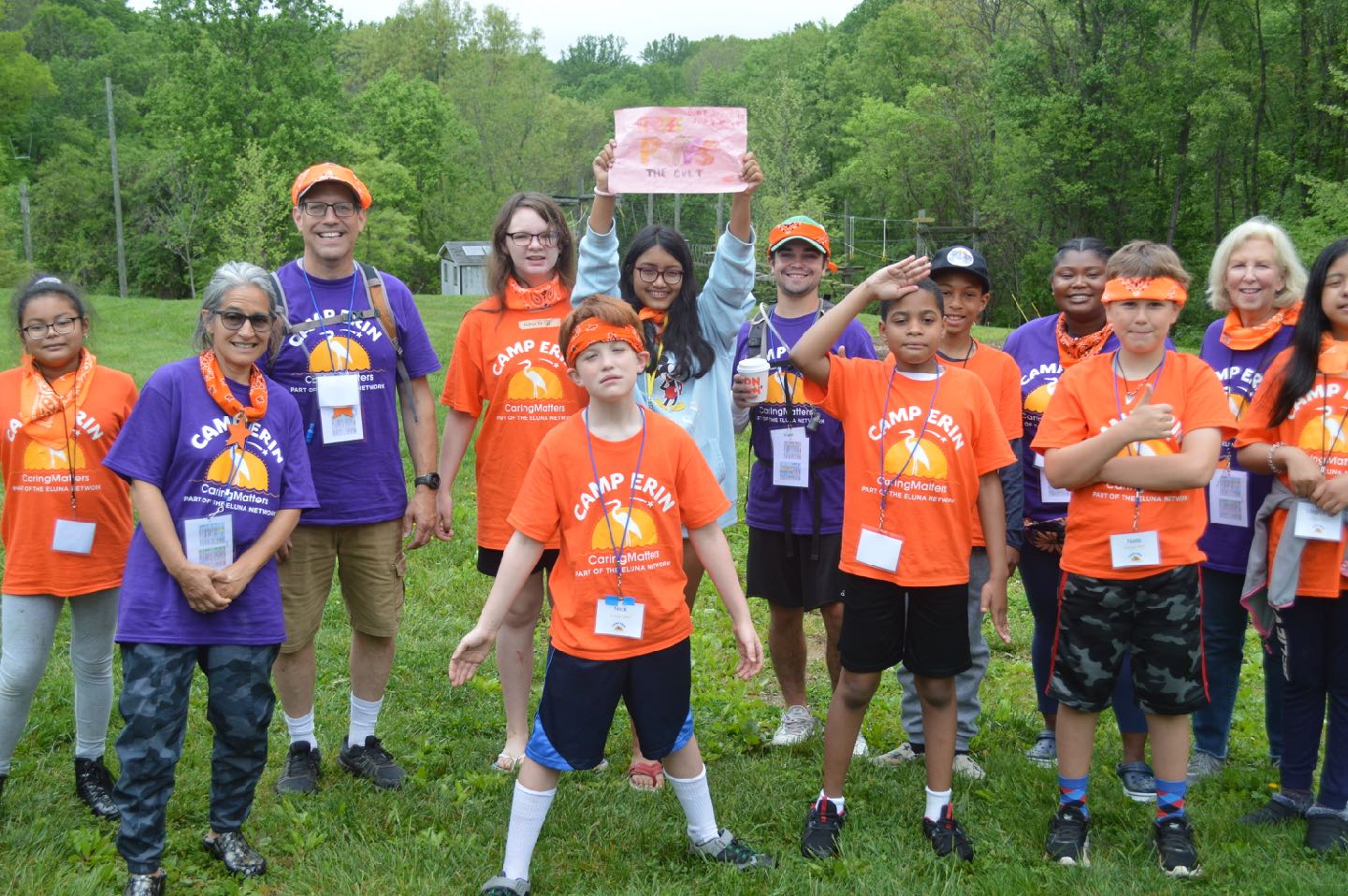 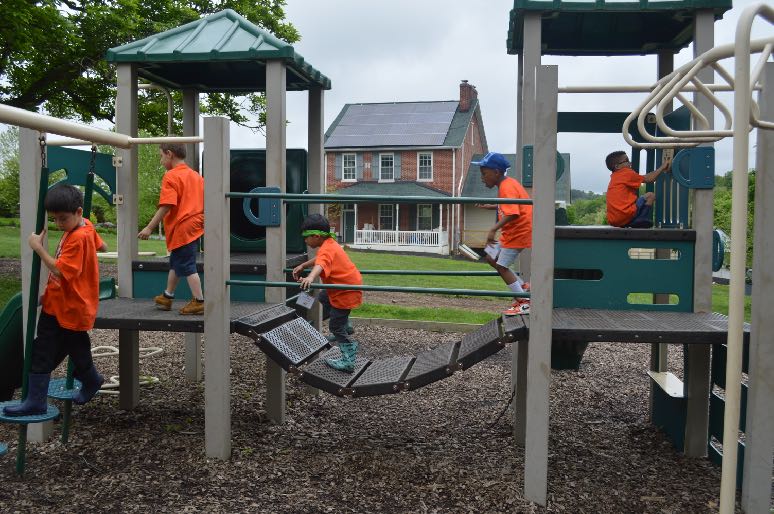 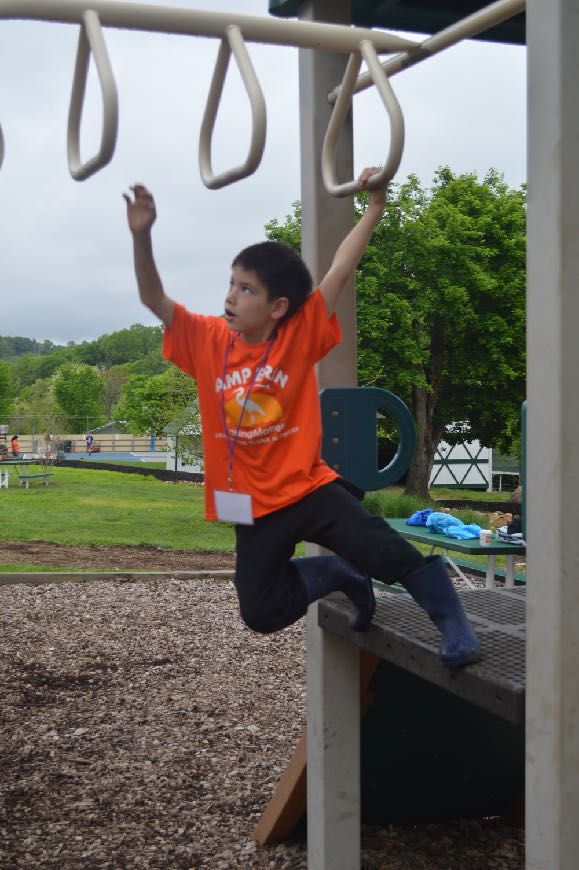 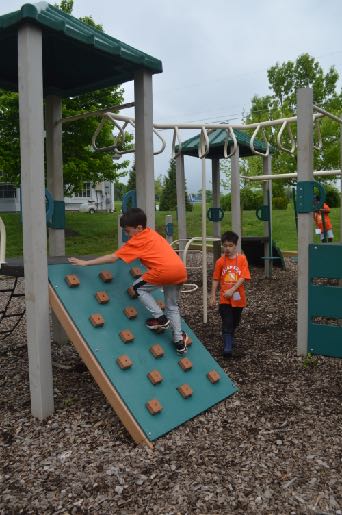 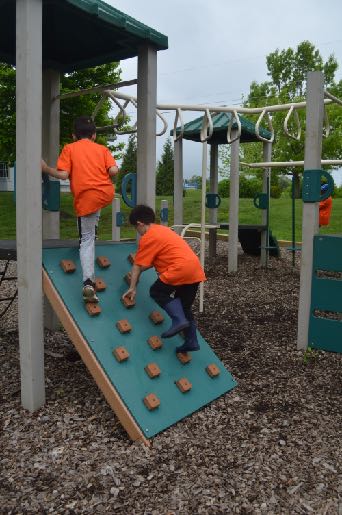 The Gaga Pit
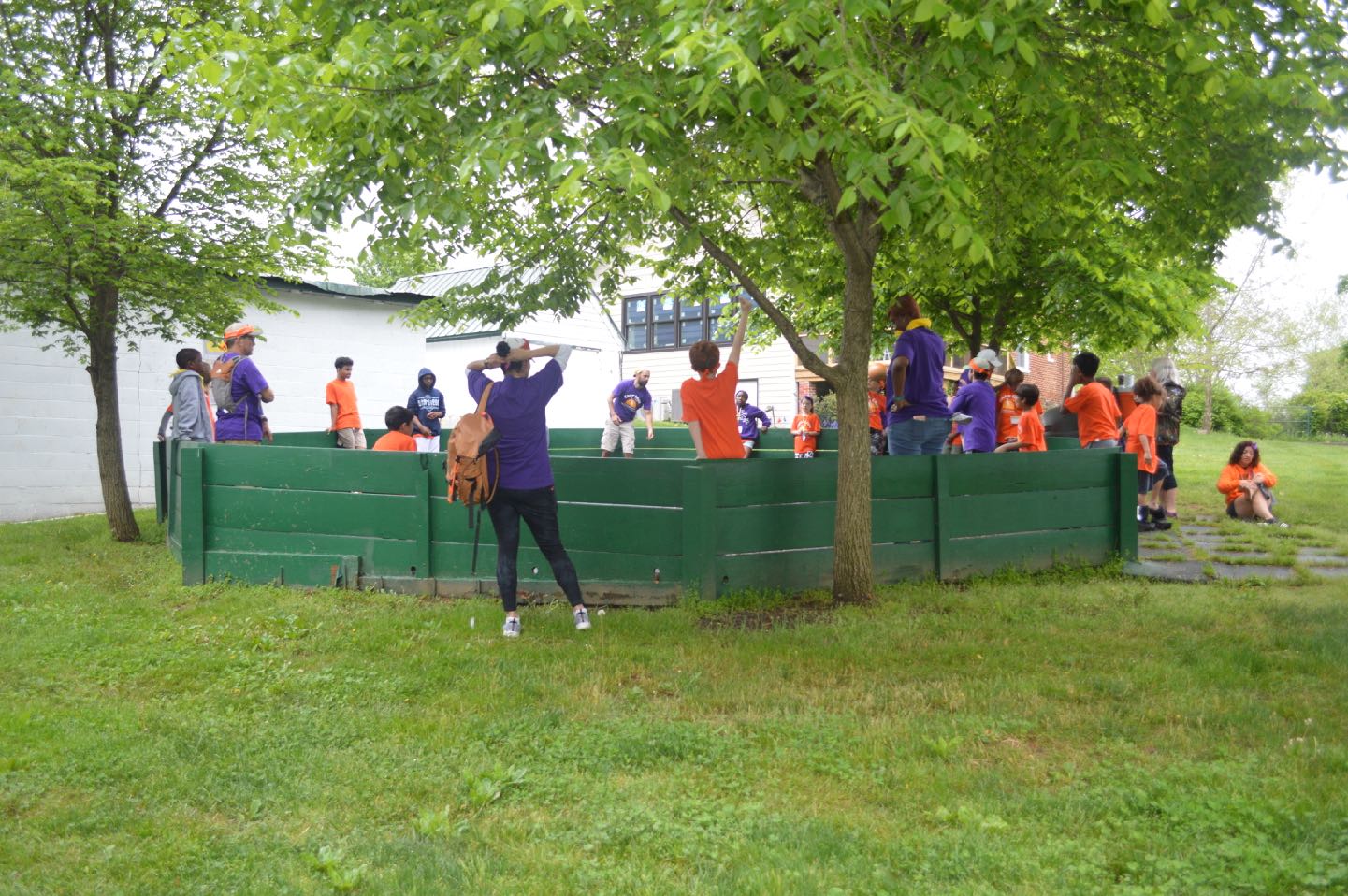 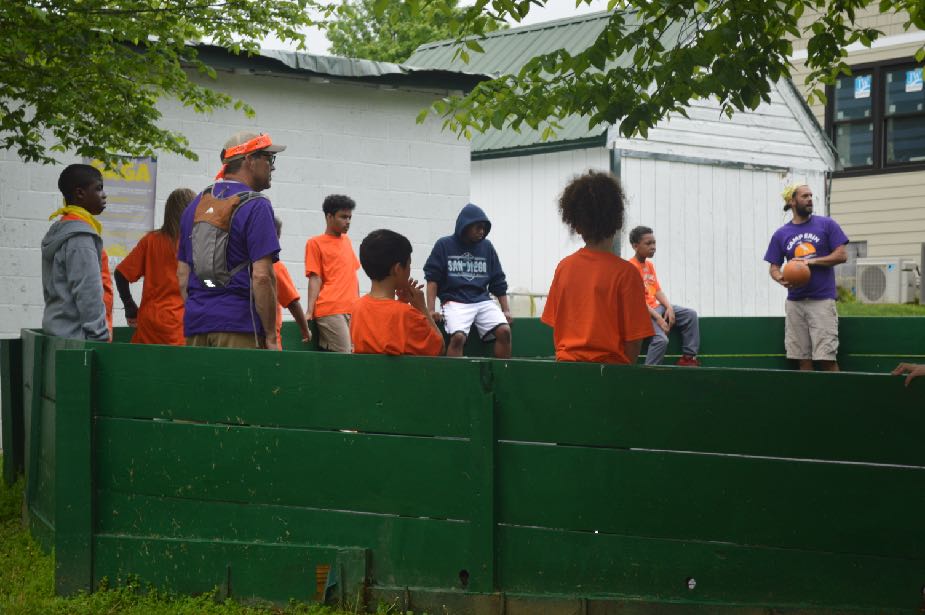 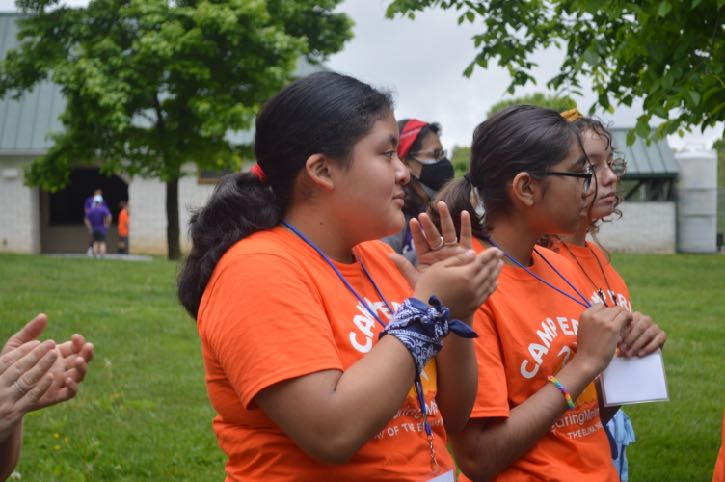 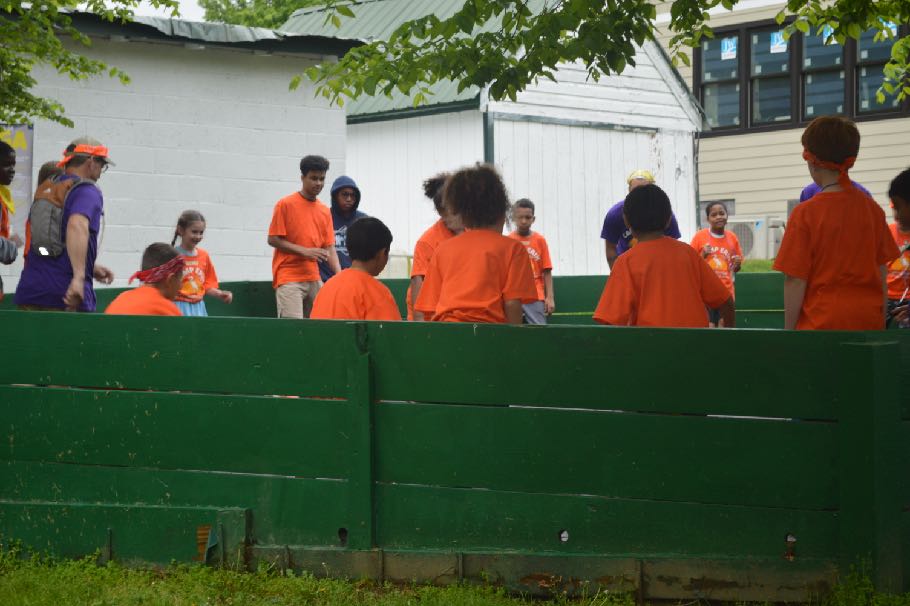 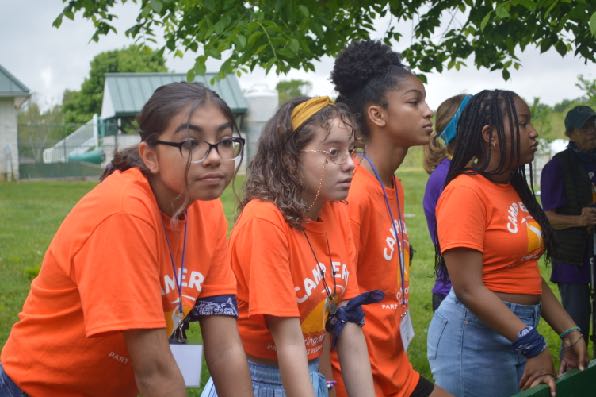 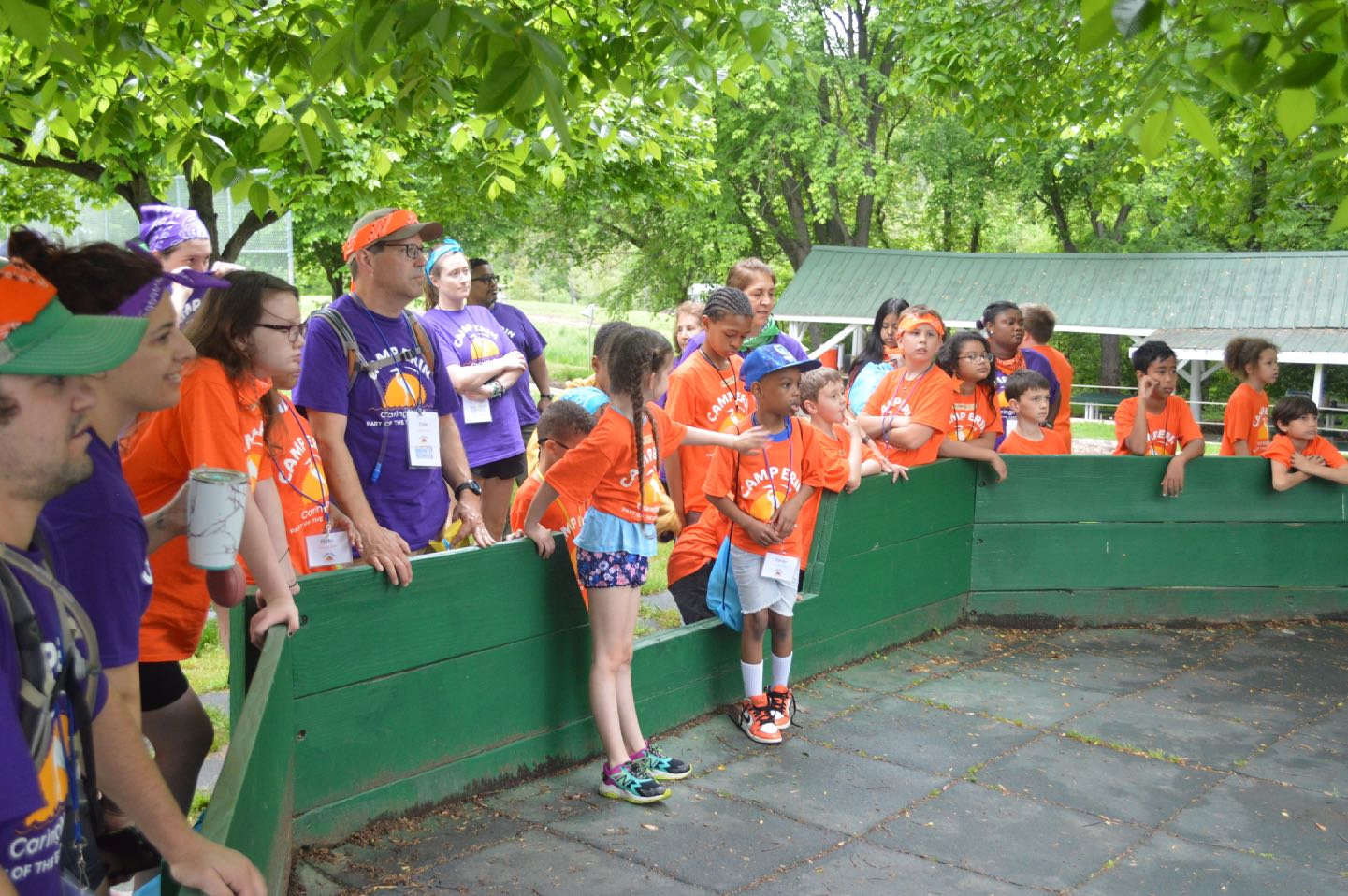 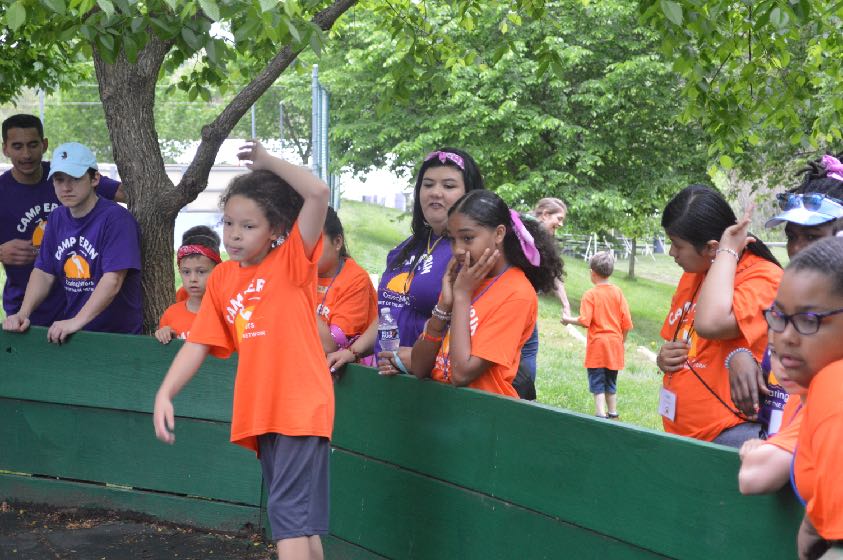 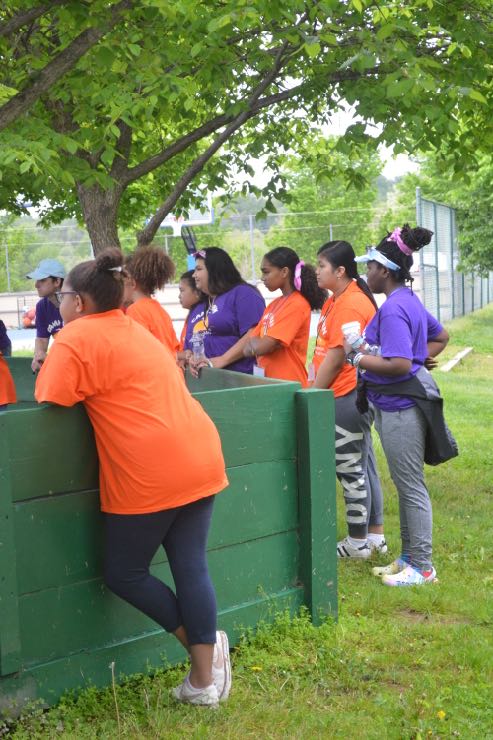 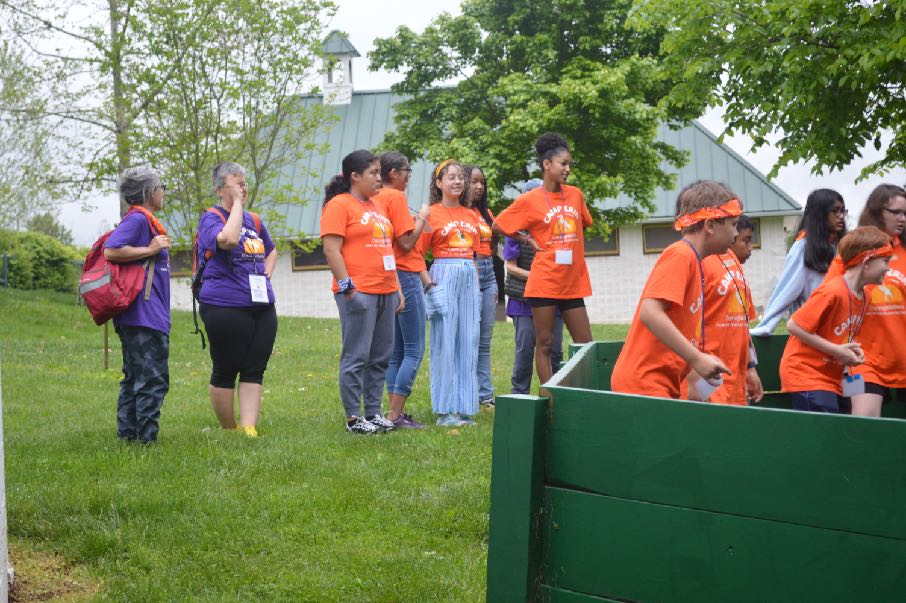 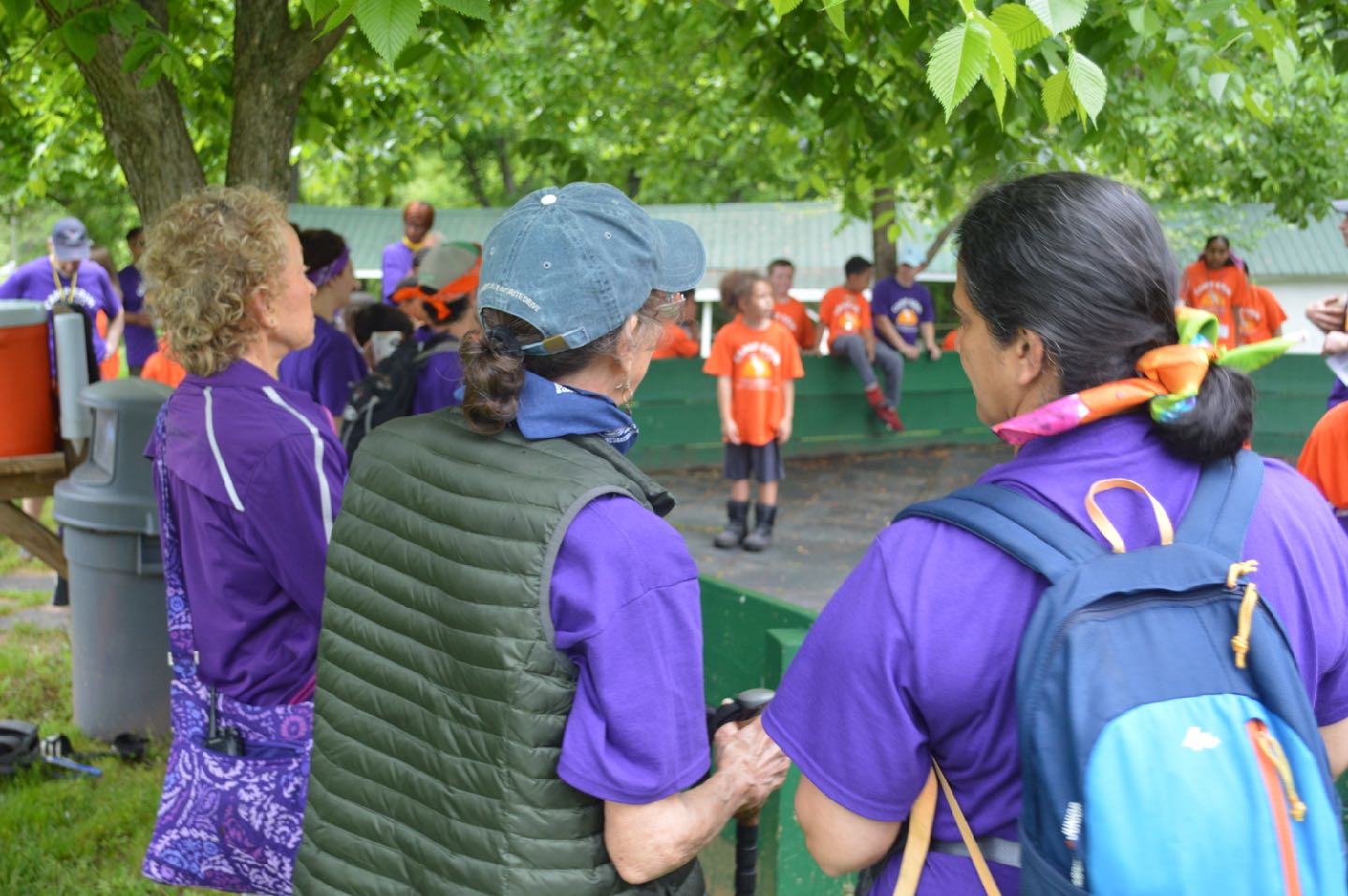 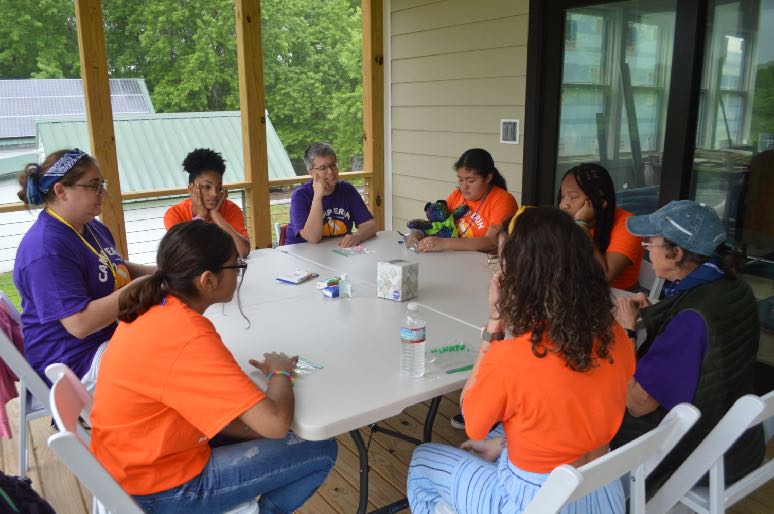 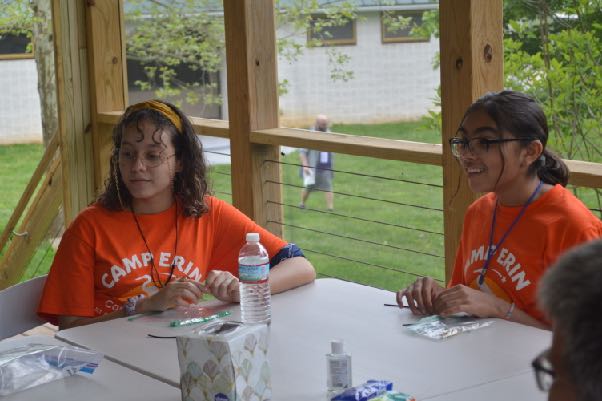 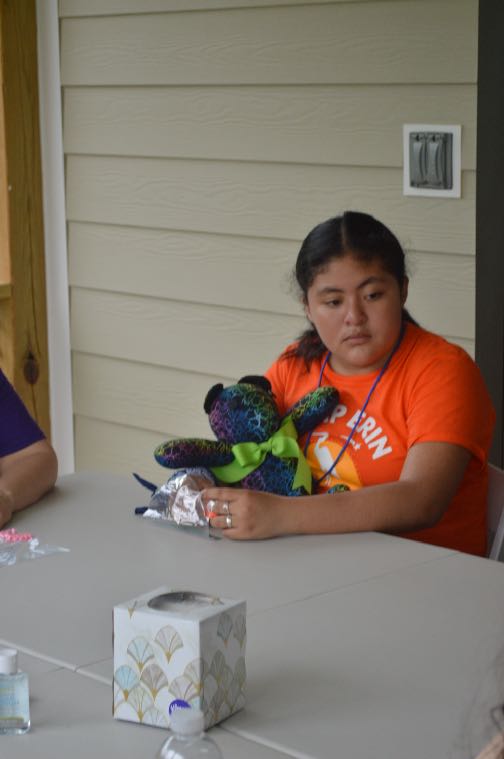 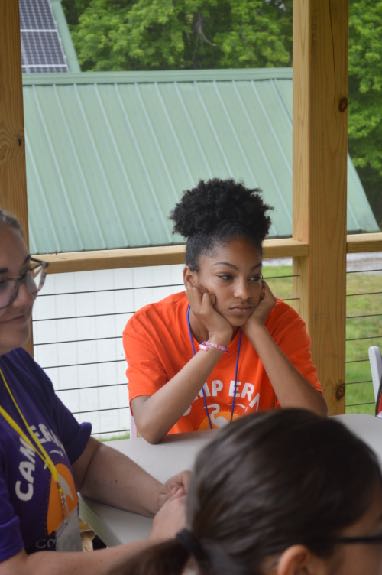 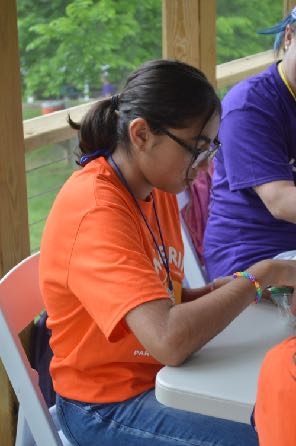 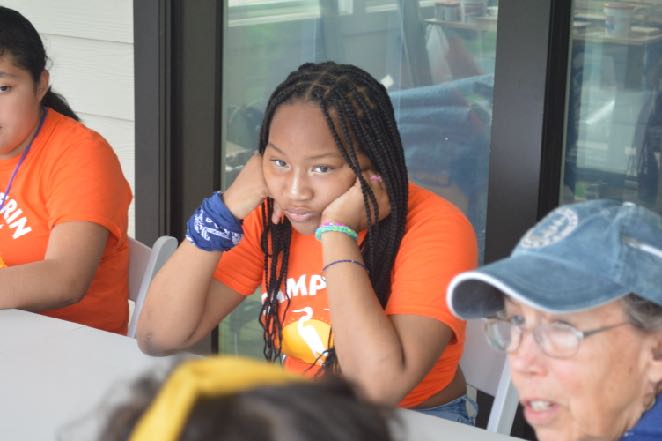 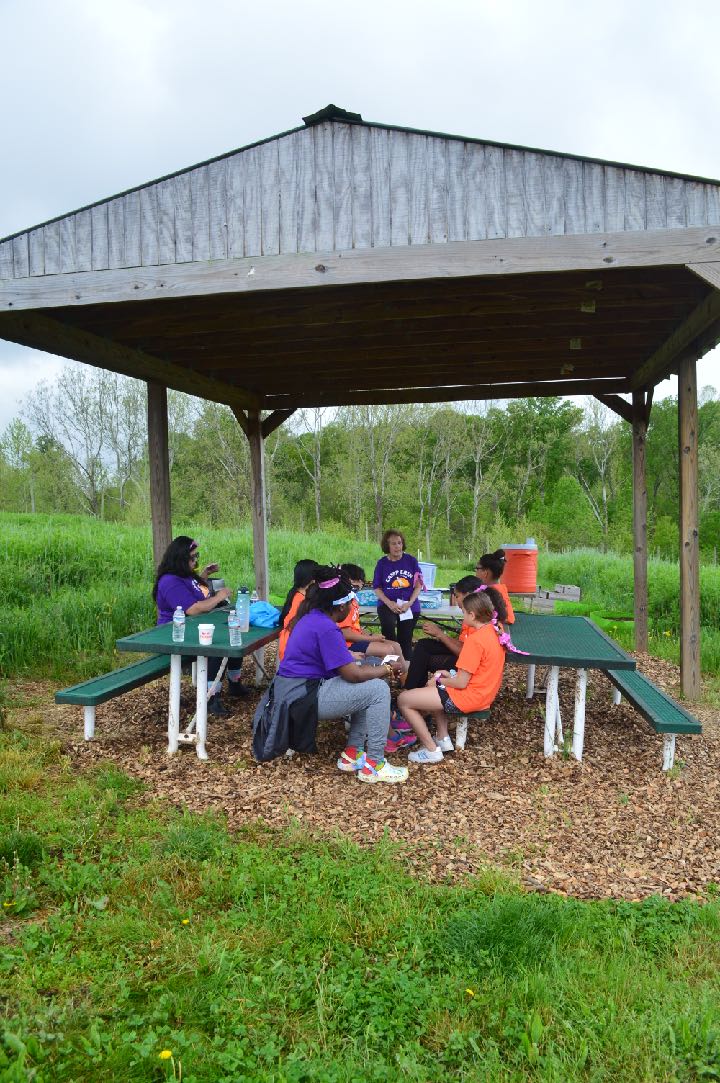 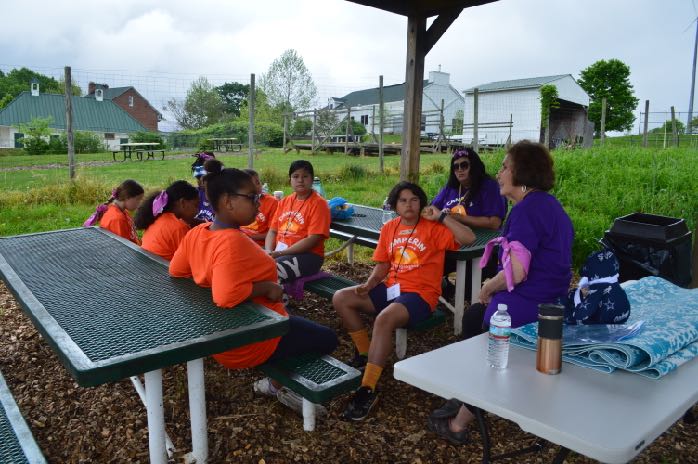 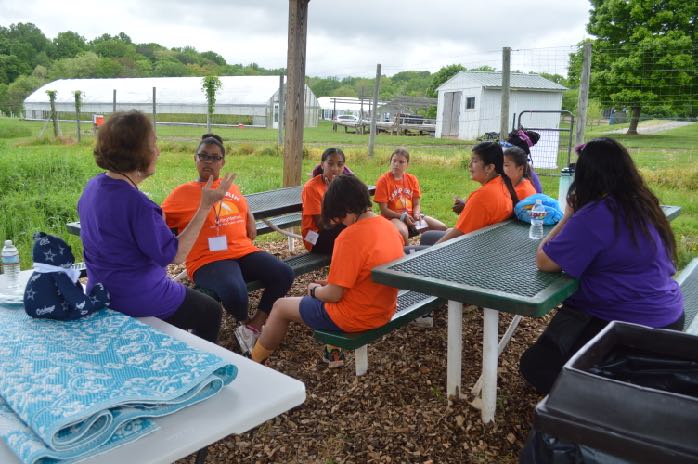 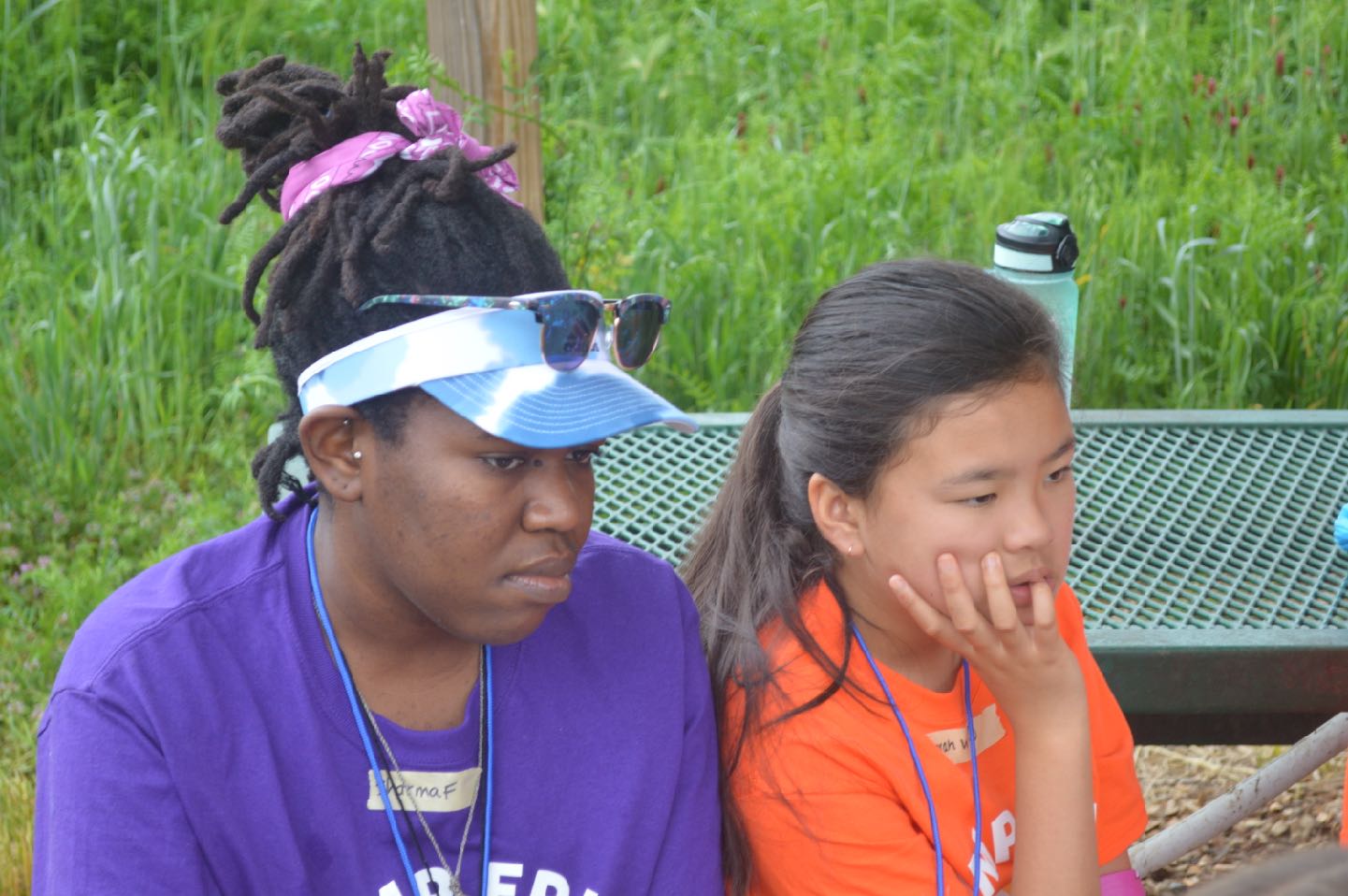 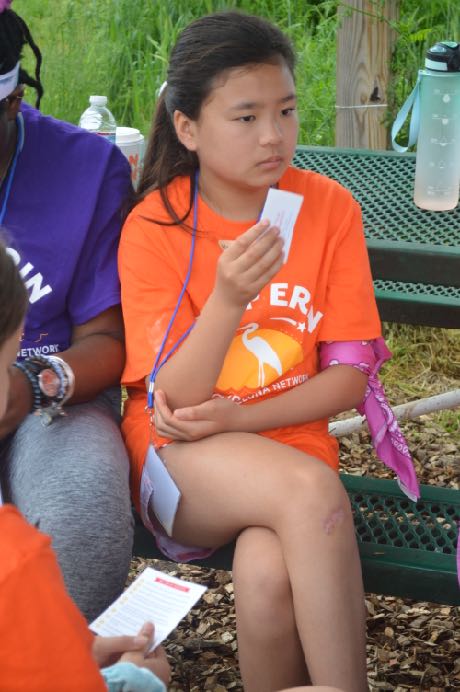 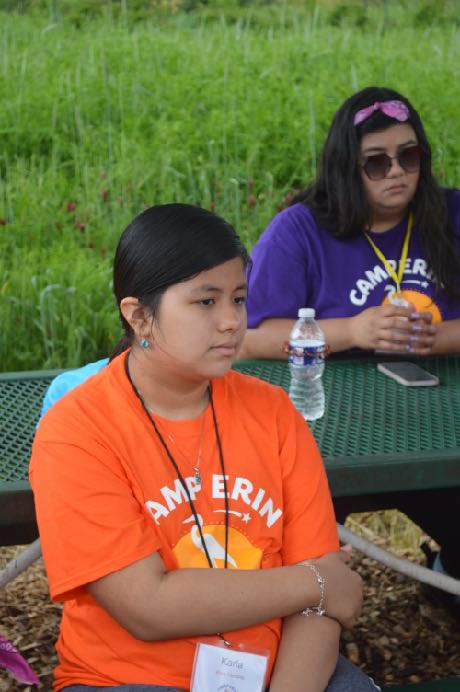 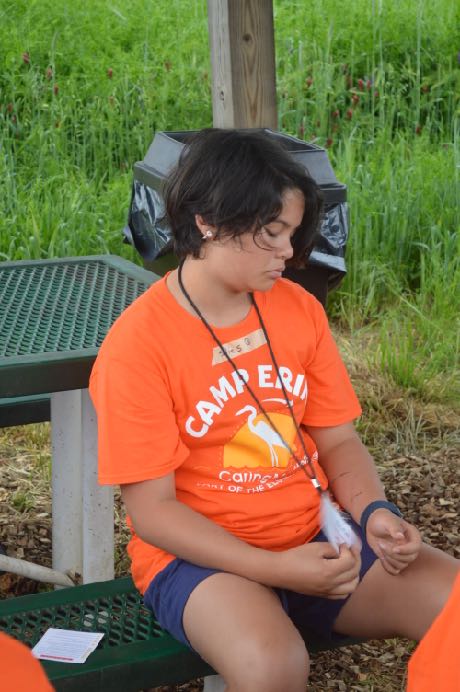 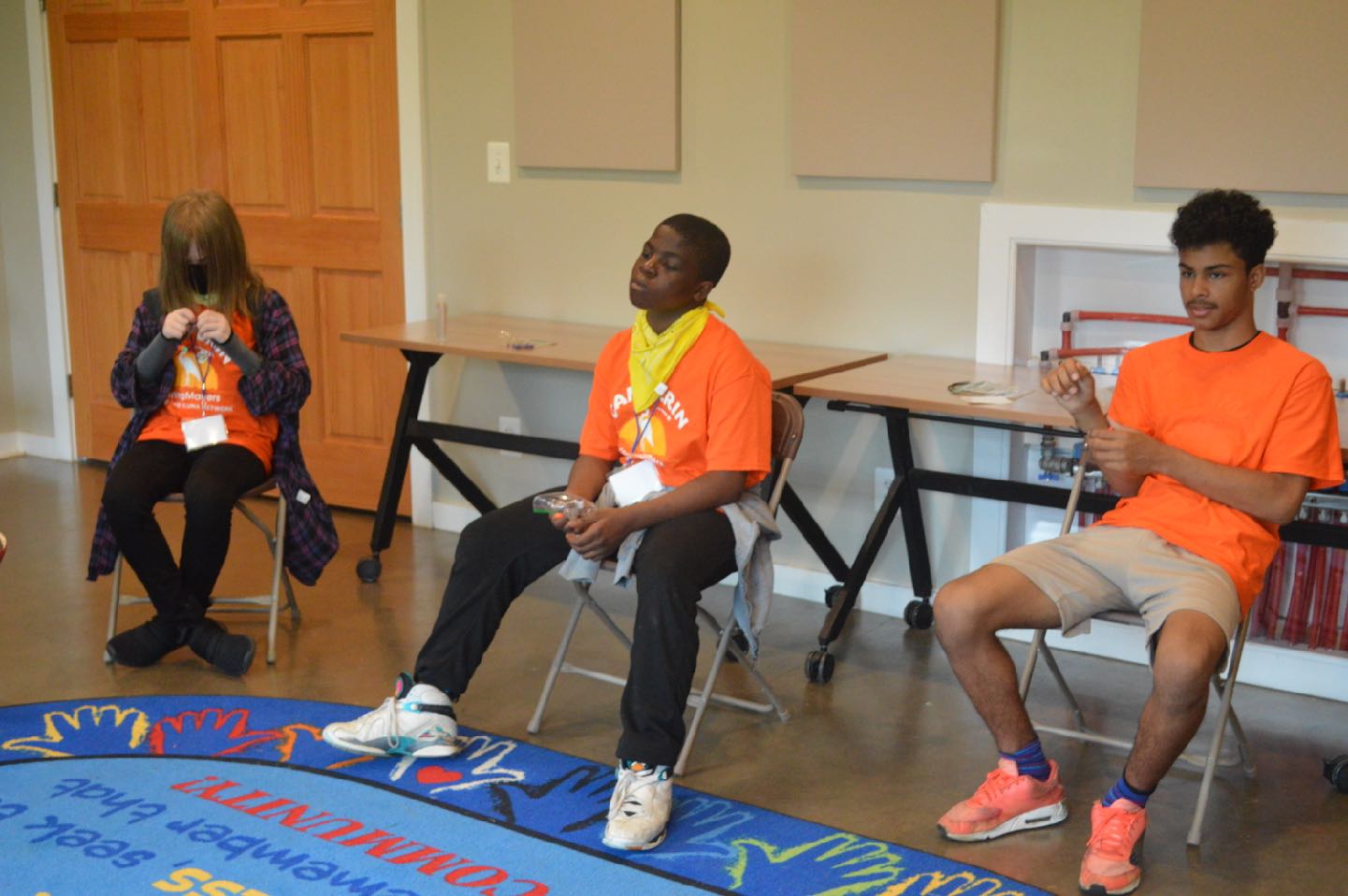 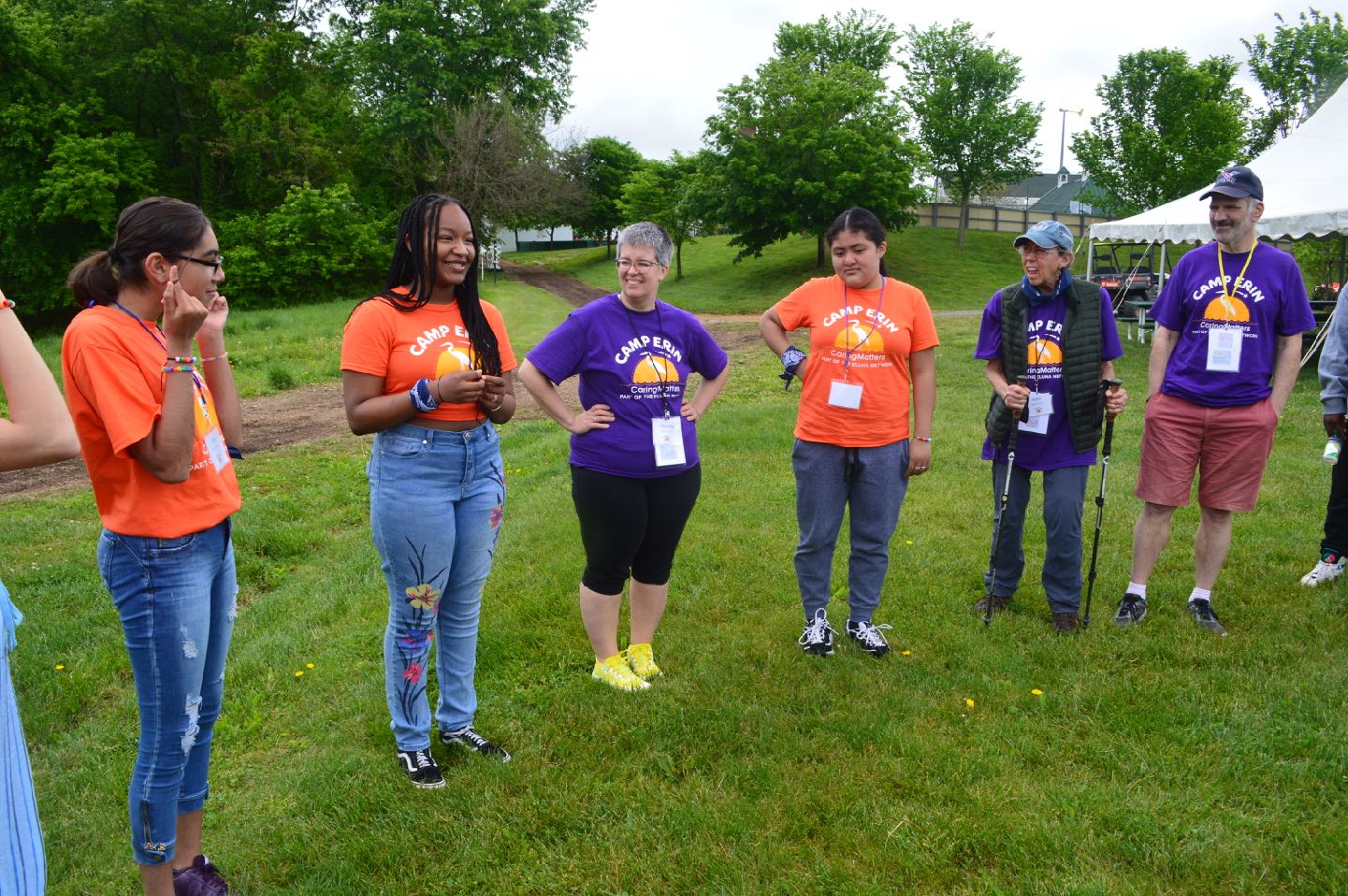 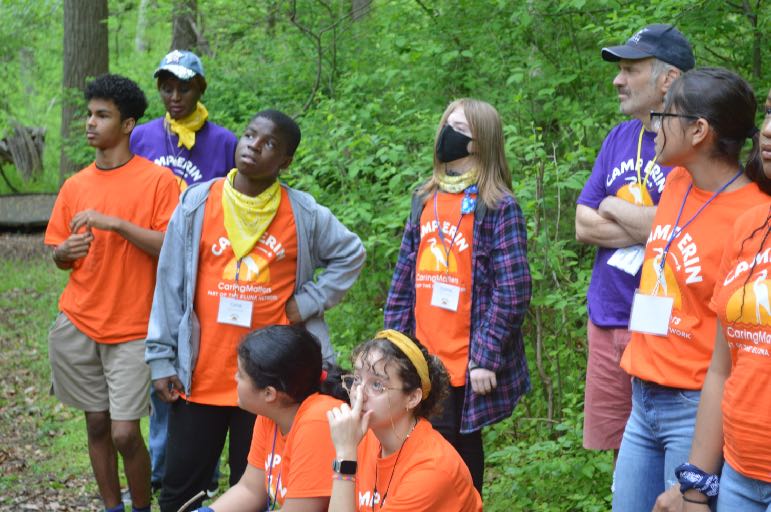 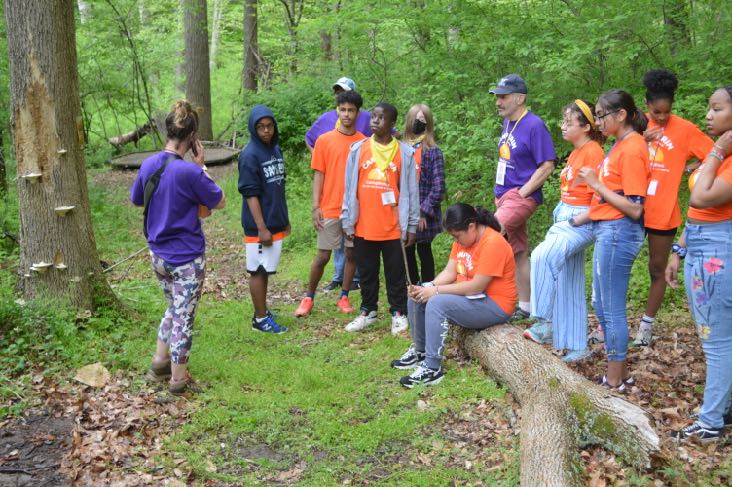 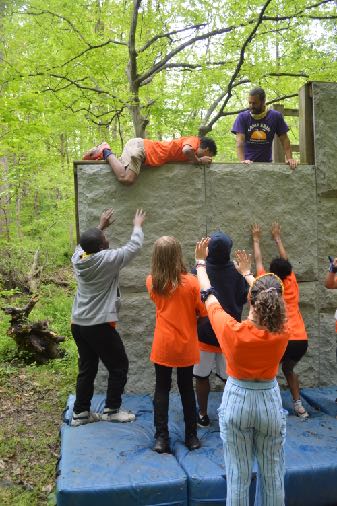 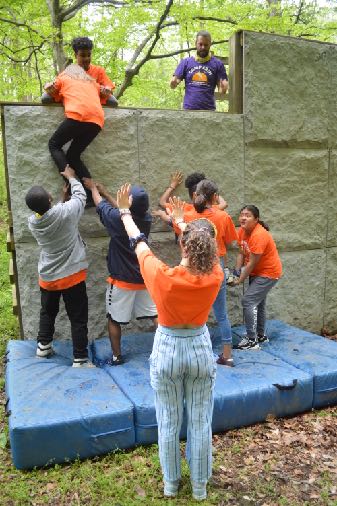 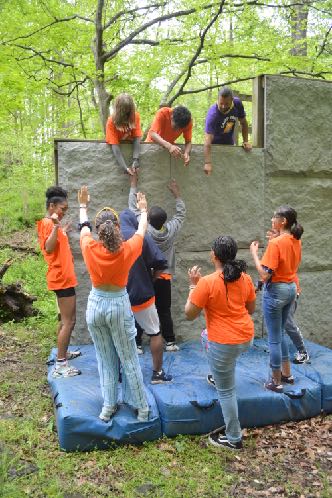 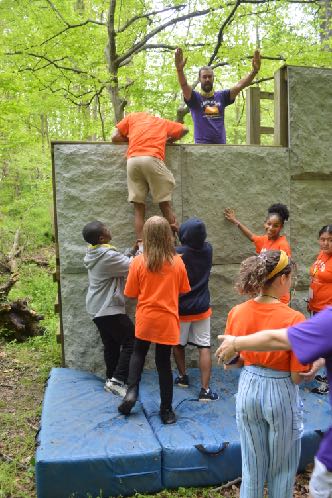 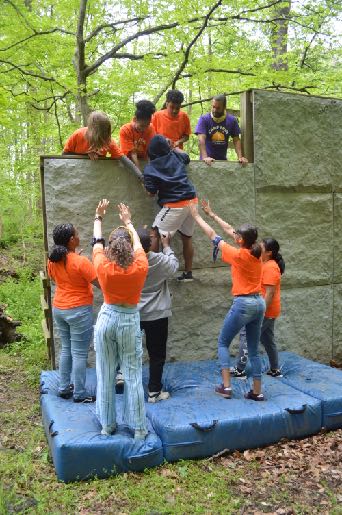 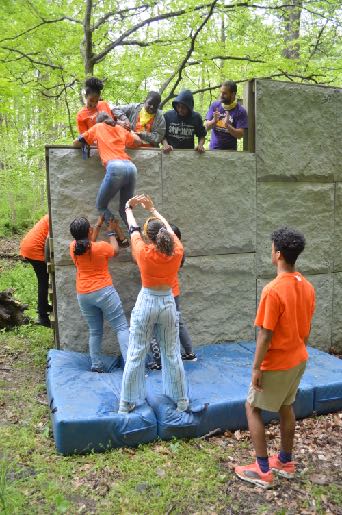 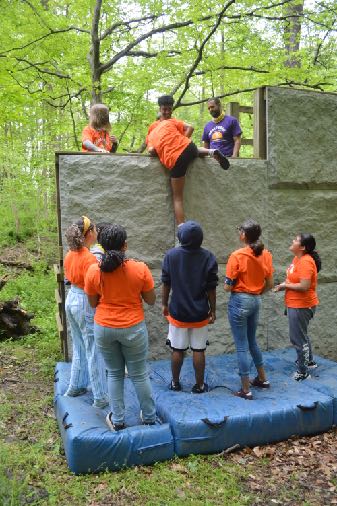 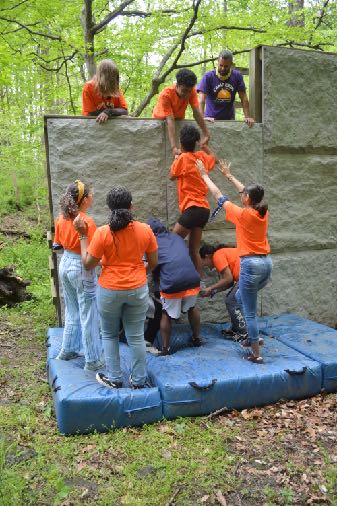 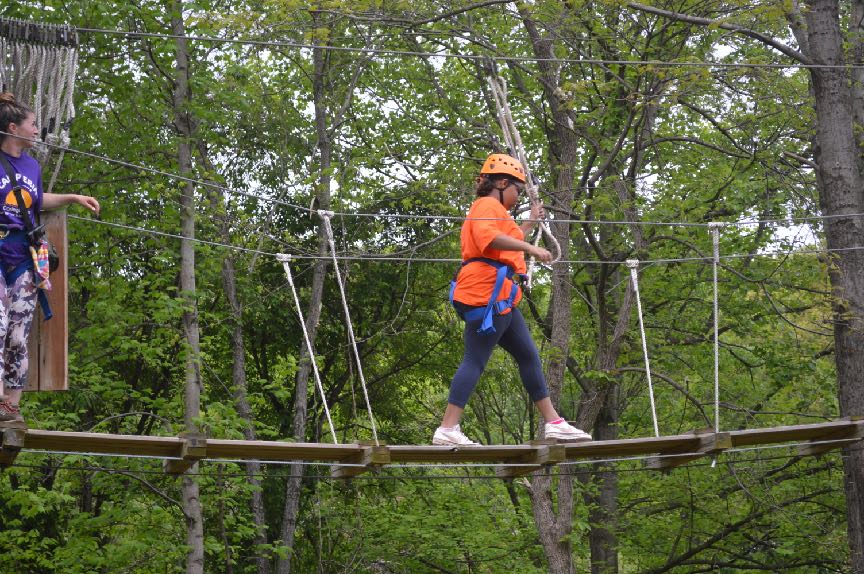 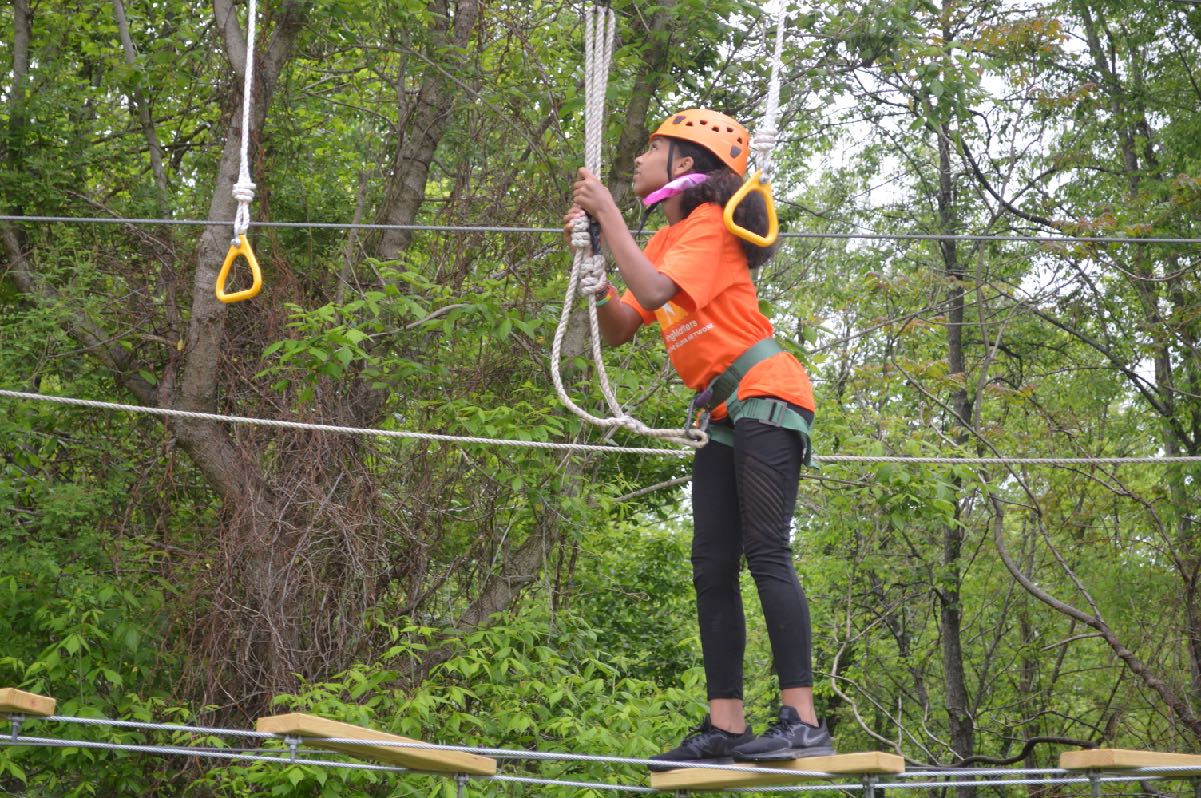 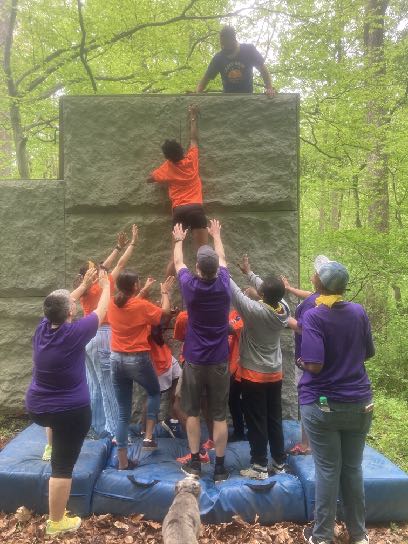 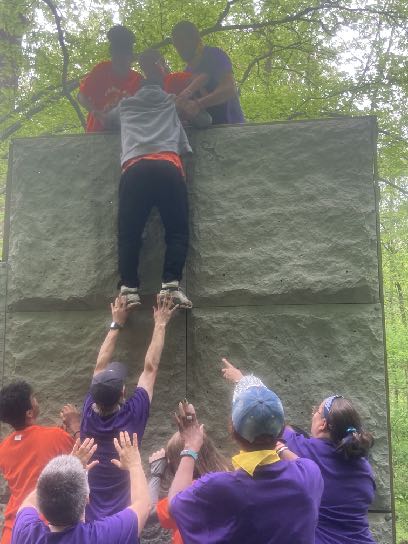 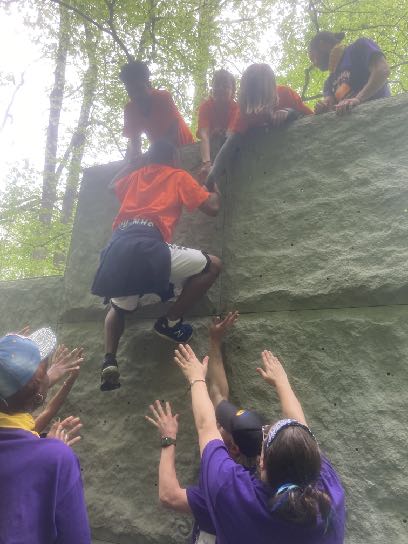 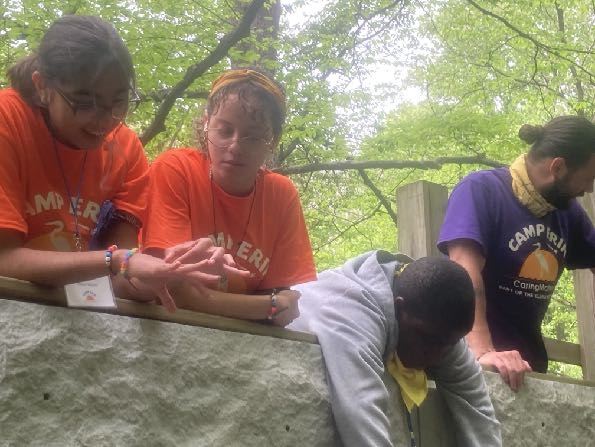 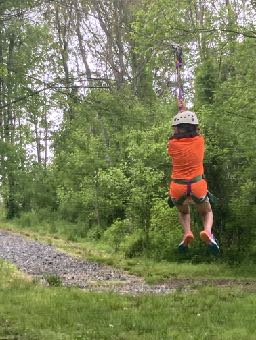 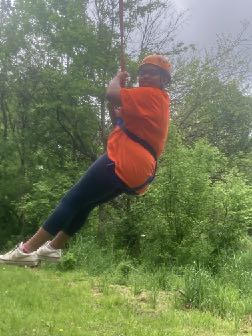 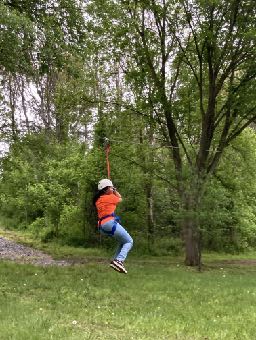 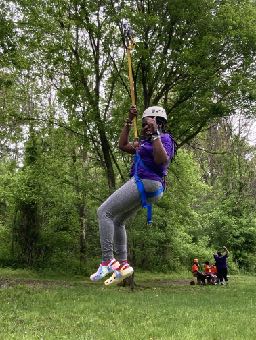 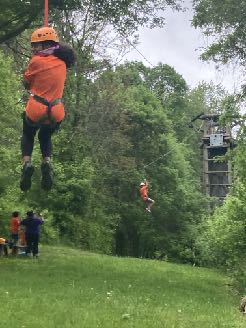 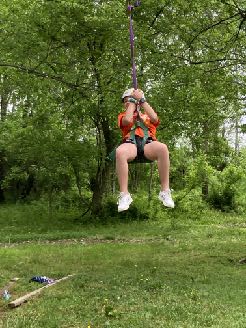 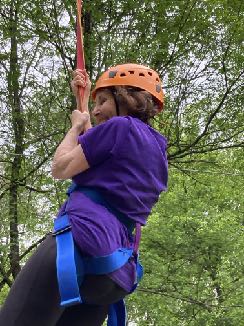 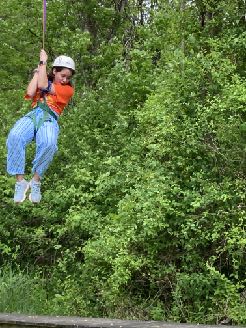 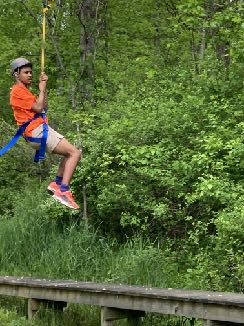 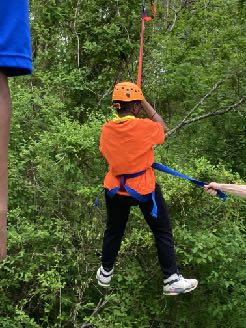 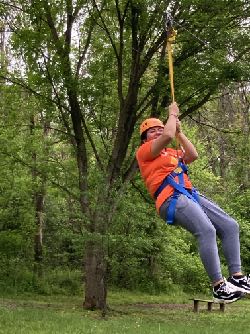 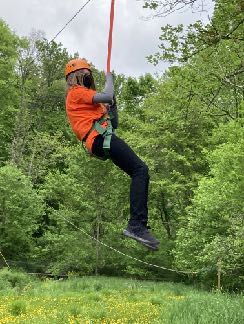 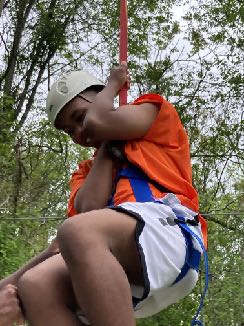 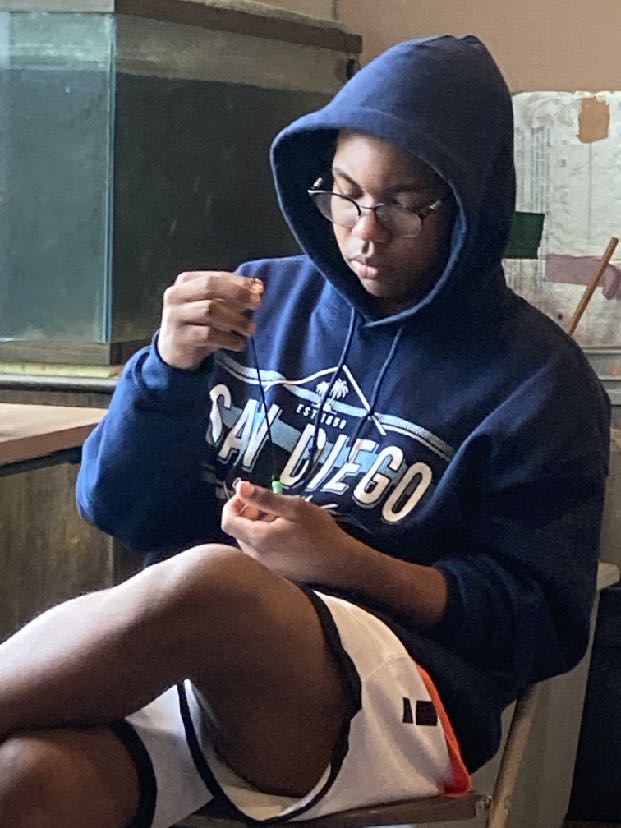 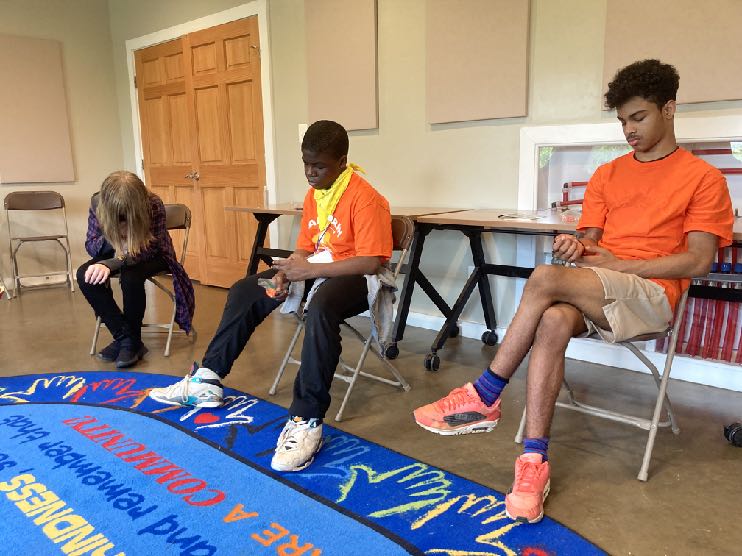 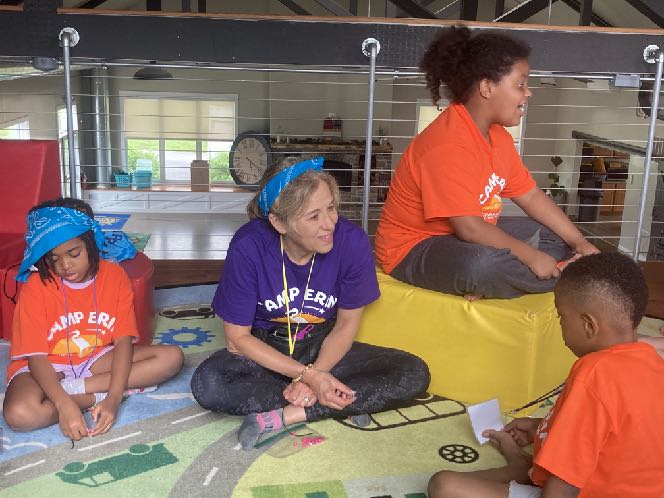 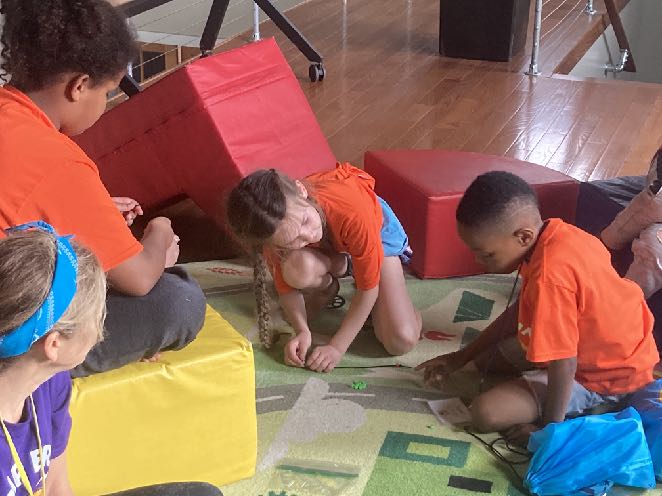 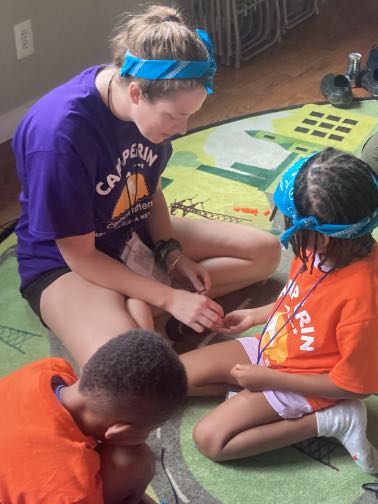 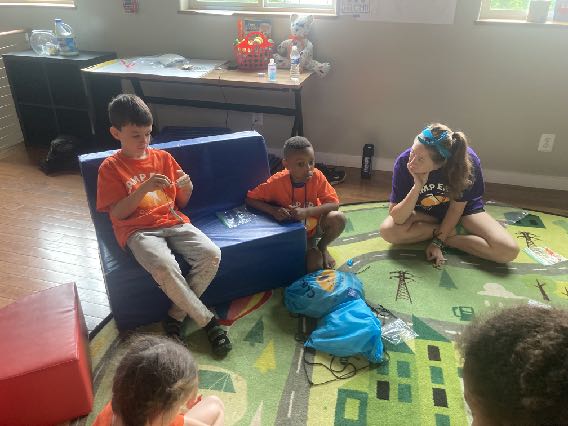 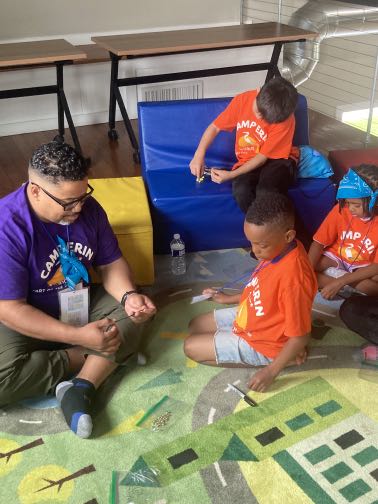 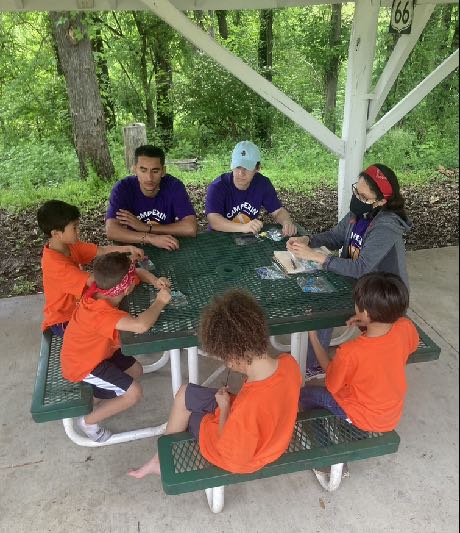 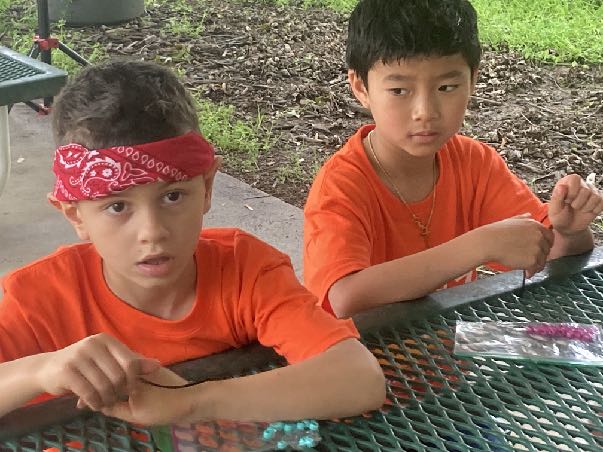 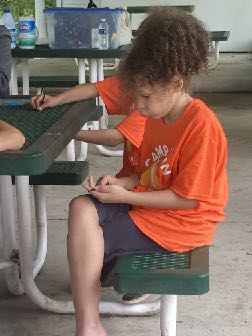 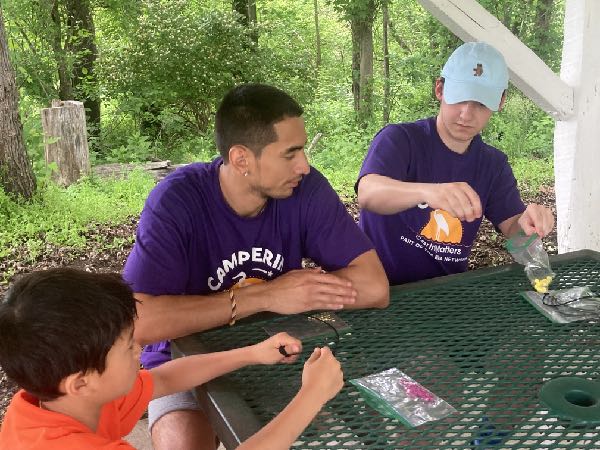 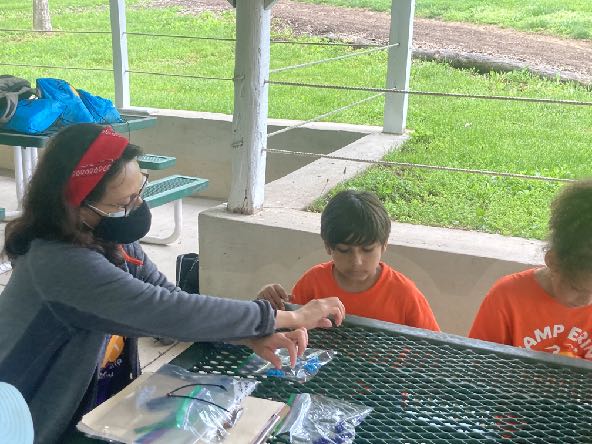 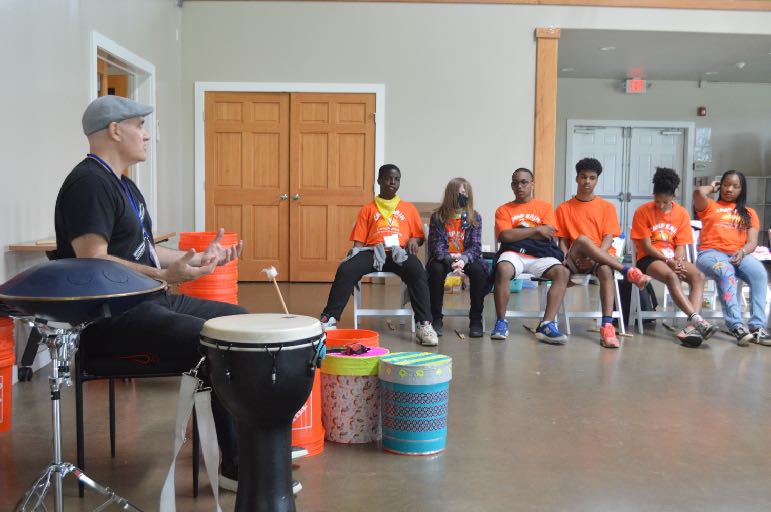 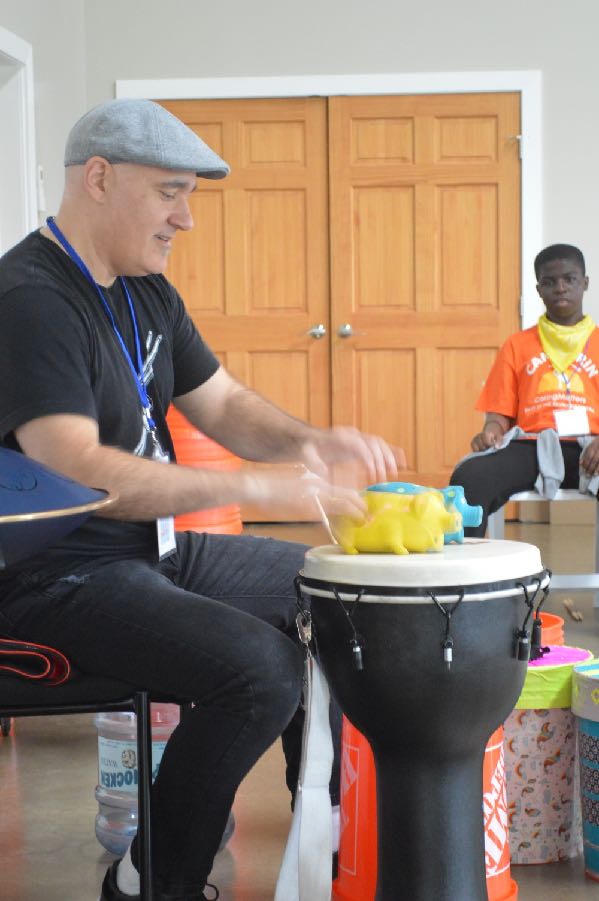 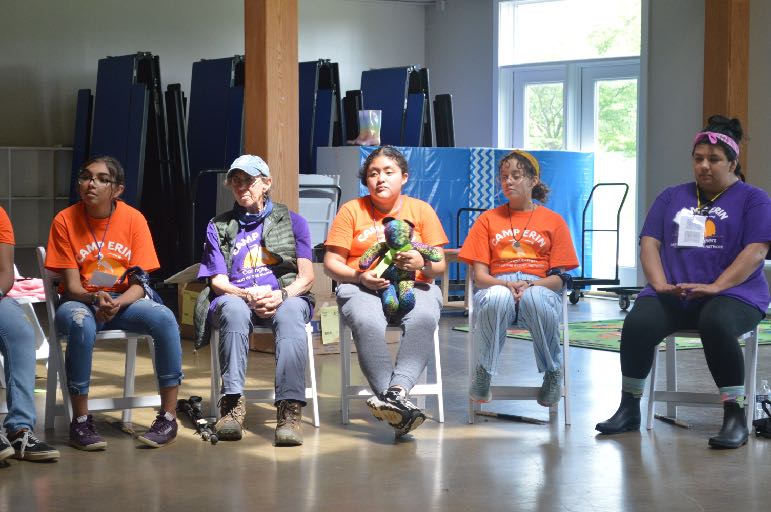 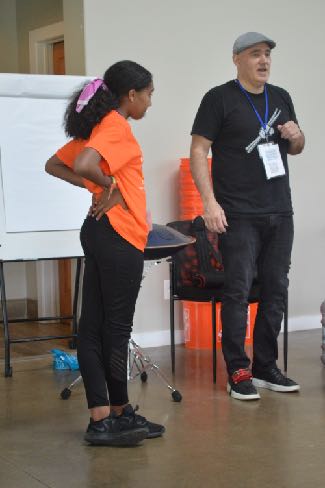 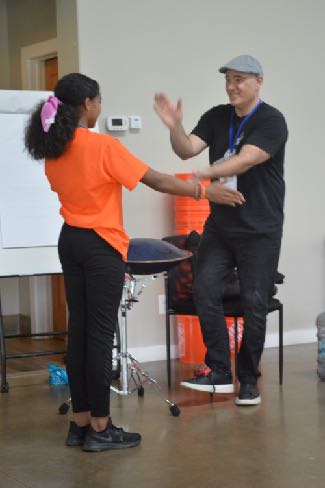 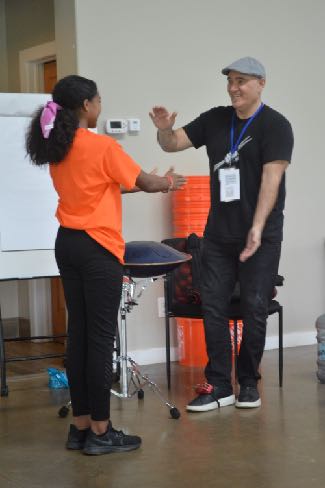 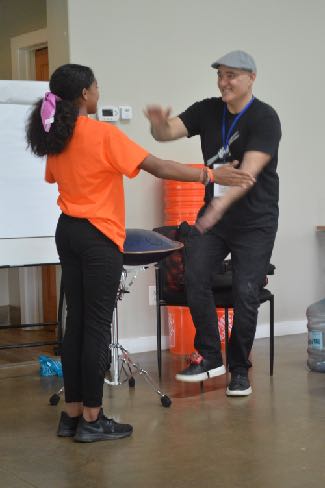 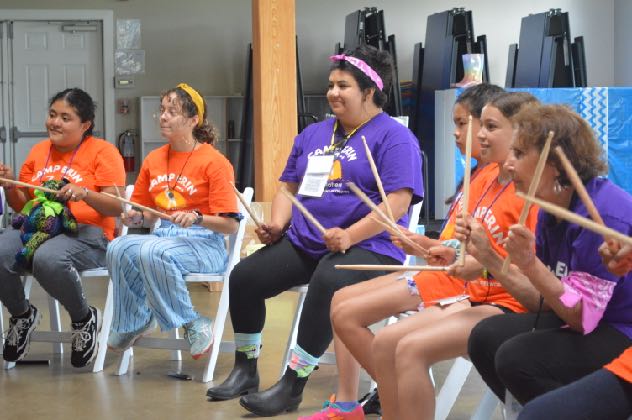 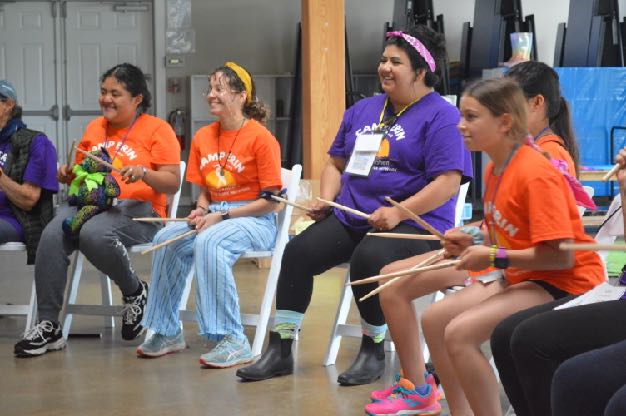 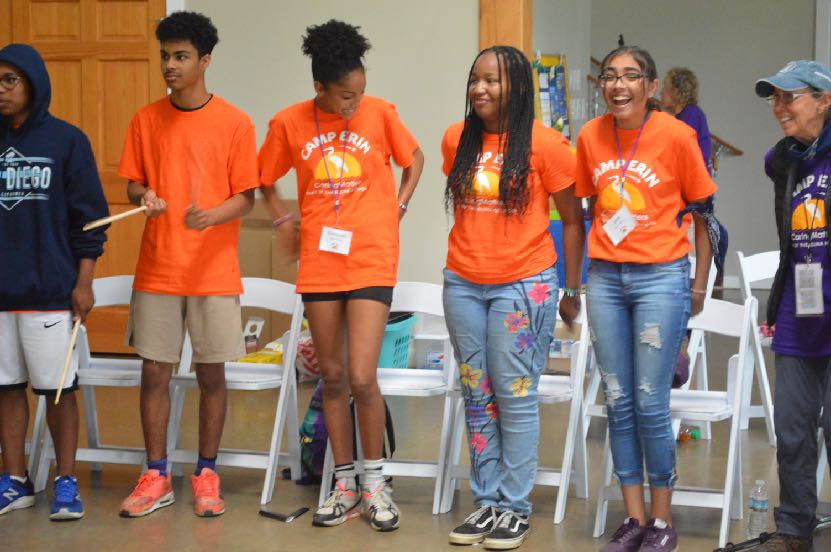 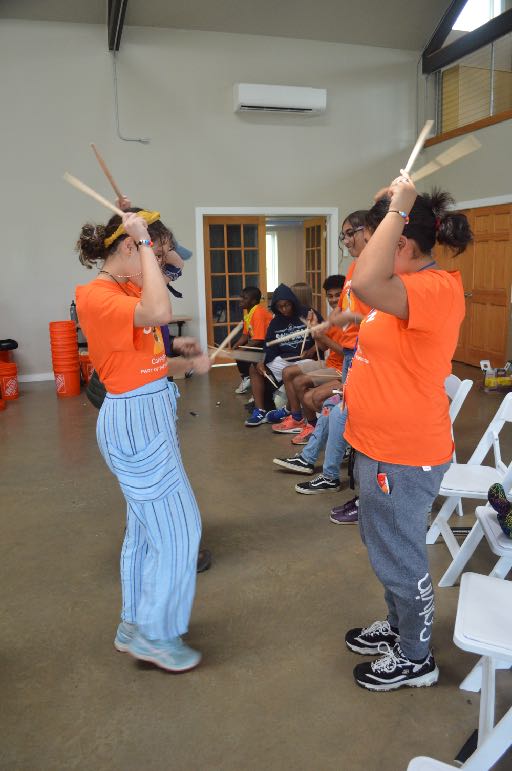 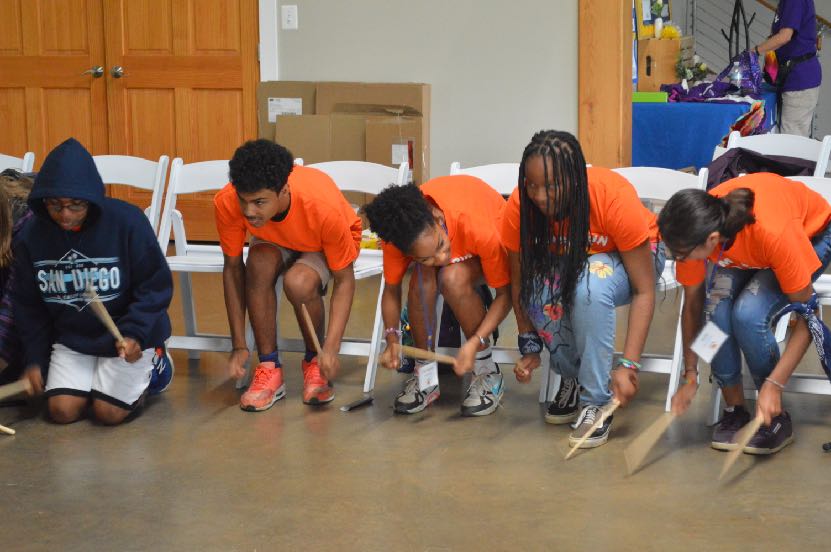 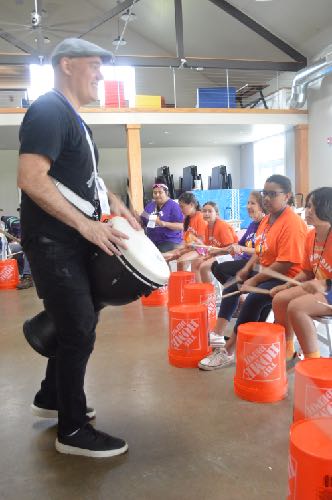 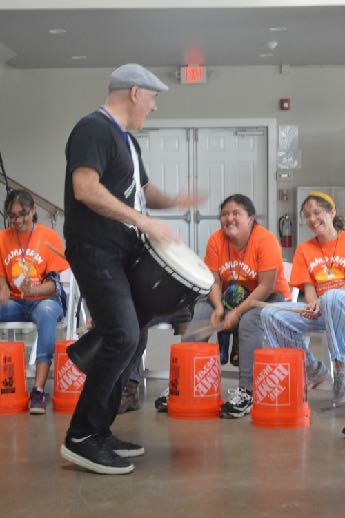 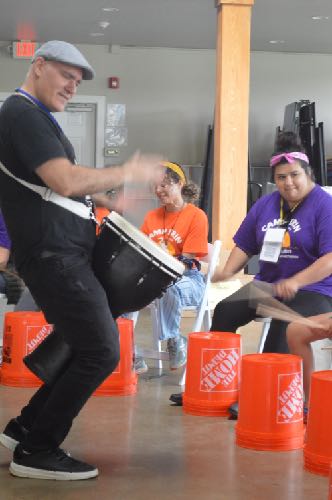 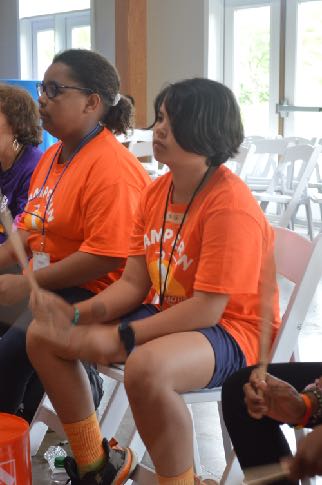 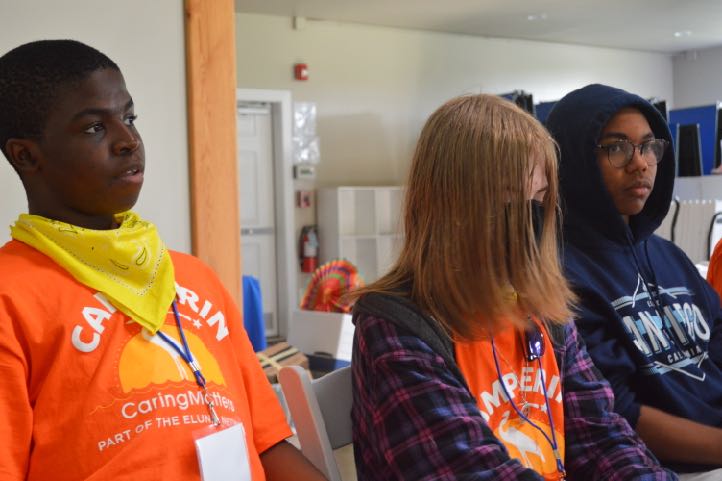 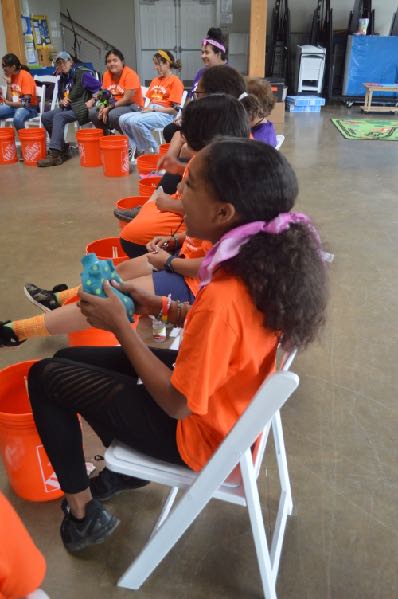 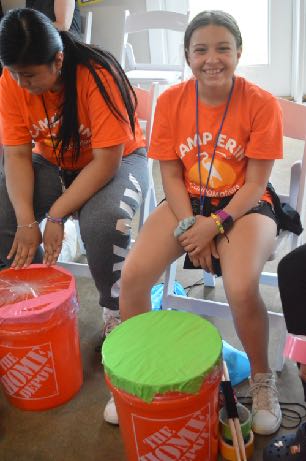 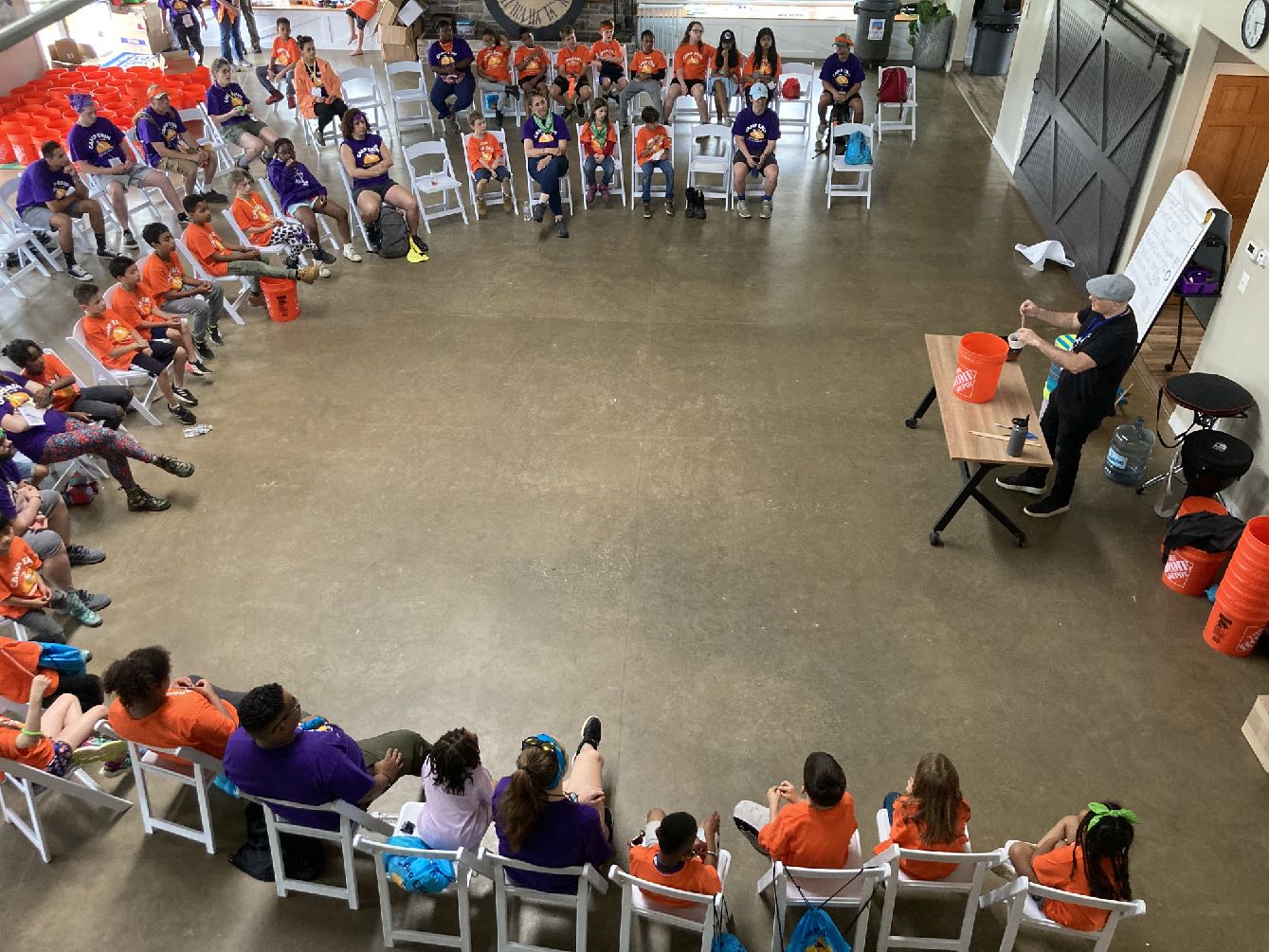 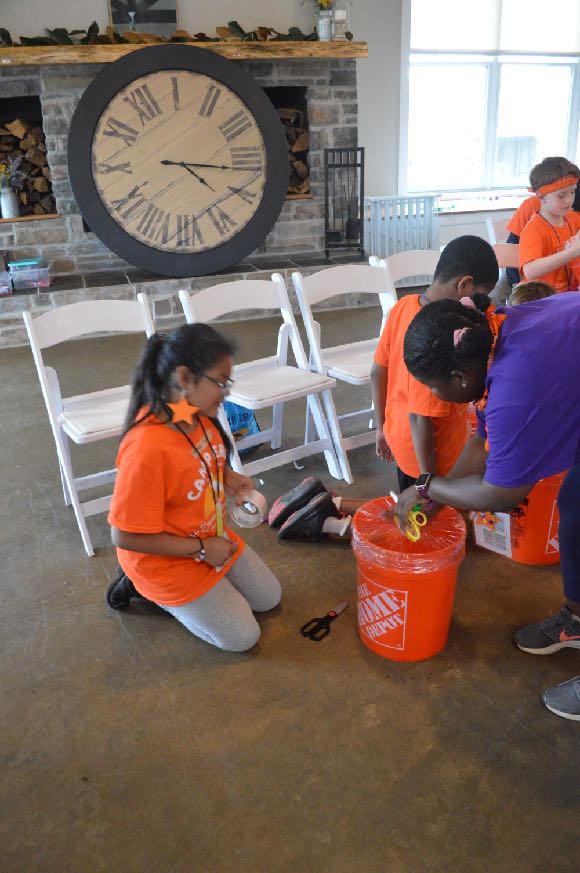 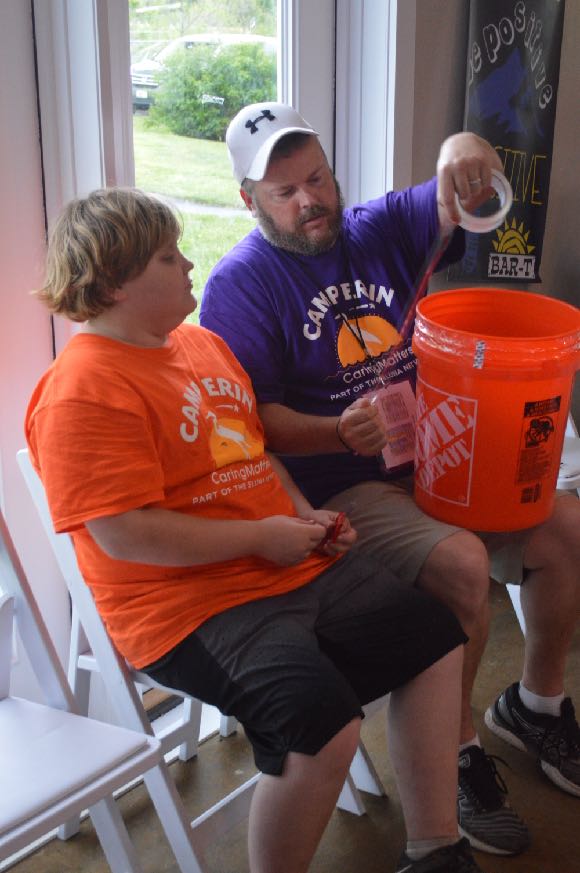 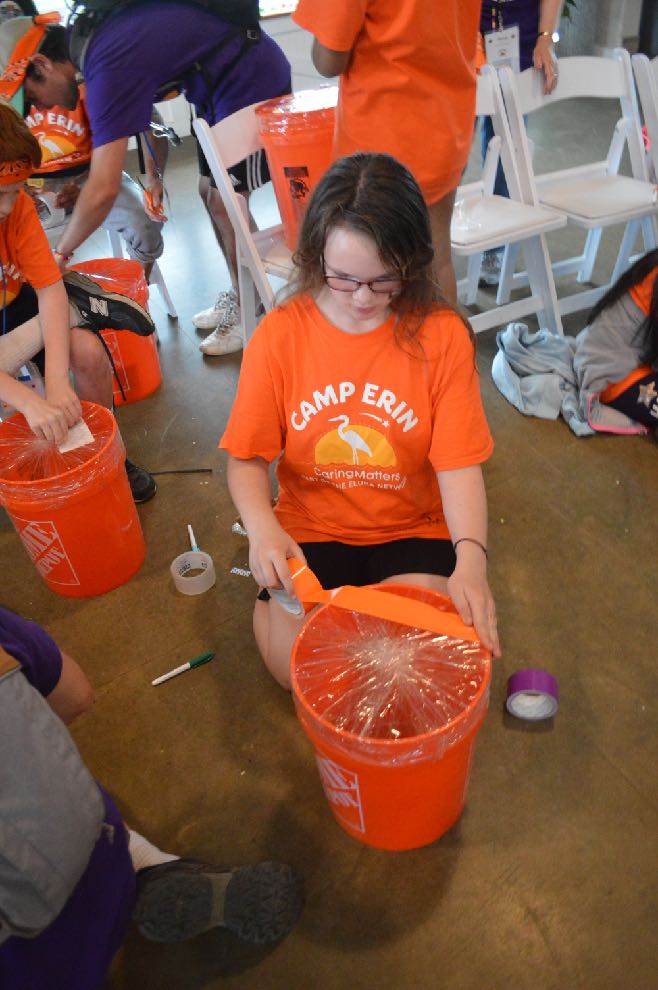 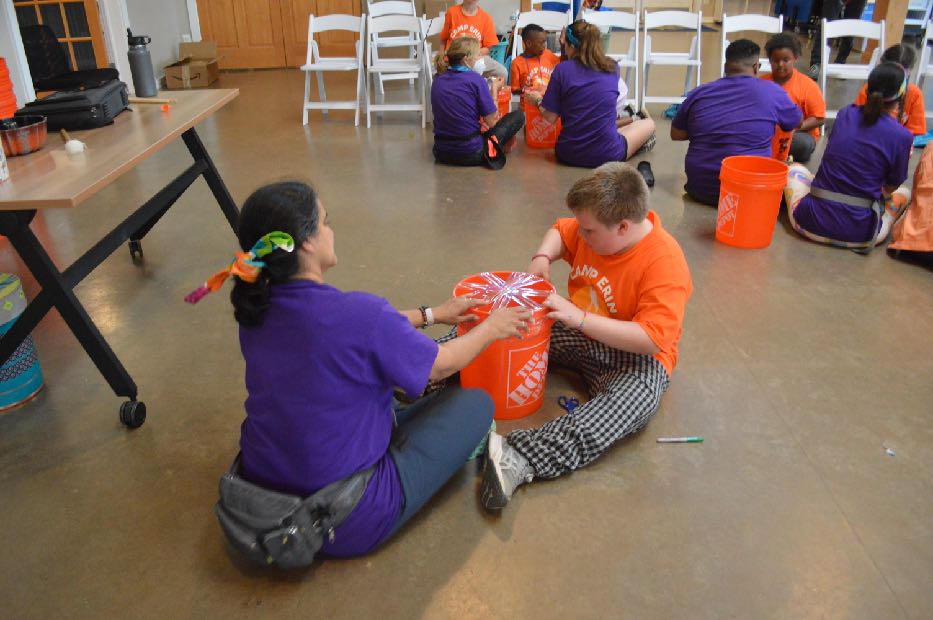 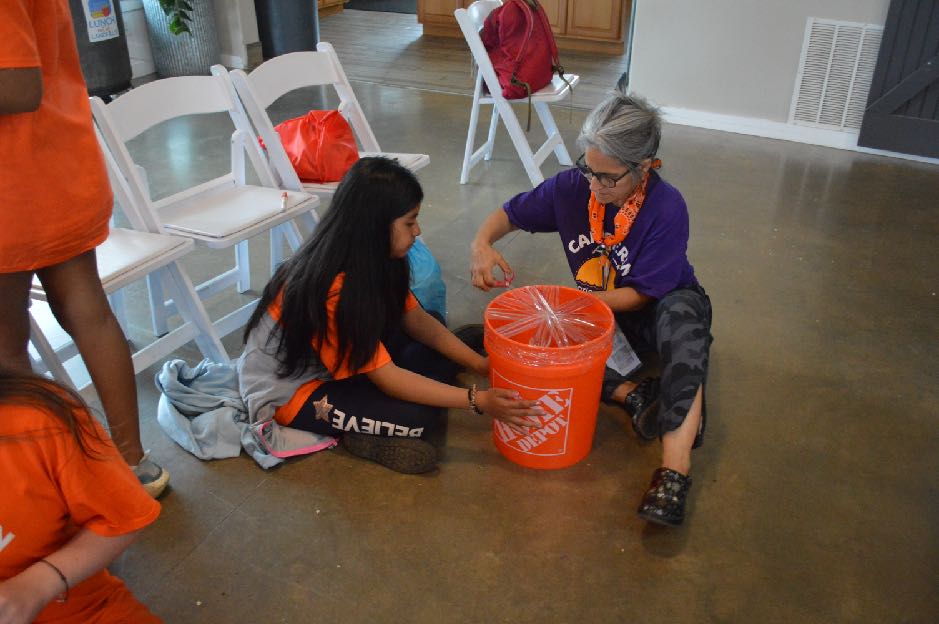 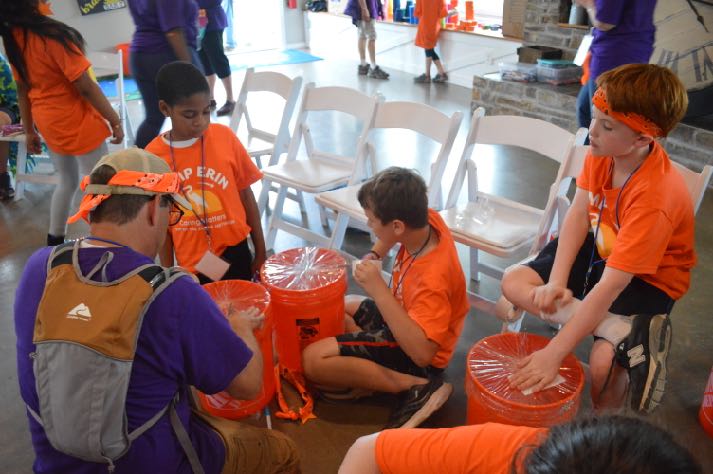 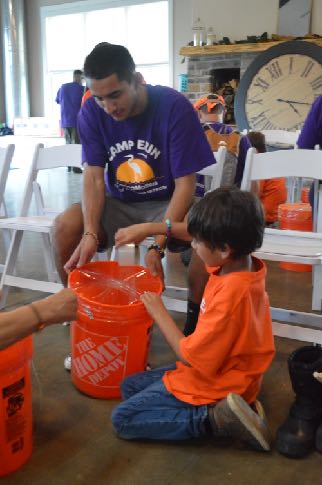 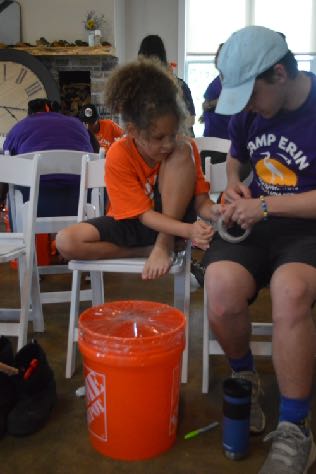 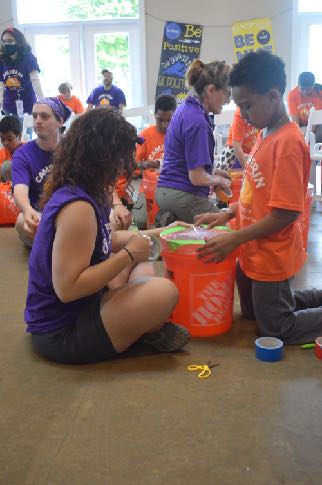 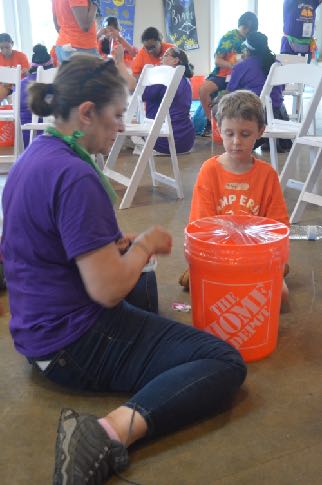 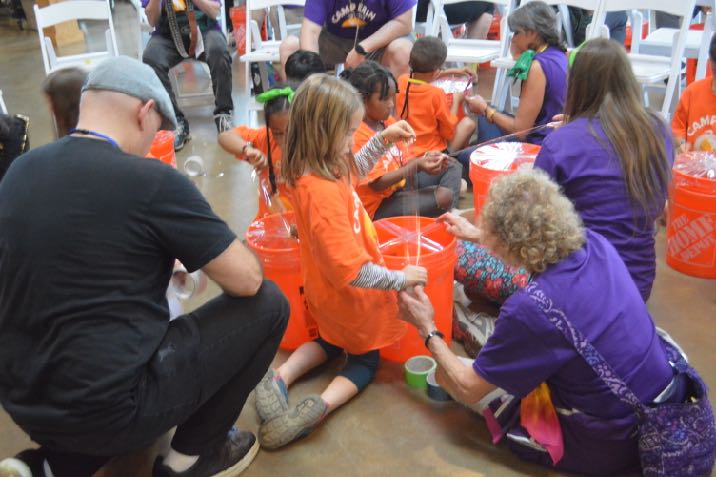 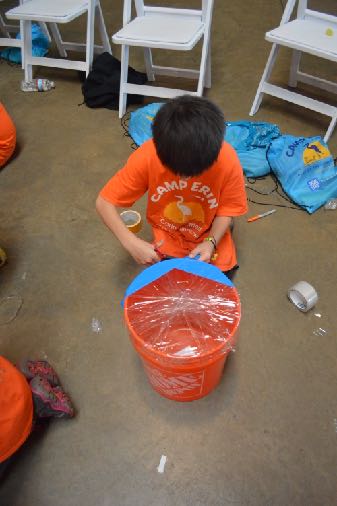 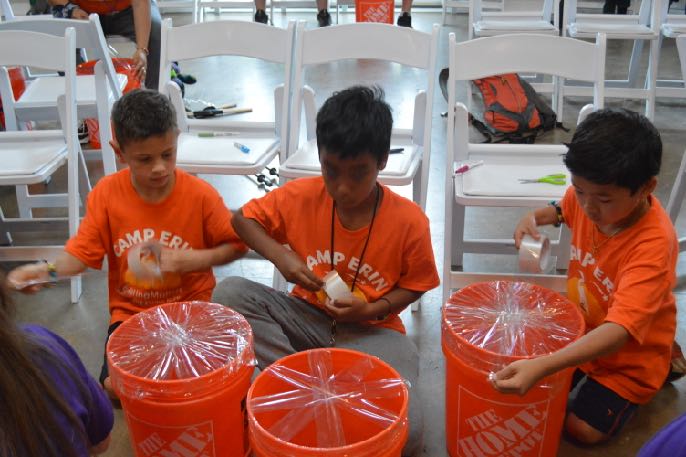 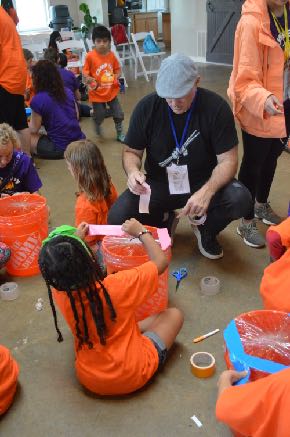 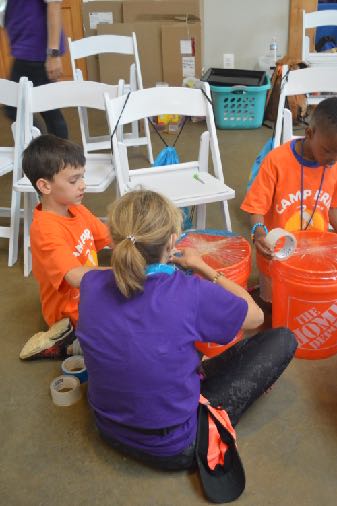 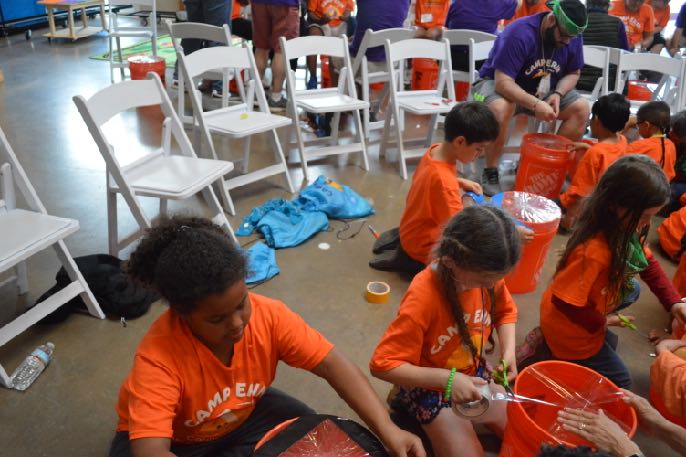 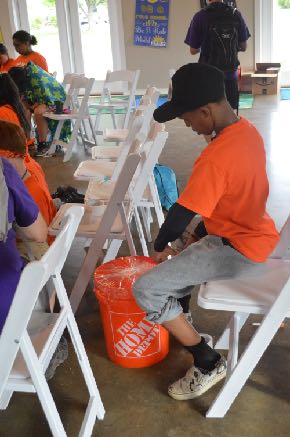 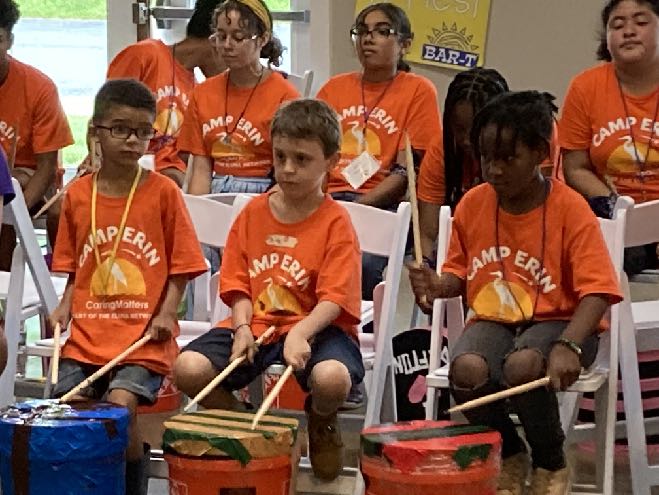 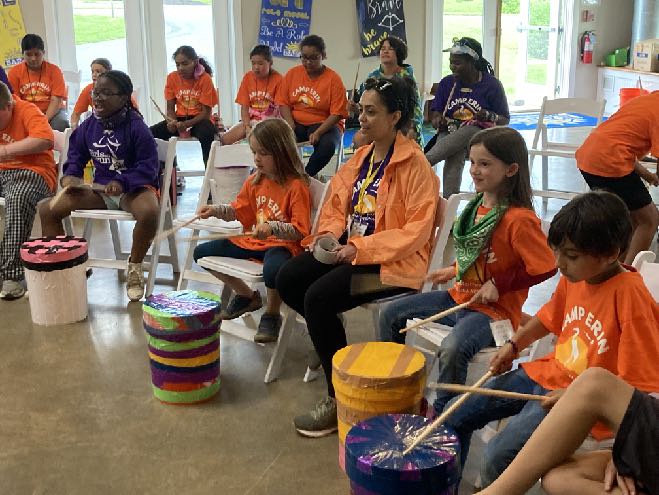 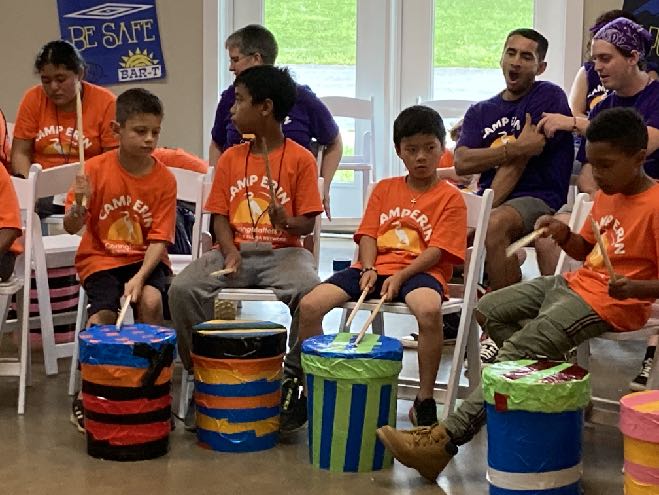 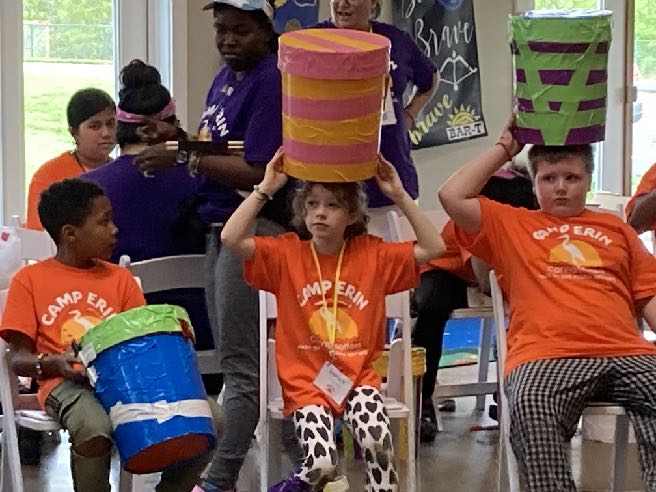 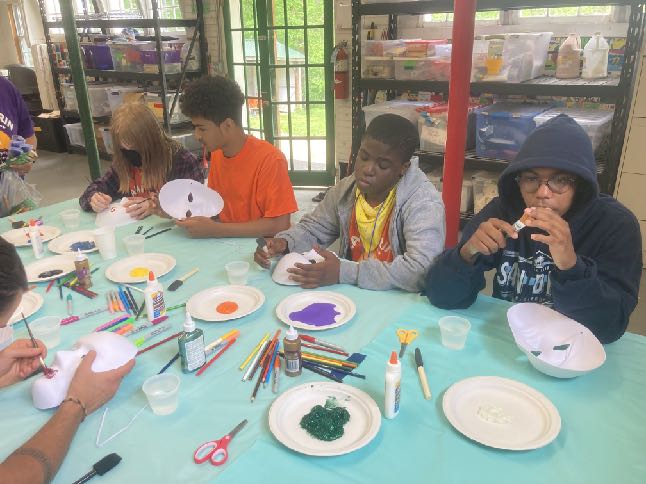 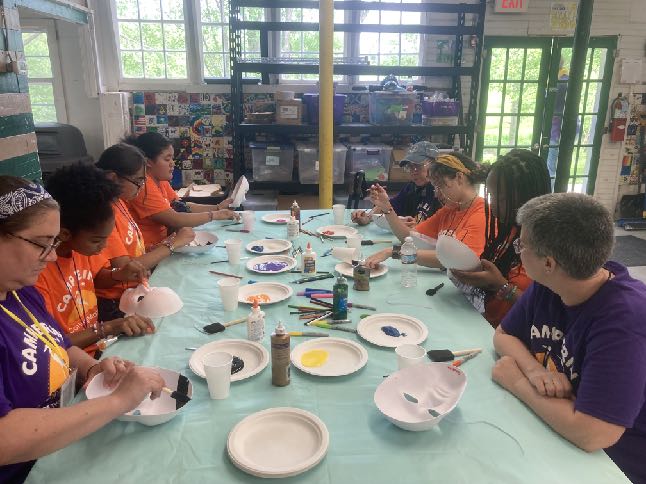 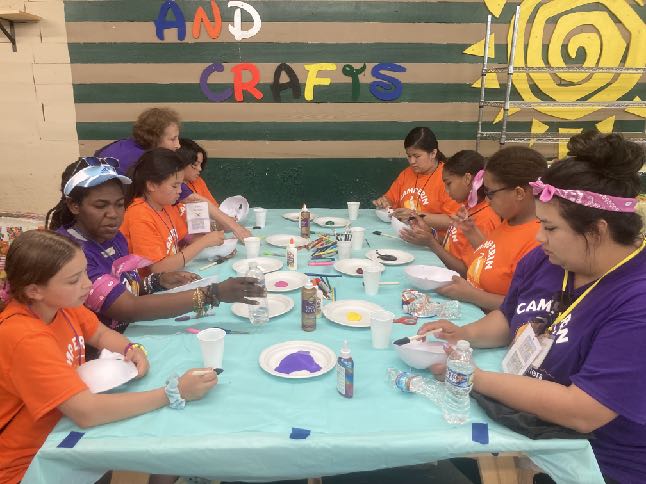 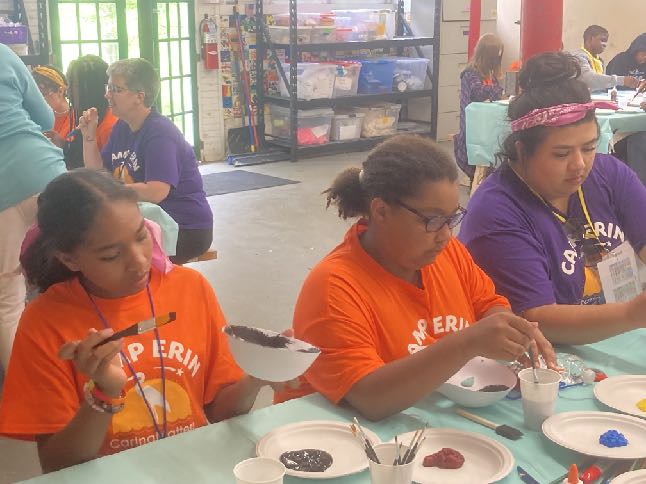 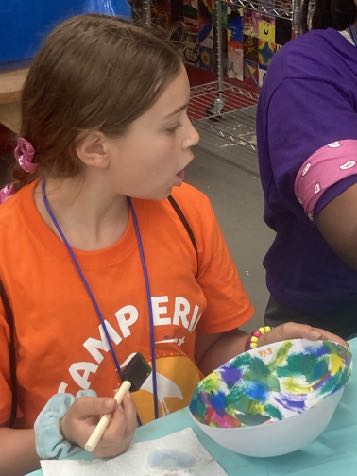 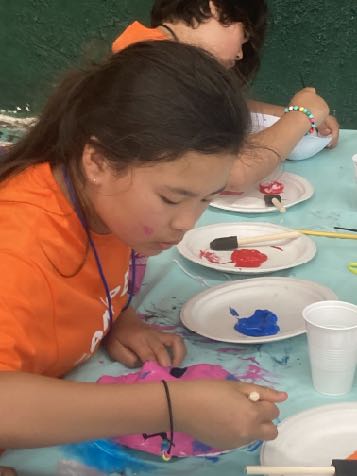 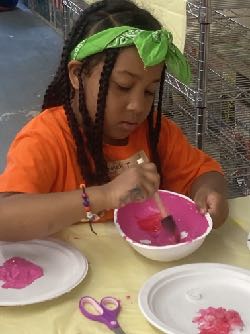 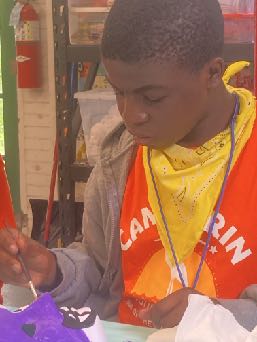 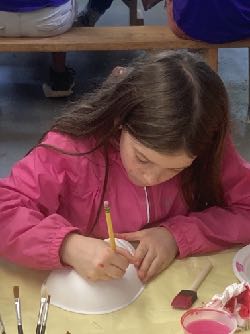 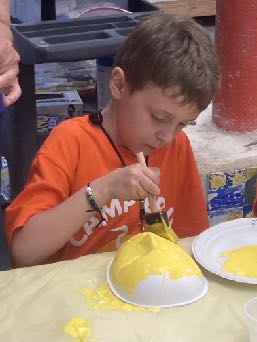 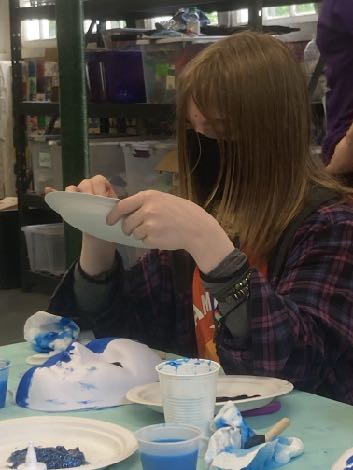 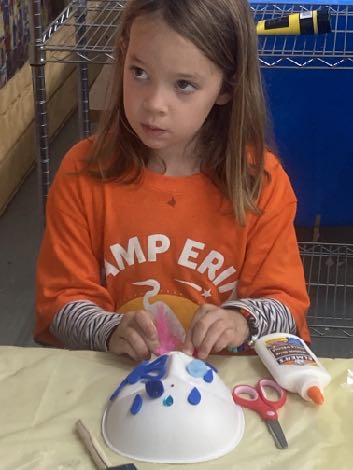 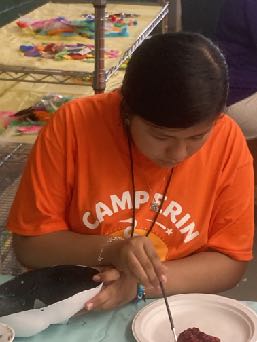 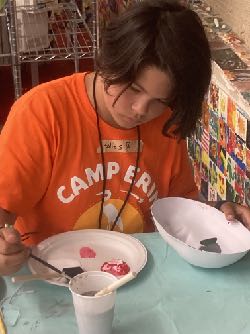 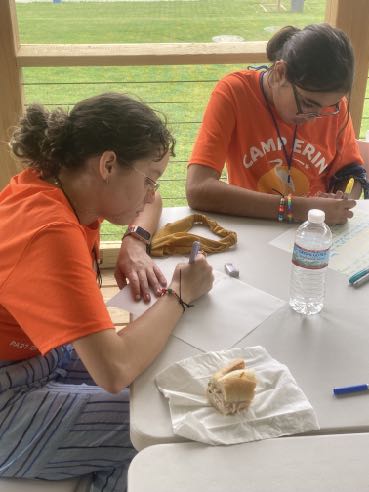 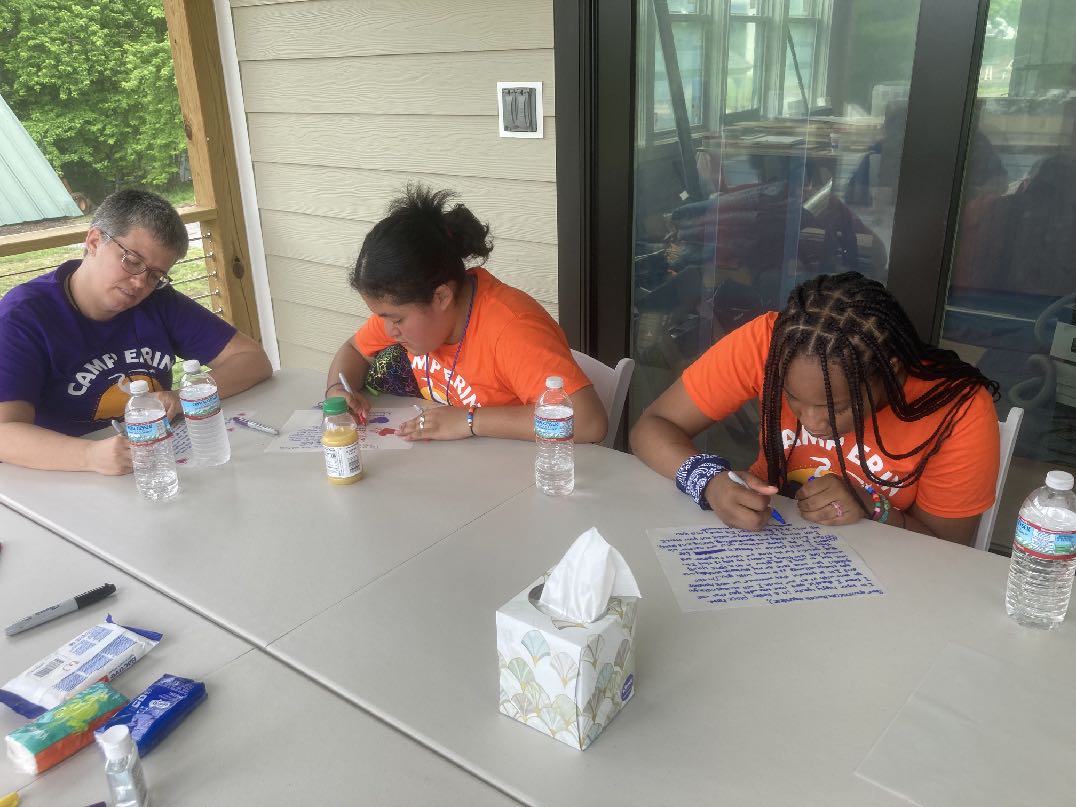 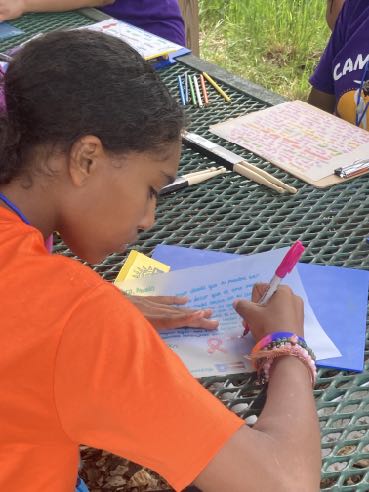 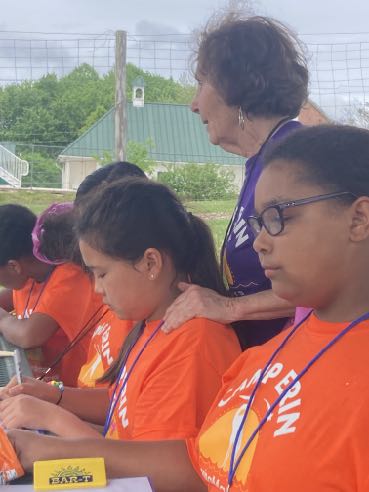 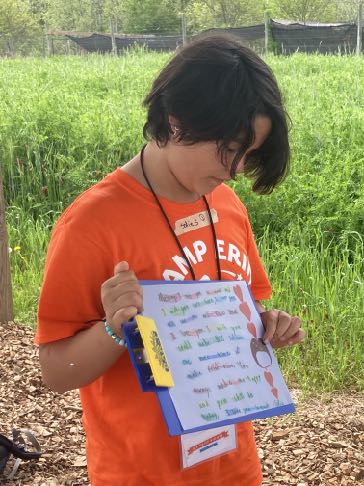 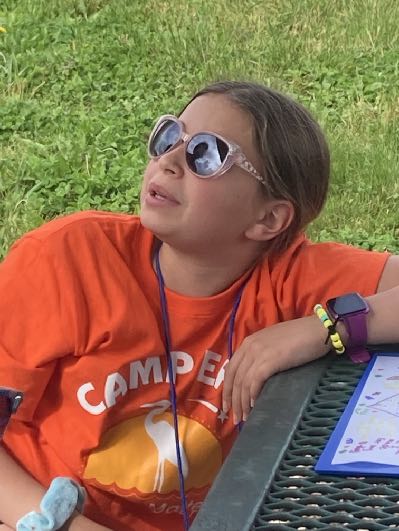 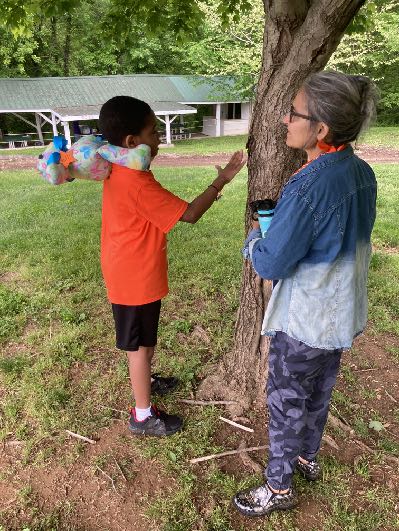 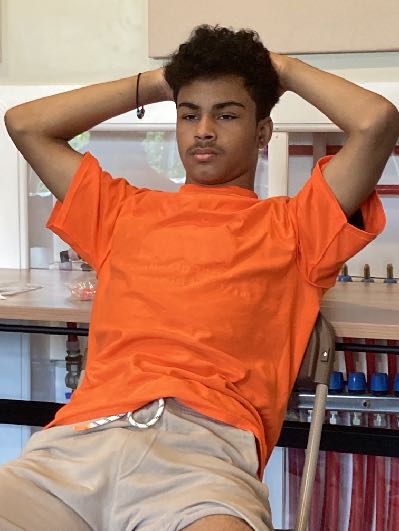 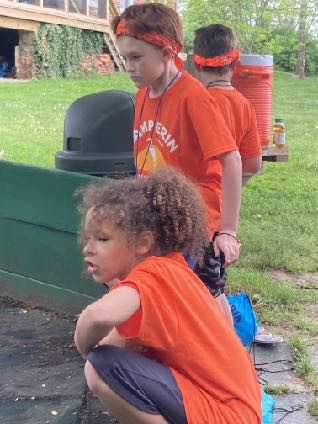 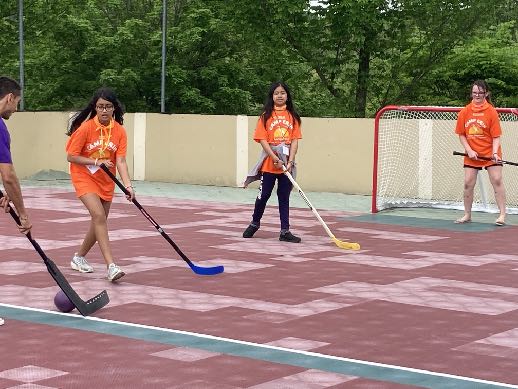 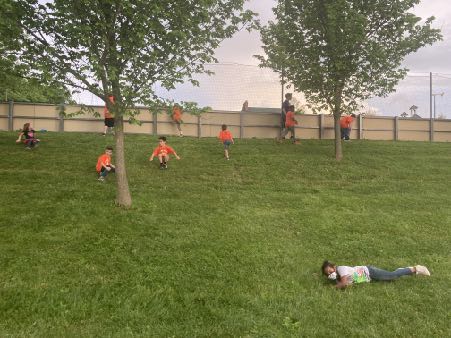 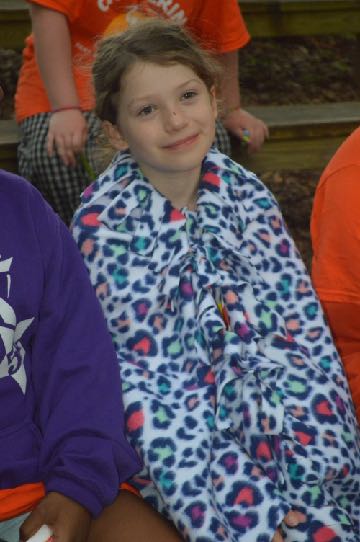 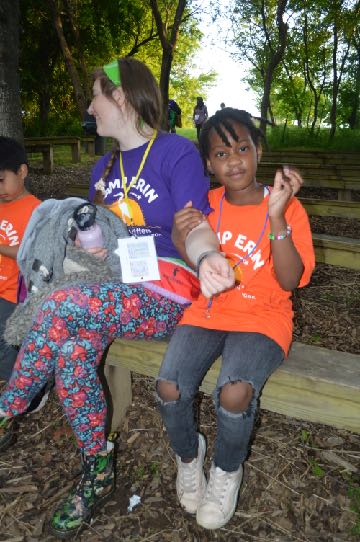 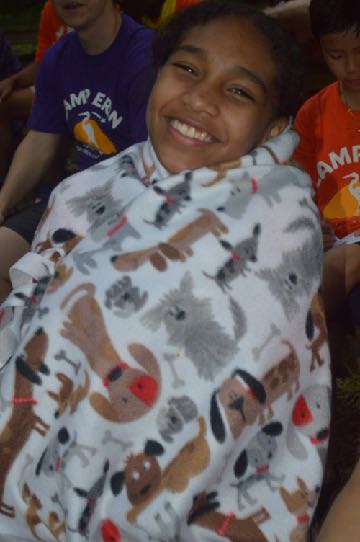 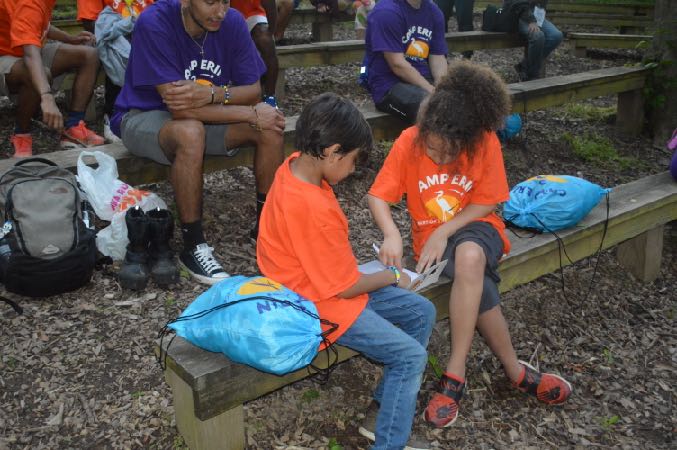 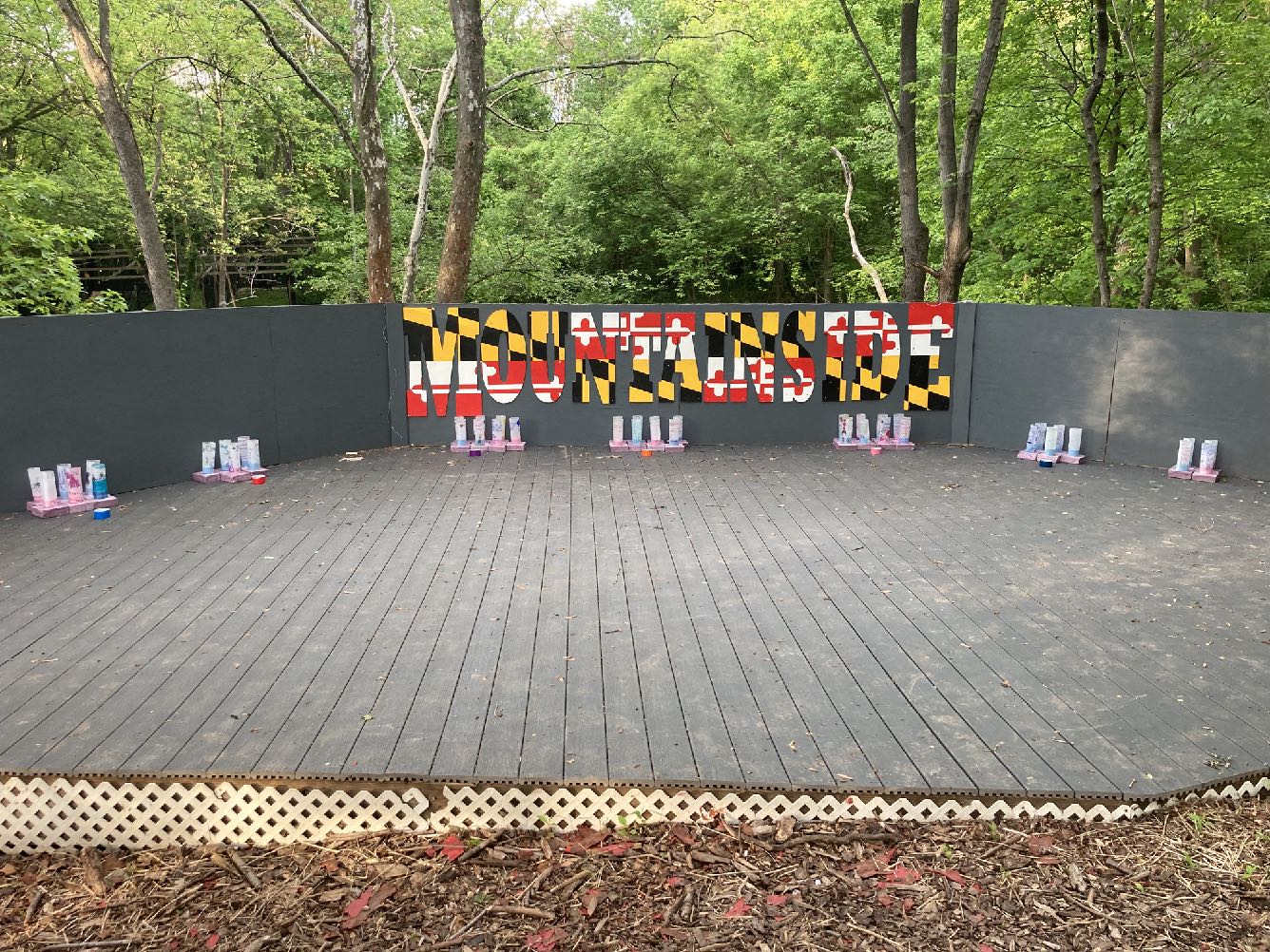 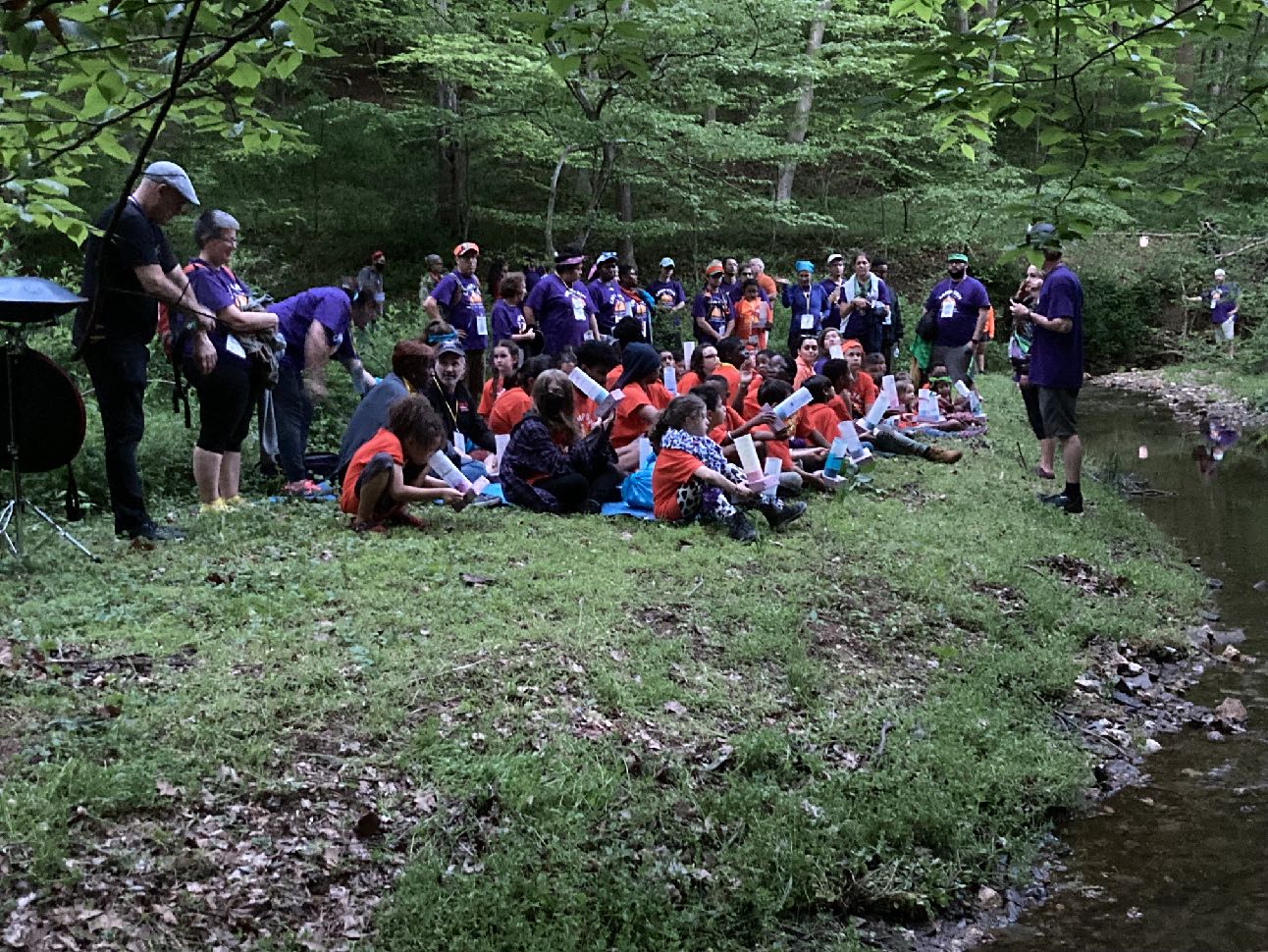 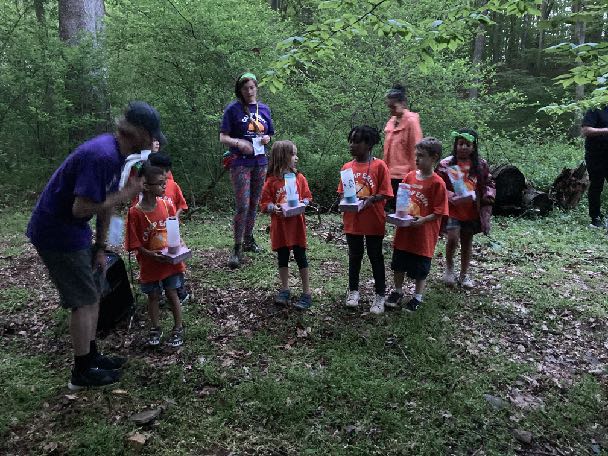 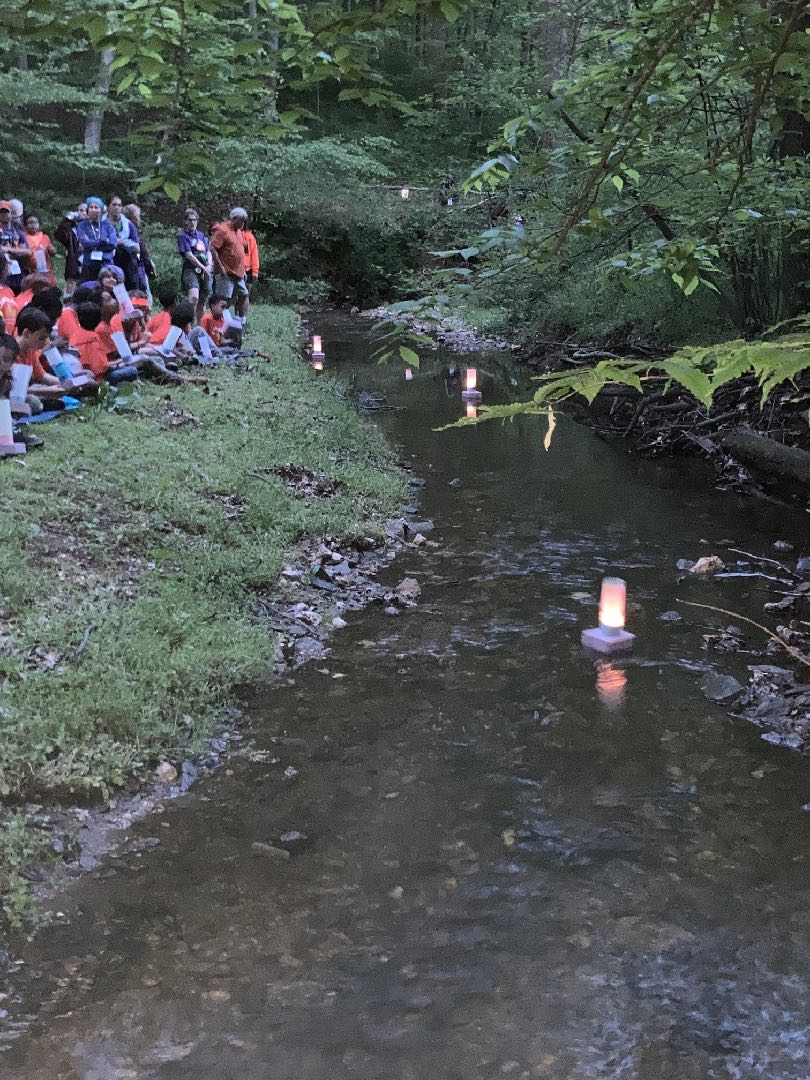 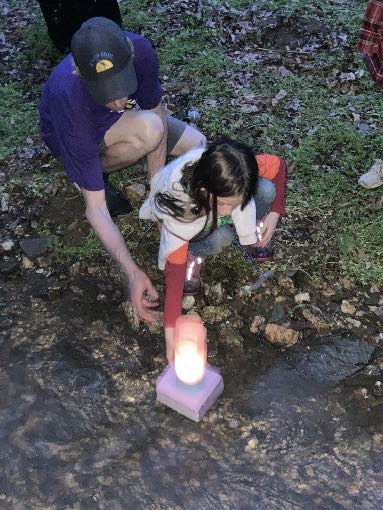 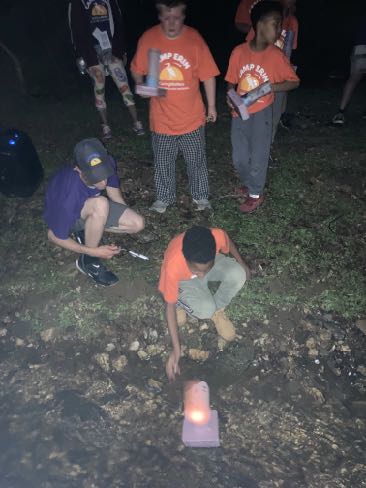 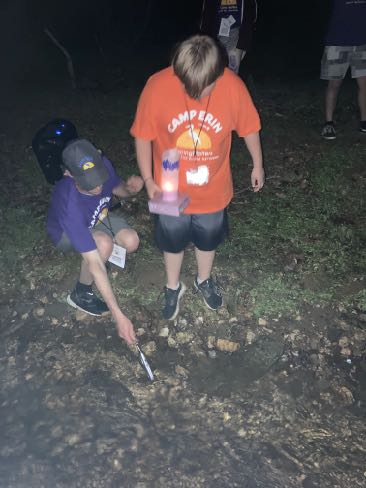 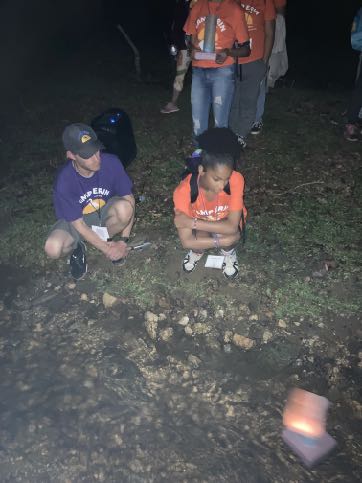 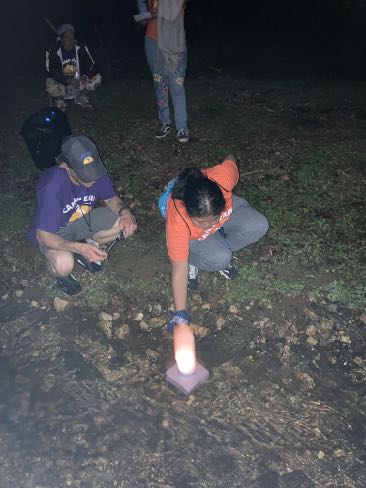 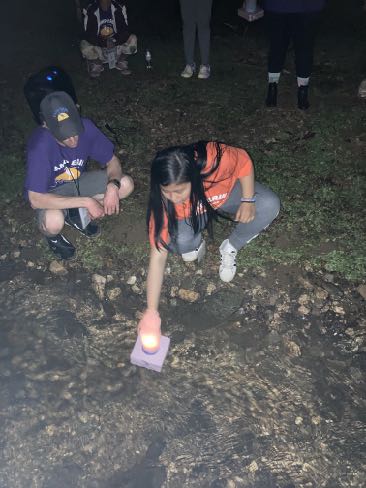 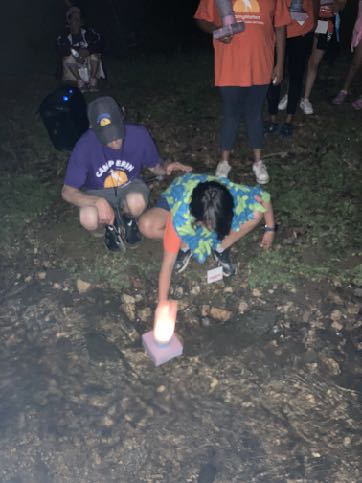 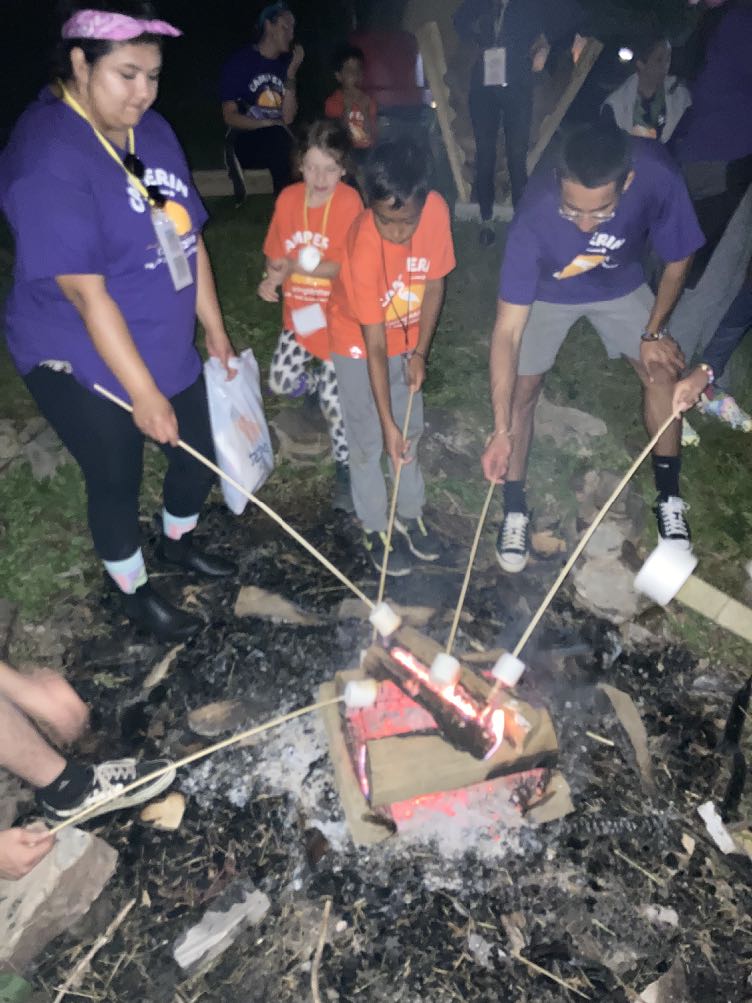 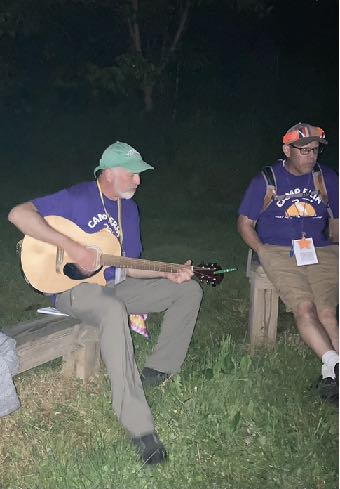 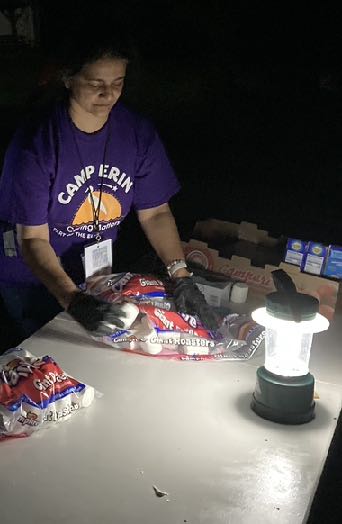 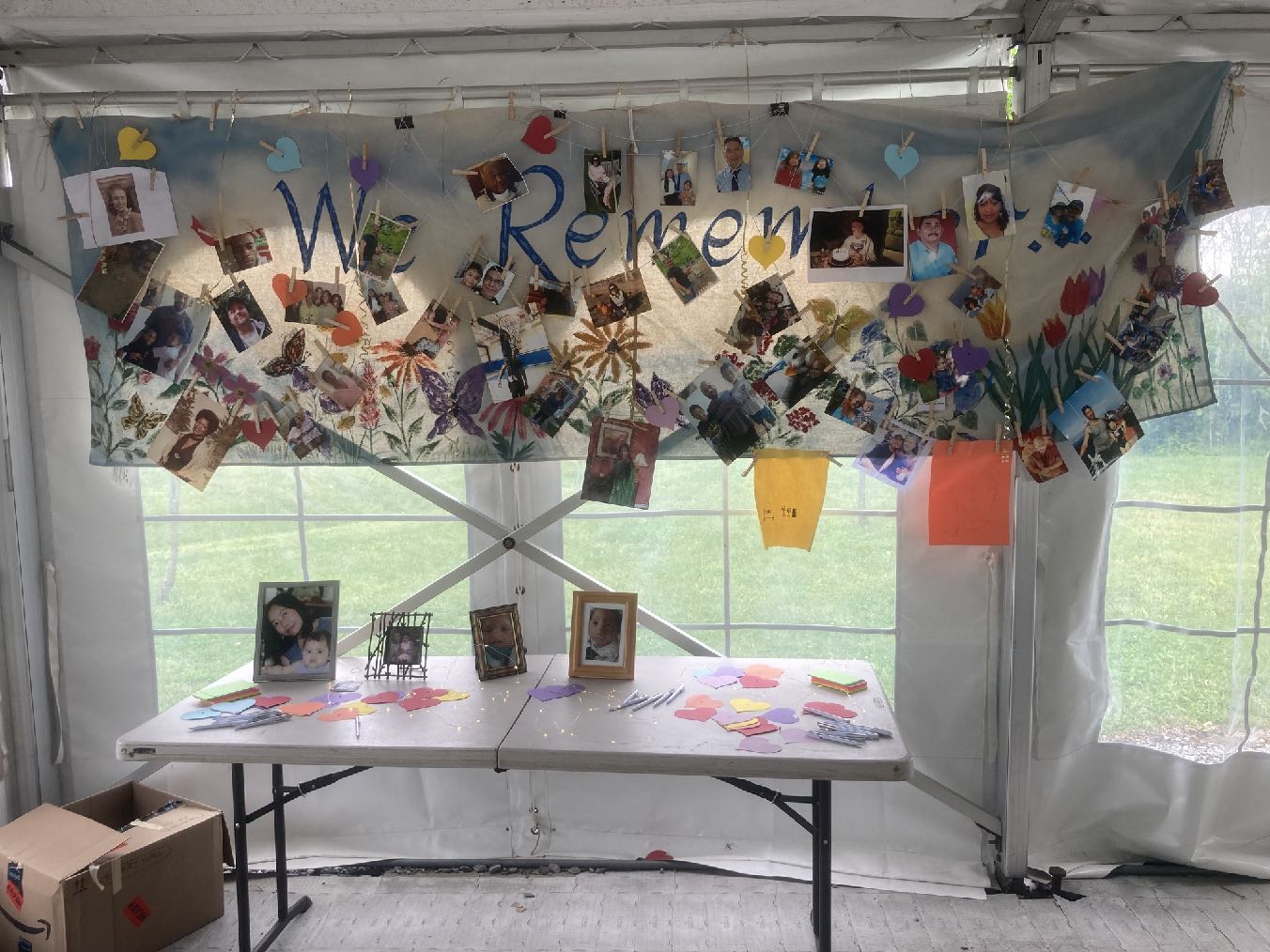 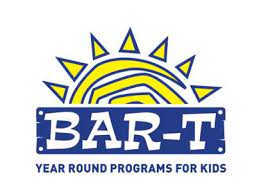 Special Thank You to